UNIVERSIDAD NACIONAL AUTÓNOMA DE MÉXICO
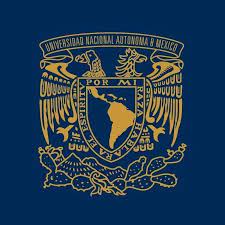 .
PROGRAMA DE POSGRADO EN CIENCIAS DE LA ADMINISTRACIÓN.
MATERIA DE AUDITORÍA DE ADQUISICIONES Y OBRAS PÚBLICAS.
Del 24 de enero al 2 de marzo 2023
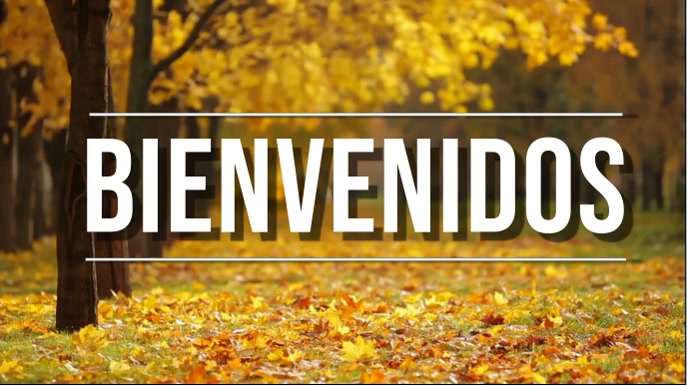 1
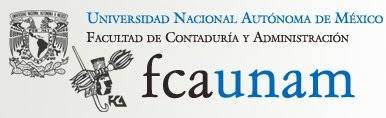 2
PRESENTACIÓN DE LOS PARTICIPANTES
DEL INSTRUCTOR.

		DE LOS DISCENTES:
 
   TU NOMBRE POR FAVOR. 
    ACTIVIDAD PROFESIONAL.
    EXPERIENCIA PREVIA CON LAS CONTRATACIONES   .       .      PÚBLICAS.
     ALGÚN OTRO DATO QUE QUIERAS AGREGAR.
3
OBJETIVO GENERAL
Al finalizar el curso el alumno será capaz de identificar los diferentes procesos de adquisiciones y las etapas que integran cada uno de éstos, con la finalidad de que cuente con los elementos suficientes para determinar en la práctica de auditoría, omisiones en los procesos de acuerdo con la legislación aplicable, así como también la normatividad técnica, jurídica, contable-administrativa, financiera, de sistemas y procedimientos aplicables a la Auditoría de adquisiciones y obras públicas en las organizaciones públicas, para que estas sean llevadas a cabo de acuerdo a los objetivos, planes, programas y metas planeados en tiempo y forma.
4
OBJETIVOS ESPECÍFICOS DE LA MATERIA.
El alumno será capaz de:
.A) Identificar y analizar el marco jurídico aplicable a las adquisiciones, arrendamientos, servicios y obra pública en el sector público y sus implicaciones con proyectos de inversión en infraestructura.
.B) Analizar los aspectos fundamentales que involucran la planeación, contratación, formalización, ejecución y entrega de bienes, servicios y obras públicas, y
.
C) Conocer los principales aspectos normativos a tener en cuenta en una auditoría, con la finalidad de estar en posibilidades de auditar los elementos básicos en una contratación pública desde el procedimiento de contratación, pasando por los aspectos a cumplir de un contrato y de ejecución de una obra o la entrega de bienes o prestación de servicios, hasta la conclusión de las obligaciones contractuales, y de los  derechos involucardos.
5
TEMARIO
Unidad 1. Marco Jurídico de las adquisiciones, arrendamientos y servicios y de la obra pública. 
1.1. Bases constitucionales, legales, y reglamentarias de las contrataciones públicas federales.
1.2. Normas complementarias y supletorias.
1.3 Jerarquía de las normas jurídicas en materia de contrataciones públicas.

Unidad 2. Planeación, presupuestación y programación de las contrataciones públicas.
2.1. Planeación.
    2.1.1. De conformidad con la LAASSP.
    2.1.2. De acuerdo a lo dispuesto en la LOPSRM.
2.2. Presupuestación.
2.3. Programación.
Unidad 3. Procedimientos de contratación.
3.1. Que se puede contratar con la LAASSP y con la LOPSRM. 
3.2. Procedimientos de contratación.
3.3. Formalización de contratos.
3.4. Modificación de contratos.
3.5. Garantías y seguros.

Unidad 4. Ejecución de la obra pública.
4.1. Avance de obra.
4.2. Estimaciones.
4.3. Ajustes de costos.
4.4. Precios adicionales y extraordinarios.
4.5. Bitácora de obra.
4.6. Bitácora Electrónica y Seguimiento a Obra Pública (BESOP).
4.7. Seguimiento del Avance Físico Financiero (SAFF como parte de la BESOP).
6
7
Unidad 5. Otros sistemas electrónicos aplicables a las contrataciones públicas.
5.1. CompraNet.
5.2. Bitácora Electrónica de Seguimiento de Adquisiciones (BESA).

Unidad 6. Terminación de los trabajos y de las obligaciones contractuales.
6.1. Verificación de los trabajos.
6.2. Acta de entrega recepción físcia de los trabajos.
6.3. Finiquito.
6.4. Acta de extinción de derechos y obligaciones.
6.5. Evaluación final de la obra.
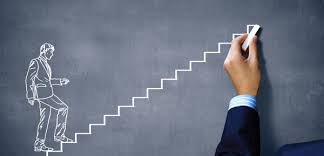 8
Expectativas


																								

               Contrato de aprendizaje       
 Reglas del juego
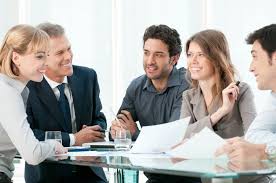 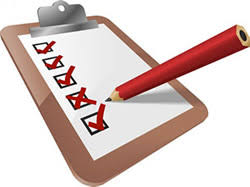 [Speaker Notes: a]
9
Unidad 1. Marco Jurídico de las adquisiciones, arrendamientos y servicios y de la obra pública.
En esta Unidad el discente conocerá la legislación aplicable a las contratación de bienes, arrendamientos, servicios y obra pública.

Analizará cual es el propósito de cada una de estas disposiciones, así como su jerarquía.
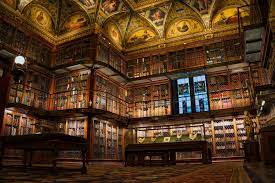 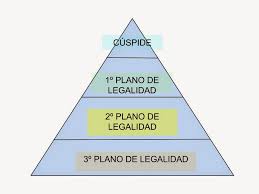 1.1. Bases constitucionales, legales, y reglamentarias de las contrataciones públicas federales.

El artículo 134 Constitucional (reformado 28 dic. 82; 13 nov. 07; 7 mayo 08, y 29 ene. 16)  en sus seis primeros párrafos establece los principios generales que sustentan las contrataciones públicas en México.

El texto vigente establece:

Primer párrafo:
Los recursos económicos de que dispongan la Federación, las entidades	    federativas, los Municipios y las demarcaciones 	territoriales de la Ciudad	               de México,  se administrarán con eficacia, eficiencia, economía, trans-		      parencia y honradez para satisfacer los objetivos a los que estén 	                destinados.
10
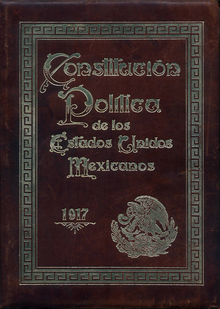 Esto es, todos los recursos de que disponga el Estado deben administrarse considerando esos cinco principios.

La asignación de estos recursos es facultad de la Cámara de Diputados (1er. párrafo de la fracción IV del artículo 74 de la Carta Magna). La cual aprueba anualmente el Presupuesto de Egresos de la Federación (PEF), y a su juicio puede autorizar en dicho Presupuesto las erogaciones plurianuales para aquellos proyectos de inversión en infraestructura o en contrataciones, que se determinen conforme a lo dispuesto en la Ley Federal de Presupuesto y Responsabilidad Hacendaria y en la Ley Federal de Deuda Pública.

Segundo párrafo:
Los resultados del ejercicio de dichos recursos serán evaluados por las instancias técnicas que establezcan, respectivamente, la Federación y las entidades federativas, con el objeto de propiciar que los recursos económicos se asignen en los respectivos presupuestos en los términos del párrafo precedente. Lo anterior, sin menoscabo de lo dispuesto en los artículos 26, Apartado C, 74, fracción VI y 79 de esta Constitución.
11
O sea, además de las dependencias que se creen en la Federación (SFP) o en las entidades federativas y municipios, la fiscalización la pueden realizar:


a) La Auditoría Superior de la Federación la cual revisará la Cuenta Pública, con el objeto de evaluar los resultados de la gestión financiera, comprobar si se ha ajustado a los criterios señalados por el Presupuesto y verificar el cumplimiento de los objetivos contenidos en los programas (arts. 2 y 14 Ley de Fiscalización y Rendicioón de Cuentas de la Federación).

Si del examen que realice la ASF aparecieran discrepancias … se determinarán las responsabilidades de acuerdo con la Ley (art. 74 fracc. VI 2º pfo. CPEUM), y

b) El Consejo Nacional de Evaluación de la Política de Desarrollo Social (CONEVAL), el cual, de conformidad con el artículo 36 de la Ley General de Desarrollo Social​, debe establecer los lineamientos y los criterios para realizar la definición, la identificación y la medición de la pobreza en México, tomando en consideración al menos los siguientes indicadores: 

Ingreso corriente per cápita; Rezago educativo promedio en el hogar; Acceso a los servicios de salud, a la seguridad social, a la alimentación, y a los servicios básicos
12
en la vivienda, sí como a la calidad y espacios de esta, y el Grado de cohesión social y de accesibilidad a carretera pavimentada.

Tercer párrafo:
Las contrataciones públicas se adjudicarán o llevarán a cabo a través de licitaciones públicas mediante convocatoria pública para que libremente se presenten proposiciones solventes en sobre cerrado, que será abierto públicamente, a fin de asegurar al Estado las mejores condiciones disponibles en cuanto a precio, calidad, financiamiento, oportunidad y demás circunstancias pertinentes.

Así pues, cuando salimos a contratar, como regla general debemos considerar a la licitación pública como el primer procedimiento de contratación que se debe considerar, y se establecen los principios básicos para realizarlo. 

Además, las contrataciones públicas deben asegurar al Estado las mejores condiciones disponibles en cuanto a precio, calidad, financiamiento, oportunidad y demás circunstancias pertinentes.
13
Cuarto párrafo:
Cuando las licitaciones … no sean idóneas para asegurar dichas condiciones, las leyes establecerán las bases, procedimientos, reglas, requisitos y demás elementos para acreditar la economía, eficacia, eficiencia, imparcialidad y honradez que aseguren las mejores condiciones para el Estado.

Por lo tanto, cuando de acuerdo a lo establecido en la LAASSP o la LOPSRM, la licitación no sea idónea para contratar, se deben llevar a cabo los procedimientos de excepción, los cuales también deben cumplir con seis principios constitucionales.

Quinto párrafo:
El manejo de recursos económicos federales por parte de las entidades federativas, los municipios y las demarcaciones territoriales de la Ciudad de México, se sujetará a las bases de este artículo y a las leyes reglamentarias. La evaluación sobre el ejercicio de dichos recursos se realizará por las instancias técnicas de las entidades federativas a que se refiere el párrafo segundo de este artículo.

O sea, los recursos federales asignados a las entidades federativas, deben ser fiscalizados  por  las instancias  técnicas de  las propias  entidades, de  acuerdo a lo
14
previsto en la Constitución (DOF 5 de feb. de 1917, última reforma 18 nov. de 2022), la Ley de Adquisiciones, Arrendamientos y Servicios del Sector Público (LAASSP), la Ley de Obras Públicas y Servicios relacionados con las Mismas (LOPSRM), y a la Ley Federal de Presupuesto y Responsabilidad Hacendaria (LFPRH).

Sexto párrafo: 
Los servidores públicos serán responsables del cumplimiento de estas bases en los términos del Título Cuarto de esta Constitución.

Por ende, todos los servidores públicos están obligados a llevar a cabo una adecuada y legal aplicación, administración y manejo de los recursos públicos. 

De incumplirse alguna de estas obligaciones, pueden ser sujetos de uno o varias de las cuatro distintas responsabilidades previstas en nuestro sistema jurídico.

Esta norma constitucional se reglamenta en tres preceptos legales: 

LAASSP (DOF 4 de enero de 2000, última reforma 25 de mayo 2021);
LOPSRM (DOF 4 de enero de 2000, última reforma 20 de mayo de 2021), y
LFPRH (DOF 30 de marzo del 2006, última reforma 27 de feb. de 2022).
15
Estas leyes a su vez cuentan con su respectivo reglamento, que puntualizan los preceptos legales de las mismas:

RLAASSP (DOF del 28 de julio de 2010, última reforma 15 sept. 2022).
RLOPSRM (DOF del 28 julio 2010, última reforma 27 sept. de 2022).
RLFPRH (DOF julio 2010, última reforma 27 sept. de 2022).

1.2. Normas complementarias y supletorias.

Las normas que regulan la materia de contrataciones publicas, y que se deben conocer adecuadamente para realizar una auditoria con conocimiento de causa , no se agota con las leyes antes señaladas.

Tanto la LAASSP como la LOPSRM, tiene relación con otra serie de disposiciones jurídicas que tienen como fin puntualizan a su vez algunos obligaciones o aspectos a considerar para realizar adecuadamente las contrataciones públicas.

Se trata de las normas que  complementan, o bien, que suplen la ausencia de algu-
16
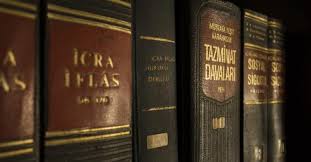 nos aspectos no prevista en la LAASSP o la LOPSRM o su reglamentos. Alguna de las normas complementarias son las siguientes:

De la LAASSP:
Manual Administrativo de Aplicación General en Materia de Adquisiciones, Arrendamientos y Servicios del Sector Público. (DOF del 9 de agto. del 2010, con reformas del 27 de junio de 2011; 21 de nov. de 2012; 19 sep. de 2014 y 3 de feb. de 2016)
Acuerdo por el que se establece la obligatoriedad del registro de contratos yoperaciones de adquisiciones, arrendamientos y servicios del sector público enla bitácora electrónica de seguimiento de adquisiciones y sus lineamientos. (DOF del 1º de otubre de 2021, con reformas del 26 de agto. de 2022)
Ley de Ciencia y Tecnología.
Ley de Obras Públicas y Servicios relacionadas con las Mismas.

De la LOPSRM:
Manual Administrativo de Aplicación General en Materia de Obras Públicas y Servicios Relacionados con las Mismas (DOF 9 de agto. de 2010, entró en vigor el 30 de sept. Con reformas del 27 de junio del 2011; 21 de oct. del 2012; 19 de sept. del 2014; 2 feb. 2016 y 2 nov. de 2017).
17
Acuerdo por el que se establecen las disposiciones administrativas de carácter general para el uso del Sistema de Bitácora Electrónica y Seguimiento a Obra Pública (DOF 11de junio de 2018).
Ley Federal sobre Monumentos y Zonas Arqueológicos, Artísticos e Históricos.
Ley de Adquisiciones, Arrendamientos y Servicios del Sector Público.
Ley de Caminos, Puentes y Autotransporte Federal.
Ley General de Asentamientos Humanos, Ordenamiento Territorial y 		   Desarrollo Urbano
Ley General de Deuda Pública.
Ley General del Equilibrio Ecológico y la Protección al Ambiente

Tanto para la LAASSP como para la LOPSRM tenemos las siguientes:

Código de Comercio.
Acuerdo por el que se emiten diversos lineamientos en materia de adquisiciones, arrendamientos y servicios y de obras públicas y servicios relacionados con las mismas (DOF 9 de sept. de 2010. Inicio de vigencia al día siguiente, con excepción del Quinto lineamiento que fue el 9 de oct. del 2010), para:
18
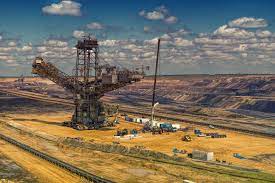 Reglas para la determinación, acreditación y verificación del contenido nacional de los bienes que se ofertan y entregan en los procedimientos de contratación, así como para la aplicación del requisito de contenido nacional en la contratación de obras públicas, que celebren las dependencias y entidades de la APF. (DOF 10 de octubre del 2010) 
Reglas para la aplicación de las reservas contenidas en los capítulos o títulos de compras del sector público de los tratados de libre comercio suscritos por los Estados Unidos Mexicanos (DOF 28 de diciembre del 2010).
Reglas para la celebración de licitaciones públicas internacionales bajo la cobertura de tratados de libre comercio suscritos por los Estados Unidos Mexicanos (DOF 28 de diciembre del 2010).
19
Reglas para la aplicación del margen de preferencia en los precios de los bienes de origen nacional, respecto del precio de los bienes de importación, en los procedimientos de contratación de carácter internacional abierto que realizan las dependencias y entidades de la Administración Pública Federal. (DOF 28 de diciembre del 2010) 
Acuerdo por el que se establecen las disposiciones que se deberán observar para la utilización del Sistema Electrónico de Información Pública Gubernamental denominado CompraNet (DOF 28 de junio del 2011).
Disposiciones relacionadas con el artículo 32-D del Código Fiscal de la Federación en materia fiscal y de seguridad social. (SAT Resolución Miscelánea Fiscal de cada año; IMSS DOF 27 feb. de 2015 y Ref. 3 abr. de 2015, e INFONAVIT DOF 28 jun. de 2017)
Ley de Coordinación Fiscal.
Ley de Ingresos de la Federación.
Ley Federal de Competencia Económica.
Ley Monetaria de los Estados Unidos Mexicanos.
Presupuesto de Egresos de la Federación.
20
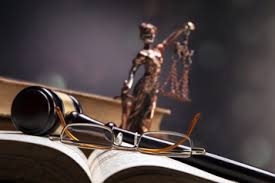 Ley del Servicio de la Tesorería de la Federación (ahora Ley de Tesorería de la Federación).
Ley Fed. de Responsabilidades Administrativas de los Servidores Públicos (ahora Ley General de Responsabilidades Administrativas).
Ley Federal de Transparencia y Acceso a la Información Pública Gubernamental (ahora Ley Federal de Transparencia y Acceso a la Información Pública).
Ley Federal sobre Metrología y Normalización (ahora Ley de Infraestructura de la Calidad).
Políticas, Bases y Lineamientos.

Aunadas a las anteriores normas tenemos las supletorias que son aquellas que  suple o complementa a otra norma jurídica cuando esta no prevé algún aspecto normativo. Estas deben estar prevista en la norma a suplir, y cuando se señalan varias disposiciones de estas, se deben aplicar en dicho orden.

Las normas supletorias tanto para la LAASSP como para la LOPSRM son:
21
El Código Civil Federal; la Ley Federal de Procedimiento Administrativo, y el Código Federal de Procedimientos Civiles.

También la LAASSP y la LOPSRM se relaciona con otras disposiciones normativas que de manera indirecta se encuentran relacionadas con la materia, entre ellas, se pueden citar:
22
1.3 Jerarquía de las normas jurídicas en materia de contrataciones públicas.
23
Todas estas normas se clasifican de acuerdo a la llamada Pirámide de Kelsen o Jerarquía del orden jurídico, 											                la cual, para nuestra materia 										                      es la siguiente:
24
Unidad 2. Planeación, presupuestación y programación de las contrataciones públicas.
El alumno será capaz de:
.Identificar  los  requisitos que, previo al  inicio  de un		       procedimiento de contratación, se  deben cumplir en 		      materia de planeación, presupuestación y programa-	                       ción.  Aspectos  indispensables sin  los  cuales no es		                 posible  juridicamente  iniciar  un  procedimiento para		                      la adquisición o arrendamiento de bienes, contrataci-		                 ón  de  servicios o para  la ejecución de  alguna obra 		            pública.
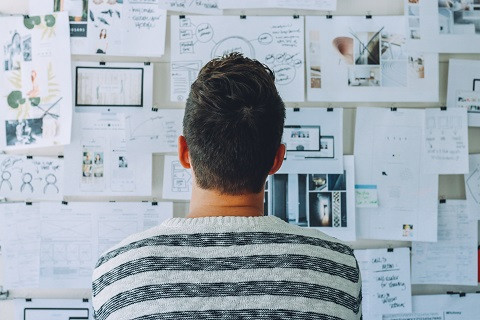 2.1. Planeación.

De conformidad con el artículo 26 apartado A de la Constitución:
 
Habrá un plan nacional de desarrollo al que se sujetarán obligatoriamente los programas de la Administración Pública Federal.

La Ley de Planeación (DOF 5 de enero de 1983, última reforma 9 de enero del 2018) que reglamenta el mencionado precepto constitucional, establece entre otros aspectos los criterios para la formulación, instrumentación, control y evaluación del plan y los programas de desarrollo, y los órganos responsables del proceso de planeación.

Por su parte la LFPRH (art. 16) dispone: 

La Ley de Ingresos y el Presupuesto de Egresos se elaborarán con base en objetivos y parámetros cuantificables de política económica, acompañados de sus correspondientes indicadores del desempeño, los cuales, junto con los criterios generales de política económica y los objetivos, estrategias y metas anuales, en el caso de la Administración Pública Federal, deberán ser congruentes con el Plan Nacional de Desarrollo (PND) y los programas que derivan del mismo.
25
2.1.1. Planeación de conformidad con la LAASSP.

Antes de iniciar un procedimiento de contratación se deben considerar los siguientes quince aspectos en materia de planeación:

Verificar normatividad y medidas de austeridad (18 LAASSP);
Verificar existencias de bienes en almacén por el área requirente (27 RLAASSP);
Para consultoria, asesoría, estudio o investigación, verificarque no exista un trabajo de esta naturaleza (19 LAASSP);
Verificar la existencia de algún Contrato marco (17 2º pfo. 	                                LAASSP y 14 RLAASSP);
Realizar la investigación de mercado de acuerdo al pro-	                  cedimiento de contratación (2 fracc. X, y 26 6º pfo. LAASSP, y 	          	                    28 al 30 RLAASSP);
Seleccionar el procedimiento a utilizar (26 1er y 3er pfos LAASSP y 33 RLAASSP), esto de acuerdo al esquema que se muestra a continuación;
Determinar el carácter del procedimiento (28 y 40 últ. pfo. LAASSP); 
Verificar el contenido nacional (28 fracc. I LAASSP y Trans. Décimo Primero ref. 28 myo. 09);
26
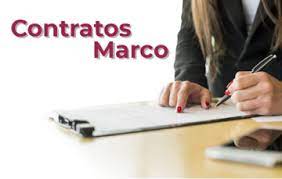 Considerar  las normas que deberán o pueden exigirse en el procedimiento de contratación (31 RLAASSP);
Analizar la conveniencia de solicitar que el licitante tenga un  sistema de gestión de calidad (32 RLAASSP);
Considerar la conveniencia de consolidar (17 1er. y 3er. pfos. LAASSP y 13 RLAASSP);
Analizar el posible uso de la modalidad de ofertas subsecuentes de descuento (28 últ. pfo. LAASSP, 38 RLAASSP y Lineamientos); 
 Destinar hasta el 30% del presupuesto a contrataciones por monto y el 50% de estas a MIPYMES (42 LAASSP);
 Dar anticipo a las MIPYME´s cuando es obligatorio de acuerdo a la LAASSP; (13 2º pfo. LAASSP), y 
Considerar la designación del testigo social (26 Ter. LAASSP y		                         60 a 70 RLAASSP).
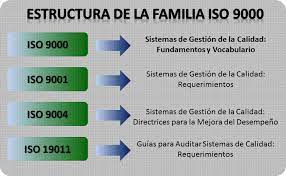 27
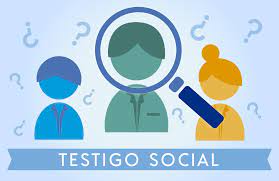 28
Licitación pública nacional,     Adjudicación directa               	     internacional bajo tratados                  o Invitación cuando
                        o abierta.                    .         .    menos 3 pers. por causa				.                                    (Excepción: fracc. XX del art. 41 LAASSP)
                                                                                                                        
									Hasta                              
		  
		Invitación a cuando menos tres personas por monto. 

                                                                                                                  Hasta

					             Electrónica. 
		   Adjudicación directa por monto:                           
 					              Presencial. 
	
				                                                                                                                                                                                                                 Monto inferior al valor diario de  300  UMA´s
		   AD por monto inferior.
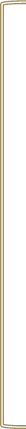 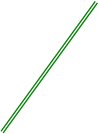 I.M. GENERAL
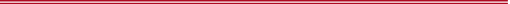 I.M. SIMPLI-
FICADAS
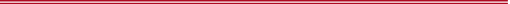 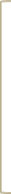 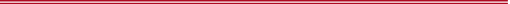 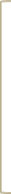 NO
I.M.
28
2.1.2. Planeación de acuerdo a lo dispuesto en la LOPSRM.

Antes de iniciar un procedimiento de contratación se deben considerar los siguientes seis aspectos relativos a la planeación:

Realizar la correspondiente investigación de mercado; (2 fracc. XVI, 13, 15 Bis., 15 Ter y 15 Quater RLPPSRM)
Cumplir con la planeación general  de las contratacio-		             nes a realizar, que consiste en: (art. 17 LOPSRM)
2.1. Cumplir con lo dispuesto en la Ley  General de			     Asentamientos Humanos, Ordenamiento Territorial y 	       	    Desarrollo Urbano (fracc. I), y
2.2. Ajustarse a los objetivos y prioridades del Plan Nacional de Desarrollo (PND); a los programas sectoriales, institucionales, regionales y especiales, así como a las previsiones de los programas anuales de obras públicas (fracc. II). 
Determinar la necesidad específica a satisfacer con la obra o servicio.

Si bien el ente público debe tener definidas las obras y servicios a contratar, la
29
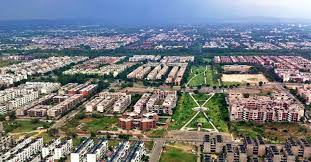 el artículo 18 de la LOPSRM permite que cualquier persona (incluidas entidades federativas y municipios) orienten al Estado sobre las necesidades de obras públicas; así como, en su caso, del objeto del contrato a celebrar, al facultarlas para presentar estudios, planes y programas (propuesta conceptual) para el desarrollo de proyectos. 

El artículo 21 del RLOPSRM señala los requisitos para presentar estas propuestas.

Las obligaciones del ente público que recibe la propuesta, en terminos generales, son (art. 18 septimo, octavo y noveno pfos. LOPSRM):

Analizar la viabilidad del proyecto;
Dentro de los 6 meses notificar al proponente la autorización o negativa del proyecto, y
De considerarlo viable, efectuara acciones para su incorporación al PAOS.

Llevar a cabo la planeación específica de la contratación a efectuar, es decir, se debe contar con los estudios y proyectos, especificaciones de construcción, normas de calidad y el programa de ejecución totalmente terminados, o bien, en el  caso de obras  públicas de  gran  complejidad, con un avance  que permita a
30
los licitantes preparar una proposición solvente y ejecutar los trabajos (art. 24 4º pfo. LOPSRM).

Se exceptúa de dicha obligación los trabajos adjudicados mediante excepción a la licitación pública cuando:
 
a) Peligre o se altere el orden social, la economía, los servicios públicos, la salubridad, la seguridad o el ambiente de alguna zona o región del país, como consecuencia de caso fortuito o fuerza mayor; 
b) Derivado de caso fortuito o fuerza mayor, no sea posible eje-		      cutar trabajos mediante licitación pública en el tiempo requerido		             para atender la eventualidad de que se trate, y
c) Se trate de trabajos de mantenimiento, restauración, reparación, demolición de inmuebles en los que no sea posible precisar sus alcances, establecer catálogo de conceptos, cantidades de trabajo, determinar las especificaciones correspondientes o elaborar el programa de ejecución (art. 23 RLOPSRM).

En el caso de requerir contratar o realizar estudios o proyectos, se deberá verificar la existencia de trabajos previos sobre la materia de que se trate (art. 18 1er. pfo. LOPSRM).
31
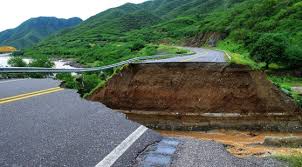 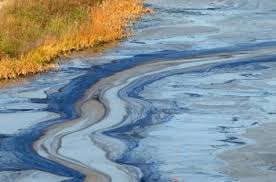 También e deben considerar los efectos sobre el 				    medio ambiente que  pueda causar la ejecución 				    de la obra (art. 20 LOPSRM).

Los entes públicos, cuando sea el caso, antes de iniciar los trabajos, deberán tramitar y obtener de las autoridades competentes, los dictámenes, permisos, licencias, derechos de bancos  de materiales, así como la propiedad	                 o los derechos sobre la misma, o la expropiación  del inmueble en el	            cual  se ejecutará la obra, o en  su caso  los  derechos otorgados por 	          quien pueda disponer legalmente de los mismos (art. 19 2º pfo. LOPSRM).

Se puede establecer que los licitantes tengan a su cargo gestionar la adquisición de  los inmuebles o constitución de los derechos reales que correspondan, que sean necesarios para ejecutar la obra (art. 19 Bis LOPSRM). 

La planeación además deberá considerar los demás aspectos previstos en el art. 15 RLOPSRM.

Delimitar el posible contenido de la convocatoria y del modelo de contrato.
Una vez atendidos los cuatro anteriores aspectos, es procedente establecer los
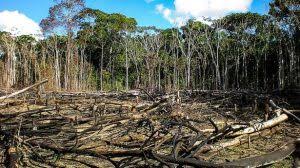 32
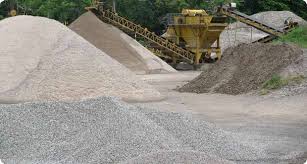 requisitos que se deben solicitar en el procedimiento de contratación (arts. 31 LOPSRM y 34 RLOPSRM). 

Un aspecto importante es si la contratación se realizará mediante licitación o excepción a la misma, de acuerdo al siguiente cuadro:

       Licitación pública       	      Adjudicación directa o invitación, por 	                   .       Nacional o Interna-	          	    existir alguna de las 14 causas previstas        	            .      cional  BCT o Abierta              en el art. 42 de la LOPSRM. 
        _______________________________________ Hasta

         I3P          Hasta el monto autorizado por el COP (art. 43 LOPSRM) 
         __________________________________________ Hasta
        
         Adjudicación directa                        Por monto (art. 43 LOPSRM)   Desde “un peso”  	                                                                     hasta el monto autorizado por el COP.

Una vez conocido el monto estimado de la contratación se puede saber, en primer término, si el procedimiento será una licitación, invitación o adjudicación directa. (art.
33
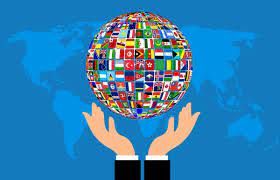 27 1er pfo. LOPSRM), o sea, se determina el carácter del procedi-		         miento de contratación (arts. 30 y 41 últ. pfo. LOPSRM).

También  se  determinará  si  se realizará  por  Administración			        Directa (art. 26 fracc. I), siempre que el ente público posea la capacidad técnica y los recursos necesarios para tal efecto, consistentes en maquinaria y equipo de construcción y personal técnico, según el caso, que se requieran para la ejecución de los trabajos (arts. 70 a 73 LOPSRM y 258 a 263 RLOPSRM), o por contrato (arts. 26 fracc. II LOPSRM y 24 RLOPSRM).

La forma de pago, que puede ser (arts. 45 LOPSRM, 64, 221 a 233 RLOPSRM) Sobre la base de precios unitarios; A precio alzado, o Mixta. La amortización programada no es utilizada.

Sólo destinar hasta el 30% del presupuesto a contrataciones por excepción a la licitación por monto (art. 43 3er. pfo. LOPSRM).

Considerar las normas oficiales, u otras que deberán exigirse en el procedimiento de contratación que señale el área técnica (art. 22 2º, 3er. y 4º pfo. RLOPSRM).

Los requisitos no deben limitar la competencia y libre concurrencia ni establecer condiciones imposibles de cumplir (art. 31 2º pfo. LOPSRM).
34
En los procedimiento licitatorios cuyo presupuesto estimado de contratación sea superior a diez mil veces el valor mensual de la UMA ($31´537,000.00 pesos hasta 30 de enero 2024) se deberá difundir el proyecto o versión preliminar de la convocatoria a través de CompraNet (art. 2 fracción XXVI RLOPSRM), al menos durante 10 días hábiles, lapso durante el cual se recibirán comentarios en la dirección electrónica que se señale para ello (art. 31 3º pfo. LOPSRM). Por debajo de esta cantidad es opcional la difusión.

En su caso, solicitar la participación de un testigo social.
Se puede definir al testigo social como aquella persona que en nombre de la sociedad civil, atestigua el apego de los servidores públicos a la normatividad, cuando se lleva a cabo un procedimiento de contratación, y esta obligada a emitir una opinión o testimonio sobre lo observado durante dicho procedimiento. (arts. 27 Bis LOPSRM y 49 a 58 RLOPSRM).

La contratación del testigo social es obligatoria para el ente público cuando el monto de la contratación rebase los 10’000,000 de veces el valor diario de la UMA.
35
El testigo social también puede participar cuando lo determine la SFP de acuerdo al impacto de la contratación.

2.2. Presupuestación.

		       La Presupuestación consiste en realizar las acciones necesa-	                    rias  para  cuantificar  monetariamente  los  recursos  humanos, 		       materiales y financieros, necesarios para cumplir con los pro-		       gramas establecidos en un determinado periodo; comprende 		       las tareas de formulación, discusión, aprobación, ejecución, control y evaluación del presupuesto.

A su vez la CD tiene hasta el 15 de noviembre para aprobar el Presupuesto de Egresos de la Federación (PEF) (art. 42 fracc. V LFPRH), el cual asigna el recurso entre los entes públicos de acuerdo al recurso que se tiene estimado ingresará a las arcas públicas, de acuerdo a la Ley de Ingresos de la Federación, que aprueba cada año el Congreso de la Unión.

Después la SHCP, tiene 15 días hábiles para publicar el PEF en el DOF (art. 44 últ. pfo. LFPRH)

Una  vez publicado el PEF, la SHCP tiene 10 días hábiles para publicar, también en
36
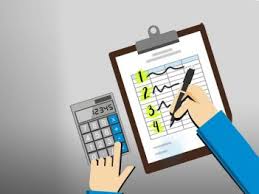 el DOF, el  calendario a partir del cual los entes públicos federales podrán ejercer, a los largo del año, los recursos asignados por la CD (arts. 23 4º pfo. y 44 1er. pfo. LFPRH). 

La presupuestación debe partir de los objetivos encomendados al ente público para cumplir con sus atribuciones o sea, con los programas a ejecutar, todos sustentados en el Plan Nacional de Desarrollo.  Estos programas pueden ser sectoriales, institucionales, regionales y especiales (arts. 18 fracc. I LAASSP y 17 fracc. II LOPSRM). 

La presupuestación se rige por el principio de la anualidad 		               en el ejercicio del gasto público, por tal razón, no se puede		           iniciar un procedimiento de contratación si el ente público 			  no cuenta con recurso presupuestal establecido en el PEF 		                 y calendarizados, lo cual no aplica para el presupuesto destinado a contrataciones de los fideicomisos públicos no considerados entidades paraestatales (arts. 17 fracc. III y 24 1er. y 2º pfo. LOPSRM y 18 y 25 1er. pfo. LAASSP). 

En otras palabras, las contrataciones públicas se deben sujetar a las disposiciones específicas del PEF, así como a lo previsto en la LFPRH y demás normatividad aplicable.  Por lo tanto, como regla  general, los  procedimientos  sólo podrán iniciar
37
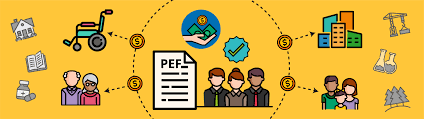 cuando se cuente con presupuesto autorizado y sujetándose al calendario de gasto correspondiente. (art. 24 1er y 2º pfos. LOPSRM, y 24 y 25 1er. pfo. LAASSP) 

Sin embargo existen algunas excepciones al principio de anualidad en el ejercicio del gasto público presupuestado. En ambas materia se trata de los contratos adelantados y de los plurianuales:

Los adelantados consisten en que, previa autorización de la SHCP, la convocante podrá convocar, adjudicar y formalizar contratos cuya vigencia inicie en el ejercicio fiscal siguiente de aquél en el que se formalizan. Los referidos contratos estarán sujetos a la disponibilidad presupuestaria del año en el que se prevé el inicio de su vigencia (arts. 24 3er.  pfo. LOPSRM; 25 2º pfo. LAASSP, 87 RLAASSP; 35 LFPRH y 146 RLFPRH).

Los contratos plurianuales son aquellos que ejercen recursos en dos o más ejercicio presupuestales (arts. 25 3er. pfo. LAASSP; 23 1er. pfo. LOPSRM; 50 LFPRH y 147 o 148 RLFPRH). En estos casos deberá determinar tanto el presupuesto total como el relativo a los ejercicios de que se trate; en la formulación de los presupuestos de los ejercicios subsecuentes se considerarán los costos que, en su momento, se encuentren vigentes, y se dará prioridad a las previsiones para el cumplimiento de las obligaciones contraídas en ejercicios anteriores.
38
Para el caso de las adquisiciones, existe una tercera excepción que son los contratos ampliados, consistente en la posibilidad de aplicar un contrato vigente de bienes, arrendamientos o servicios que se requiera continuarlo para no interrumpir la operación regular del ente público; la ampliación no puede exceder el 20% (art. 52 LAASSP). Que se tenga disponibilidad presupuestal en el año en el ejercicio que estará vigente la modificación (art. 92 cuarto pfo. RLAASSP y 146 RLFPRH).

			        2.3. Programación.

			        La programación, como acción de programar consiste 			        en formar programas,  previa  declaración  de  lo  que  			        se piensa hacer o idear y orientar las acciones nece-			        sarias para realizar un proyecto.

La Programación permite, entre otros aspectos, prever situaciones, definir formas de actuar, optimizar el uso de recursos, evitar mantener recursos ociosos y minimizar costos de operación.

El Plan Nacional de Desarrollo normativamente establece que este debe contener los programas que el gobierno federal debe realizar a través de la APF. (arts. 22, 26 Bis, 28 al 32 LP)
39
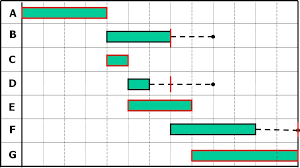 La programación se concretiza a través del Programa Anual de Adquisiciones, Arrendamientos y Servicios (PAAAS), así como el de Obras Públicas y Servicios relacionados con las Mismas (POAS).

El PAAAS (arts. 20 LAASSP y 16 y 17 RLAASSP), y el PAOS (arts. 21 LOPSRM y 16 y 17 RLOPSRM) deben incorporar con detalle como mínimo la descripción y monto de al menos el 80% del presupuesto total estimado a contratar.

Los titulares de las dependencias y entidades, o bien los oficiales mayores o equivalentes, deben aprobar el correspondiente programa anual. (arts. 16 de ambas reglamentos)

El Comité del ente público, tiene la obligación de revisarlo, así como también sus modificaciones (arts. 22 fracc. I LAASSP y 17 RLAASSP y 25 fracc. I LOPSRM).

Los programas anuales, en caso de requerirse, deberán actualizarse, durante los últimos cinco días hábiles de cada mes (arts. 17 RLOPSRM). 

Debe difundirse a través de CompraNet y de la página de Internet del ente público a más tardar el 31 de enero de cada año. No se subirá la información reservada o confidencial en términos de la LFTAIP (21 1er. pfo. LAASSP y 22 1er. pfo. LOPSRM).
40
En resumen podemos decir que la Programación consiste:

PRIMERO en identifican las necesidades. Las áreas usuarias o requirentes deben considerar aquello que requerirán contratar para cumplir con sus atribuciones, programas y objetivos durante el ejercicio presupuestal que corresponda, así como establecer calendarios para una adecuada entrega, prestación o ejecución.

Esas necesidades deben calendarizarse, considerando el momento para llevar a cabo su contratación, y los relativos a la entrega de los bienes, la prestación de los servicios o la ejecución de los trabajos requeridos.

SEGUNDO, en materia con adquisiciones, se deben verificar las existencias. En necesario verificar los niveles de inventarios, las existencias de bienes en almacén o lo ya contratado en algún plurianual.

Se debe constatar que lo requerido no supere los consumos históricos, y en el caso de consultorías, asesorías, estudios e investigaciones, que no existan trabajos iguales o similares.

TERCERO se cuantificarán  económicamente  las necesidades. Es necesario de-
41
terminar el monto del objeto a contratar. Para obtener este monto total, se puede hacer mediante la actualización de los últimos precios pagados; con información reciente disponible en CompraNet, o mediante la correspondiente investigación de mercado.

CUARTO priorizar necesidades. Una vez conocido el monto aproximado de aquello que se pretende contratar, es procedente hacer los ajustes presupuestales y de necesidades, considerando cuales son criticas o estratégicas y cuales pueden pasar a un segundo o tercer nivel, para que el presupuesto proyectado coincida con el monto de las necesidades a contratar.

							     Por lo tanto, es necesario realizar el proyecto de 								     PAAAS  o  de PAOS, al  mismo  tiempo  que  se 								     elabora  el  proyecto  de  presupuesto  para  el 								     ejercicio  siguiente,  pues  esta  información  es 								     fundamental para integrarlo.

							     QUINTO  se  integra  el  Programa. Cada  área 							     usuaria o requirente envían sus necesidades ajustadas  en  cantidad  y  presupuesto al  área  responsable  de integrar y por  ende
42
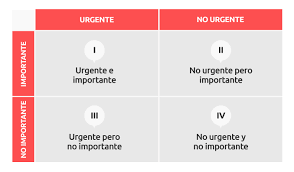 elaborar el PAAAS o el PAOS.

Una vez conocido el Presupuesto asignado por la CD al ente público, es procedente hacer una revisión para verificar que el presupuesto aprobado y calendarizado por la SHCP, alcanza para todas las contrataciones, de lo contrario es procedente hacer la adecuación correspondiente.

SEXTO se aprueba y difunde. Una vez ajustadas las cantidades requeridas al presupuesto autorizado y calendarizado, el CAAS o, en caso de existir, el COP del ente público, lo analiza y revisar, y emite sus recomendaciones y observaciones.

Después, debe ser aprobado por el Titular de la dependencia o entidad o el Oficial Mayor o equivalente, y por último se publica en CompraNet 					      y en la página de Internet del ente público.
43
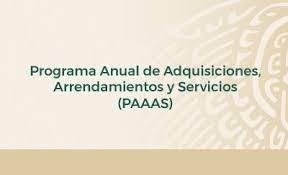 44
Unidad 3. Procedimientos de contratación.
El alumno será capaz de:

A) Identificar cuales son las distintos procedimientos de contratación previstos en la normatividad en materia de contrataciones públicas.
 
B) Reconocerá cuales son las etapas de los distintos procedimientos  de  contratación  pública, y

C) Podrá analizar los requisitos que se deben satisfacer en cada uno de los distintos momentos por los que atraviesa un contratación pública, con la finalidad de estar en posibilidades de auditar los elementos básicos de los mismos.
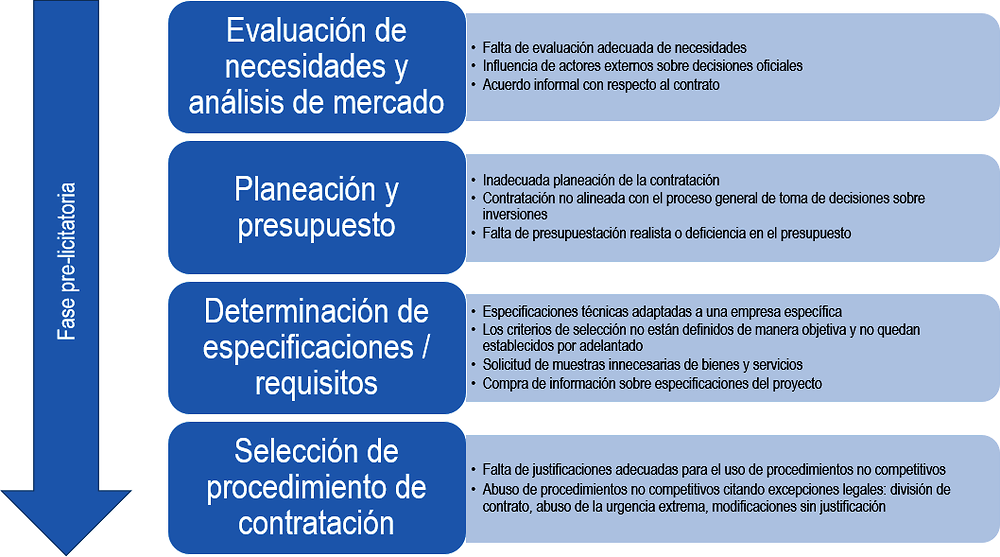 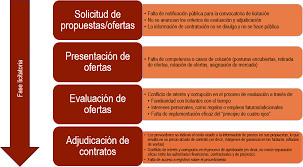 3.1. Que se puede contratar con la LAASSP y con la LOPSRM.

De conformidad con el artículo 3 de la LAASSP, con esa norma se puede contratar:

La adquisición o arrendamiento de bienes muebles. Para el caso del arrendamiento, se deberá realizar el estudio de factibilidad a efecto de determinar la conveniencia para su adquisición, mediante arrendamiento con opción a compra y considerando, entre otros aspectos, los costos de mantenimiento y consumibles que se tengan que pagar en cada caso.

			       Cualquier tipo de servicios que generen una obligación 			       de pago para el ente público, y cuya contratación no 			       estén contemplada en alguna otra disposición jurídica.

			       De conformidad con el artículo 4 de la LOPSRM, se pueden contratar también servicios, pero esto procede cuando esten relacionados directamente con un proyecto de obra pública, sea antes de realizarlo, durante su ejecución o después de ello. 

Quedan exceptuados de la contratación mediante la LAASSP los sigueintes servicios (art. 5 RLAASSP):
45
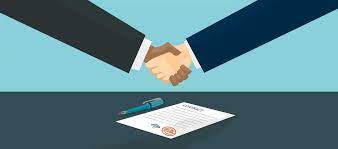 I. Bancarios; II. Los de intermediación bursátil, custodia de valores y constitución de fideicomisos o de sociedades de inversión; III. Los prestados por notarios públicos cuando se sujeten al cobro de sus respectivos aranceles, y IV. Los contratados por las SNC, cuya finalidad sea cumplir su objeto y se realicen de acuerdo con la Ley de Instituciones de Crédito, incluidas las contrataciones para cubrir los riesgos que deriven de sus operaciones y se eroguen con recursos producto de las operaciones o servicios que presten.

Seguros patrimoniales (arts. 5 LAASSP y 6 LOPSRM) salvo cuando por razón de la naturaleza de los bienes o el tipo de riesgos a los que están expuestos, el costo de aseguramiento represente una erogación que no guarde relación directa con el beneficio que pudiera obtenerse o bien, se constate que no exista oferta de seguros en el mercado para los bienes de que se trate. La SHCP debe autorizar previamente la aplicación de esta excepción (art. 5 2º pfo. LAASSP).

Seguros personales para los servidores públicos y los jubilados de las dependencias, en términos generales, son responsabilidad de la SHCP la cual los contrata mediante consolidación (art. 17 último pfo. LAASSP).
46
Bienes usados o reconstruidos, para ello se deberá realizar un estudio de costo beneficio, para demostrar la conveniencia de su adquisición con respecto a bienes nuevos; cuando el valor del bien a contratar sea superior a las cien mil veces el valor diario de la UMA ($10,374,000 pesos hasta el 31 enero 2024), se deberá hacer un avalúo, expedido dentro de los seis meses previos a la contratación, el cual deberá integrarse al expediente de la contratación respectiva (art. 12 Bis LAASSP), y se puede realizar mediante la excepción a la licitación fundamentada en el art. 41 fracción IX, 2º párrafo de la LAASSP.

De conformidad con el artículo 3 de la LOPSRM, con esa norma se puede contratar:

Como ya se indico, los servicios relacionados directamente con la ejecución de una obra pública (art. 4 LOPSRM).

También es materia de  la misma, la  ejecución o realización por 		           parte  de una contratista, de los trabajos  que  tengan por objeto 	                 construir, instalar, ampliar, adecuar, remodelar, restaurar, conser-		             var, mantener, modificar y demoler bienes inmuebles.

Ahora bien, muchos de estos trabajos a ejecutarse en inmuebles, también pueden
47
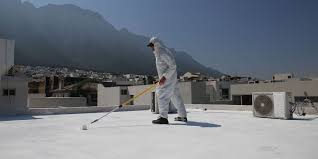 ser  contratados con  la LAASSP, toda vez  lo dispuesto en las siguientes fracciones   del artículo 3 de la misma:

Las adquisiciones de bienes muebles que incluyan la instalación, por parte del proveedor, en inmuebles que se encuentren bajo la responsabilidad de las dependencias y entidades, cuando su precio sea superior al de su instalación; (fracc. III)

La contratación de los servicios relativos a bienes muebles que se encuentren incorporados o adheridos a inmuebles, cuyo mantenimiento no implique modificación alguna al propio inmueble, y sea prestado por persona cuya actividad comercial corresponda al servicio requerido (fracc. IV), y 

Los servicios de cualquier naturaleza cuya prestación genere una obligación de pago para las dependencias y entidades, salvo que la contratación se encuentre regulada en forma específica por otras disposiciones legales (fracc. IX). 

De estas tres fracciones se desprende que el mantenimiento, restauración, ampliación, adecuación, remodelación, conservación y modificación de inmuebles también se pueden contratar con la LAASSP, ahora bien, siempre y cuando estos trabajos NO impliquen modificación alguna al propio inmueble.
48
En este mismo sentido, la LOPSRM dispone que es materia de esa norma:

El mantenimiento y la restauración de bienes muebles incorporados o adheridos a un  inmueble,  cuando  implique  modificación al propio inmueble. (art. 3 fracc. I 		   LOPSRM)

		  Luego entonces, cabe señalar que el Clasificador por objeto del 		  gasto, no determina en lo absoluto la Ley que debe utilizarse para 		  contratar.

		  ¿Como resolver estos casos en los cuales las dos Leyes pueden 		  ser aplicadas para una misma contratación? Aplicando el artículo 134 Constitucional.

Otro tema es que Ley de debe utilizar cuando están involucrados dos objetos distintos a contratar, por ejemplo, bienes y servicios; o la adquisición de bienes que deben ser instalados en un inmueble y requieren la ejecución de alguna obra.

Para el primer caso, el cuarto párrafo del artículo 28 de la LAASSP dispone:

Cuando en los procedimientos de contratación de servicios, se incluya el suministro de bienes muebles y el valor de éstos sea igual o superior al cincuenta por ciento del  valor  total de la contratación, la operación  se considerará como adquisición de
49
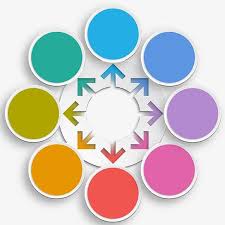 bienes muebles. Para efectos de lo anterior, en el concepto de suministro de bienes muebles, sólo se considerarán los bienes que formarán parte del inventario de las dependencias o entidades convocantes. 

Para el segundo caso, la fracción VII del artículo 3 de la LOPSRM dispone:

 La  instalación, montaje,  colocación o  aplicación, incluyendo las  pruebas  	  de operación de bienes muebles que deban  incorporarse, adherirse o des-	  tinarse  a un inmueble, siempre y  cuando dichos bienes sean proporciona- 	              dos por la convocante al contratista; o bien, cuando incluyan la adquisición	     y su precio sea menor al de los trabajos que se contraten.

3.2. Procedimientos de contratación.

Los único cinco procedimientos de contratación pública previstos en la normatividad vigente (arts. 26 LAASSP y 27 LOPSRM) son:

I. Licitación pública (nacional, internacional bajo cobertura de tratados o abierta);

II. Invitación a cuando menos tres personas (por monto o por causa), o

III. Adjudicación directa (por monto o por causa).
50
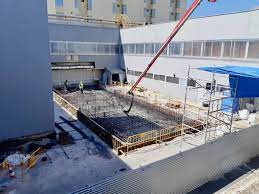 La licitación pública, de acuerdo a la LAASSP, independientemente de su carácter, se debe llevar a cabo, de acuerdo a las siguientes etapas:

A.- Previa al inicio del procedimiento.

Proyecto de convocatoria (29 últ. y penúltimo pfos. LAASSP y 2 fracc. X y 41 RLAASSP).

B.- Del procedimiento de contratación.

 Publicación de la convocatoria a la licitación en CompraNet y resumen en DOF; (arts. 30 LAASSP y 42 RLAASSP)
 Junta de aclaraciones (arts. 33 Bis LAASSP y 45 y 46 RLAASSP);
 Presentación y apertura de proposiciones; (arts. 32, 34 y 35 LAASSP y 47, 48, 50 RLAASSP)
 Análisis y evaluación de proposiciones (arts. 29 fracc. XIII y 36 LAASSP, y 51, 52, 53 y 54 RLAASSP y Lineamientos), y
 Fallo con adjudicación (arts. 36 Bis, 37 y 46 LAASSP) o declaración de desierta. (arts. 38, 2 fracc. XI y XII LAASSP y 58 1er. pfo. RLAASSP), y

C.- Posterior al procedimiento de contratación.

Formalización o firma del contrato.
51
La licitación pública, de acuerdo a la LOPSRM, independientemente de su carácter, se debe llevar a cabo, de acuerdo a las siguientes etapas:

A.- Previa al inicio del procedimiento.

Proyecto de convocatoria (arts. 31 3º, 4º, y 5º pfos. LOPSRM y 2 frac XXVI y 35 RLOPSRM), y

B.- Del procedimiento de contratación.

 Publicación de la convocatoria a la licitación en CompraNet y resumen en DOF (arts. 30 LAASSP y 42 RLAASSP);
 Visita al sitio de los trabajos (art. 31 fracc. IX LOPSRM y 31 fracc. III, 38 y 39 RLOPSRM);
 Junta de aclaraciones (arts. 35 LOPSRM y 39 y 40 RLOPSRM);
 Presentación y apertura de proposiciones; (arts. 33, 35 y 37 LOPSRM y 59, 60, 61, 62 RLOPSRM)
 Análisis y evaluación de proposiciones (arts. 38 LOPSRM y 63, 64, 65 y 66 RLOPSRM y Lineamientos);
 Fallo con adjudicado (arts. 39 LOPSRM y 68 RLOPSRM) o declarando desierto (arts. 39 2º pfo. y 40 LOPSRM y 72 RLOPRSM), y 
 Formalización del contrato (arts. 31 fracc. XXV y 46 LOPSRM y 79 RLOPSRM).
52
La etapa Previa al inicio del procedimiento, consiste en dar a conocer el Proyecto de convocatoria o preconvocatoria, para que cualquier interesado lo pueda opinar.

De conformidad con la LAASSP, la determinación de cuales Proyectos de convocatoria serán difundidos, se debe tomar en base al PAAAS, seleccionándose aquéllos que en su conjunto representen por lo menos el cincuenta por ciento del monto total a licitar, de los cuales se deberá dar preferencia a aquéllos que tengan mayor importancia para los programas sustantivos del ente público. (art. 41 fracc. I RLAASSP)

De acuerdo con la LOPSRM, se deberán difundir los proyectos cuyo presupuesto estimado de contratación sea superior a diez mil veces el valor mensual de la UMA ($31´537,000.00 pesos hasta 31 enero 2024), y será opcional  las de  monto  inferior a  esa 		            cantidad (art. 31 3er. y 4º pfos.). 

		            La difusión debe hacerse a través de CompraNet, al menos 		            durante diez días hábiles, lapso durante el cual se recibirán 		            los comentarios pertinentes en la dirección electrónica que para tal fin se señale (arts. 30 4º pfo. LOPSRM y 29 penúltimo pfo. LAASSP).
53
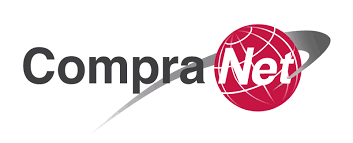 La difusión también se puede hacer, además de en CompraNet, a través de invitación a interesados (arts. 41 fracc IV RLAASSP y 35 fracc. III RLOPSRM).

 Los comentarios recibidos deben analizarse (arts. 29 últ pfo. LAASSP y 41 frac III RLAASSP y 31 úl. pfo. LOPSRM y 35 últ. pfo. RLOPSRM), y no gener,an obligación alguna para la dependencia o entidad.

 Este documento también pueden ser analizado por el Subcomité revisor de proyectos de convocatorias (arts. 22 fracc V LAASSP y 25 fracc. IV LOPSRM).

Publicación de la convocatoria a la licitación en CompraNet y resumen en DOF.

Una vez revisado el proyecto de convocatoria, ya sea con lo posibles interesados o mediante los procedimientos internos del ente público, este se puede publicar. 

En el caso de la obra pública, se debe referir a una sola obra. (art. 31 1er. pfo. LOPSRM)

En materia de adquisiciones esta debe elaborarse atendiendo a los ocho apartados señalados en el artículo 39 del RLAASSP.
54
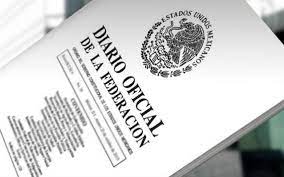 La publicación se hace en CompraNet, y simultáneamente se	 	        envía un resumen al DOF (arts. 30 LAASSP y 32 LOPSRM).

		         Su obtención para los licitantes es gratuita. (30 LAASSP y 32 LOP		          SRM)

La  convocatoria a la licitación es el medio oficial para informar al público en general la solicitud que hace una o varias dependencias o entidades para contratar. En ella se indican o establecen las bases con las que se desarrollará el procedimiento, se describen los requisitos de participación, y especificaciones técnicas del objeto a contratar, y el modelo de contrato al que se sujetarán las partes. (arts. 29 LAASSP y 31 LOPSRM)

En materia de adquisiciones esta debe elaborarse atendiendo a los ocho apartados señalados en el artículo 39 del RLAASSP.

Plazo de las distintas etapas del procedimiento licitatorio. 

El procedimiento licitatorio debe cumplir diversos plazo a saber:
55
1
2
4
6
3
7
5
20
40
55
14
Día 0
Para la licitación en materia de adquisiciones, los momentos y tiempos son:

1. Publicación de la convocatoria. Inicio del conteo.
2. Presentación de solicitudes de aclaración. Hasta 24 hrs. antes del 3. 
3. Junta de aclaraciones. Mínimo 6 días antes de 4.
4. Presentación y apertura de proposiciones. 15, 20 o 40 días naturales después de 1.
5. Evaluación técnica y económica. Dos periodos independientes de 20 días naturales c/u.
6. Emisión del fallo. Cuando se concluya 5.
7. Firma del contrato. Máximo 15 días naturales después de 6.
56
13
1
2
5
7
4
8
6
20
40
55
14
Día 0
Para la licitación en materia de obras públicas, los momentos y tiempos son:

1. Publicación de la convocatoria. Inicio del conteo.
2. Visita al sitio de los trabajos. Ente el 4º día natural posterior a 1. y el 6º día natural  									               previos a 4.
3. Presentación de solicitudes de aclaración. Hasta 24 hrs. antes del 3, o durante el 4.
4. Junta de aclaraciones. Mínimo 6 días antes de 5.
5. Presentación y apertura de proposiciones. 15, 20 o 40 días naturales después de 1.
6. Evaluación técnica y económica. Dos periodos independientes de 30 días naturales c/u.
7. Emisión del fallo. Cuando se concluya 6.
8. Firma del contrato. Máximo 15 días naturales después de 7.
57
3
6
13
Visita al sitio de los trabajos.

Si bien en materia de adquisiciones está mencionada la visita al sitio de los trabajos (arts. 39 fracc. III inc. b); 64 fracc. V, y 67 fracc. II inc. c). RLAASP), estas son propias de la obra pública.

Tiene por objeto que los licitantes conozcan condiciones ambientales y características referentes  al grado  de dificultad de los trabajos 		                 a desarrollar y sus implicaciones  de carácter técnico (art. 38 1er. 		     RLOPSRM).

Es optativa para los interesados (art. 38 1er. pfo. RLOPSRM).

Con posterioridad a la realización de la visita, se podrá permitir		       llevarán a cabo visitas a quienes lo soliciten con por lo menos veinticuatro horas a la recepción y apertura de proposiciones, y no será obligatorio para la convocante designar a un técnico que los guíe. Dicho plazo podrá ser hasta de setenta y dos horas, cuando por razones de seguridad o acceso al sitio de los trabajos resulte necesario (art. 38 1er. pfo. RLOPSRM).
58
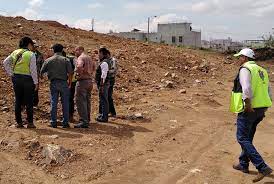 Junta de aclaraciones.

Se debe celebrar cuando menos una (arts. 34 2° pfo. LOPSRM y 33 últ. pfo. LAASSP),  pero se podrán celebrar las necesarias. (arts. 40 7° pfo. RLOPSRM y 45 1er. pfo. RLAASSP)

En materia de obras públicas debe ser posterior a la visita al sitio de los trabajos. (art 39 RLOPSRM)

La asistencia o participación es optativa para los licitantes (arts. 34 2° pfo. y 39 2º RLOPSRM, y 33 últ. pfo. LAASSP y 45 2º pfo. RLAASSP).

La persona interesada en solicitar aclaraciones debe presentar un escrito en el cual exprese su interés en participar en el procedimiento licitatorio por sí o en represen-	                 tación de un tercero (arts. 35 3° pfo. LOPSRM y 39 3º pfo. RLOPSRM, y 33 		     Bis 3er. pfo. LAASSP y 45 3º, 4º y 5º pfos. y 48 fracc. V RLAASSP).

		    Tanto en materia de adquisiciones como de obra pública, las pre-		    guntas  se  deben  presentar con al  menos 24 hrs. previas a  la 		    apertura de  la  junta, pero  en obras, se  pueden  entregar  en  la
59
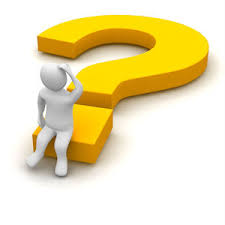 misma junta (arts. 33 Bis 4º pfo. LAASSP, 35 4º pfo. LOPSRM y 39 8º pfo. RLOPSRM).

Las solicitudes de aclaración se deben plantear de manera concisa y estar directamente relacionadas con algún punto de la convocatoria. (arts. 39 6º pfo. RLOPSRM y 45 6º pfo. RLAASSP)

Se deberá indicar el numeral o punto específico con el cual se relaciona la pregunta o aspecto que se solicita aclarar; aquellas solicitudes de aclaración que no se presenten en la forma señalada podrán ser desechadas por la convocante (arts. 39 7º pfo. RLOPSRM y 45 6º pfo. RLAASSP).

En materia de adquisiciones, las solicitudes de aclaración se deben entregar en una versión electrónica (art. 45 penúlt. pfo. RLAASSP).

El servidor público que presida la junta de aclaraciones podrá suspender la sesión, en razón del número de solicitudes de aclaración recibidas o del tiempo que se emplearía en darles contestación, informando a los licitantes la hora y, en su caso, fecha o lugar, en que se continuará con la junta de aclaraciones (art. 46 2º pfo. de la fracc. I RLAASSP y 40 2º pfo. RLOPSRM).
60
Una vez que se termine de dar respuesta a las solicitudes de aclaración, se dará oportunidad a los licitantes para que formulen las preguntas que estimen pertinentes en relación con las respuestas recibidas. De acuerdo al número de preguntas, se informará en que momento se contestan, informando hora o fecha para ello (arts. 46 3er. pfo. de la fracc. I RLAASSP, y 40 3er. pfo. RLOPSRM), en las licitaciones electrónicas de adquisiciones, se deben dar de seis a cuarenta y ocho horas para este propósito (art. 46 2º pfo. de la fracc. II RLAASSP).

La convocante estará obligada a dar contestación, en forma clara y precisa,        tanto a las solicitudes de aclaración como a las repreguntas que se formulen con respecto a las respuestas dadas por la convocante en la junta de aclaraciones (arts. 46 fracc. V RLAASSP, y 40 4º pfo. RLOPSRM).

Contestadas las repreguntas, se da por terminada la junta de aclaraciones y se levante el acta correspondiente (arts. 33 Bis. últ. pfo. LAASSP, y 35 últ. pfo. LOPSRM).

La inconformidad contra las juntas de aclaraciones o a la convocatoria, se prevén en los artículos 65 fracción I de la LAASSP y 83 fracción I de la LOPSRM.
										.
61
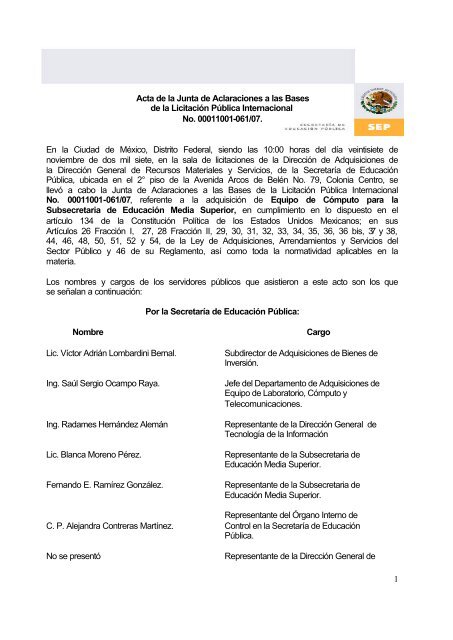 Modificación de la convocatoria a la licitación.				

Los  entes públicos  pueden modificar  la convocatoria a la licitación, a  más  tardar hasta  el  séptimo  día  natural previo al acto de presentación y apertura de proposiciones. (33 LAASSP y 49 2º pfo. RLAASSP, y 34 1er. pfo. LOPSRM y 42 2º pfo. RLOPSRM).

Estos cambios no pueden limitar la participación ni sustituir los bienes o servicios a contratar o adicionar distintos o variar significativamente las características de estos (33 2º y penúlt pfo. LAASSP, y 34 2º pfo. y últ. pfo. LOPSRM), pero ninguna condición podrá ser negociada (26 7º pfo. LAASSP, y 27 4º pfo. LOPSRM).

Aquello que se haya modificado se debe difundir a través de CompraNet a más tardar el día siguiente (33 1er pfo. in fine LAASSP y 34 1er. pfo. LOPSRM), independientemente que se entregue copia del acta. (37 Bis 1er pfo. LAASSP, y 39 Bis 1er. pfo. LOPSRM)

Estas modificaciones y las que resulten de la junta de aclaraciones, formarán parte de la convocatoria y deberá ser considerada por los licitantes en la elaboración de su proposición (art. 33 4º pfo. LAASSP, y 34 últ. pfo. LOPSRM).
			.
62
Presentación y apertura de proposiciones. 				

En  principio  este  acto  se  debe llevar a cabo a través de CompraNet, en el día, y hora establecidos, y si es mixto el procedimieto, en el lugar previstos en la convocatoria a la licitación, sino se modificó este. (arts. 35 1er. pfo. LAASSP y 47, 48 y 49 RLAASSP, y 37 1er. pfo. LOPSRM y 59, 60, 61 y 62 RLOPSRM)

		          Las proposiciones deben presentarse en sobre cerrado (con-		          tiene oferta o propuesta técnica y económica y documentos 		          legales o administrativos). (arts. 34 1e.r pfo. LAASSP y 2 fracc. XI RL		            AASSP, y 36 1er. pfo. LOPSRM y 2 fracc XXVIII RLOPSRM)

		          Cuando la proposición se manda por CompraNet, los sobres serán generados por ese medio tecnológico que resguarden su confidencialidad. (arts. 34 1er pfo. LAASSP, y 36 1er. pfo. LOPSRM)

Para participar o intervenir en el acto, es suficiente presentar un escrito bajo protesta de decir verdad firmado por quien manifieste tener facultades para representar al licitante (arts. 48 fracc. V RLAASSP, y 61 fracc VI RLOPSRM).

El licitante sólo  puede  presentar una proposición, misma que no puede ser retirada
63
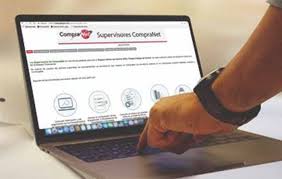 ni dejada sin efectos después de iniciado el acto de presentación y apertura de proposiciones (arts. 27 LOPSRM 6º pfo., y 26 9º pfo. LAASSP). 

A partir de la hora señalada para el inicio del acto, no se permite el acceso a nadie. (arts. 47 4º pfo. RLAASSP, y 60 4º pfo. RLOPSRM)

El servidor público que preside en acto, va dejando constancia de la documentación presentada, y no se puede descalificar a nadie en este momento. (arts. 35 fracc. I LAASSP, y 37 fracc. I LOPSRM)

Se levanta el acta en la cual  se dan a conocer los importes de las propues-	      tas económicas y se informa cuando será el fallo (en principio, dentro de los	  20 días naturales siguientes para las adquisiciones y de los 30 para la  obra	  pública) (arts. 35 fracc. III LAASSP, y 37 fracc. III LOPSRM).

Aún  y  cuando  exista  sospecha  o  duda que los escritos presentados son	         falsos, la  proposición  no  puede  desecharse  y  se  debe  dar parte al OIC            .        (arts. 30 3er. pfo. RLAASSP y  60 penúlto pfo. LAASSP, y 78 último pfo. LOPSRM y 61 fracc. V 	              RLOPSRM)
			.
64
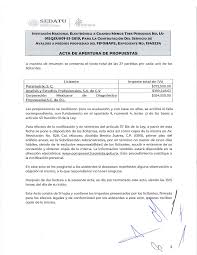 Evaluación técnica y económica. 	

La convocante debe determinar en la convocatoria a la licitación, el criterio de evaluación a utilizarse. (arts. 29 fracc. XIII y 35 1er. pfo. LAASSP, y 31 fracc. XXIII y 38 1er. pfo. LOPSRM)

Se debe verificar que las proposiciones cumplan los requisitos solicitados (arts. 38 1º 			pfo. LOPSRM, y 36 2º pfo. LAASSP), y como ya se señaló, se tie-			en dos periodos de 30 días naturales para evaluar en el  			caso de la obra pública y de 20 para las adquisiciones. (arts. 			35 fracc. III LAASSP, y 37 fracc. III LOPSRM)

			El materia de obras públicas, se pueden solicitar aclaraciones o la aportación de información adicional para hacer la evaluación; sin que las propuestas técnica o económica puedan alterarse o modificarse.  (arts. 27 4º pfo. y 38 4º pfo. LOPSRM y 66 RLOPSRM)

En materia de adquisiciones, en ningún caso las partes pueden suplir o corregir las deficiencias de las proposiciones presentadas (36 último pfo. LAASSP), sin embargo,
65
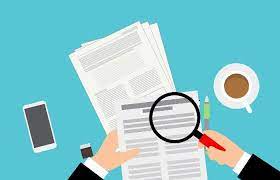 si la convocante detecta un error de cálculo en alguna proposición, podrá llevar a cabo su rectificación cuando la corrección no implique la modificación del precio unitario. (art. 55 RLAASSP)
 
		En materia de obra pública, la convocante puede realizar correc-	     	ciones a la propuesta económica tratándose de errores mecanográ-		ficos, aritméticos  o  de  cualquier  otra  naturaleza  que  no  afecten 		el resultado de la evaluación, y esta no implique modificar el  precio 		unitario o importes de actividades de obra o servicio en precio alza-		zado, las cuales se encuentran condicionadas a la aceptación del 		licitante (art. 66 RLOPSRM).

Los criterios de evaluación que se pueden utilizar en ambas materias son el binario y el de puntos o porcentajes, y en adquisiciones se tiene un tercero criterio que es el de costo-beneficio. 

Para utilizar el criterio binario en adquisiciones se debe justificar (art. 36 2º pfo. LAASSP y 51 2º pfo. LAASSP), argumentando que: a) la convocante no requiera vincular las condiciones que deberán cumplir los proveedores con las características y especificaciones  del  objeto de  la contratación, y b) el objeto de  la contratación  se
66
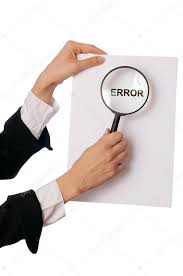 encuentra estandarizado, homologado o normalizado en el mercado. 

En obra pública, el criterio binario sólo se puede utilizar en tres casos (art. 63 RLOPSRM): 

a) Cuando la contratante no cuenta con un áreas o estructuras especializadas para la contratación de la obra o servicio, por ser una contratación ocasional;

b) Obra o servicio hasta 10,000 veces el valor mensual de 	              	   la UMA  ($ 31´537,000 pesos hasta el 30 de enero de 2024), y

c) Cuando por las características, complejidad y magnitud 			  de los trabajos, el área responsable de la contratación jus- 		           tifique  la  conveniencia  de  aplicar  este mecanismo (esto 		                     porque técnicamente es muy sencilla la obra o servicio).

En materia de adquisiciones el criterio binario no se puede utilizar cuando el bien o servicio a ser contratado conlleven características de alta especialidad técnica o de innovación tecnológica (art. 36 3er. pfo. LAASSP).

Por ende el criterio más utilizado es el de puntos y porcentajes, tanto en adquisicio-
67
nes como en obra pública, pues el  de costo beneficio es  complejo y poco conocida su forma de aplicación. 

En materia de adquisiciones si se utiliza el criterio binario se puede evaluar sólo las dos proposiciones solventes más bajas en precio. (arts. 36 2º pfo. LAASSP  y 41 3er. pfo. RLAASSP)

No son objeto de evaluación todo aquello que facilite la presentación de las proposiciones a agilizar los actos de la licitación. La inobservancia de estos requisitos o condiciones no son motivo para desechar la proposición. (arts. 36 4º pfo. LAASSP, y 38 3er. pfo. LOPSRM)

En caso de empate, en adquisiciones, se debe adjudicar a la empresa más pequeña de las MIPYMES, y de no ser posible, se desempatara mediante sorteo (arts. 36 Bis 2º pfo. LAASSP y 54 RLAASSP);  en  obras públicas, debe optarse por quien 			asegure  las  mejores  condiciones  en  cuanto  a  precio, 			calidad, financiamiento, oportunidad y no necesariamente la 			más económica, y si esto no es posible, se desempatará 			mediante sorteo (arts. 38 6º pfo. LOPSRM y 67 2º pfo. RLOPSRM).
68
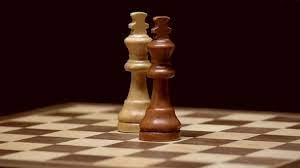 Emisión del fallo. 

Una vez concluida la evaluación, el contrato se adjudicará al licitante cuya oferta resulte solvente porque cumple los requisitos legales, técnico y económicos solicitados (art. 36 Bis 1er. pfo. LAASSP, y 38 5º pfo. LOPSRM).

La convocante emitirá el fallo que deberá contener lo siguiente: (arts. 37 LAASSP, 84 6º pfo RLAASSP, y 39  LOPSRM y 81 RLOPSRM)

I. La relación de licitantes cuyas proposiciones se desecharon, expresando todas las razones legales, técnicas o económicas que sustentan tal determinación e indicando los puntos de la convocatoria que en cada caso se incumpla;

II. La relación de licitantes cuyas proposiciones resultaron solventes, describiendo en lo general dichas proposiciones. Se presumirá la solvencia de las proposiciones, cuando no se señale expresamente incumplimiento alguno.
 
En obras públicas, el caso de haberse utilizado el criterio de puntos y porcentajes, se incluirá un listado de los componentes del puntaje de cada licitante;

III. Nombre del licitante a quien se adjudica el contrato, indicando las razones que motivaron  la  adjudicación, de  acuerdo a  los criterios previstos en la  convocatoria,
69
así como el monto total de la proposición;

IV. Fecha, lugar y hora para la firma del contrato, así como su número, objeto, monto y vigencia; porcentaje y monto para otorgar la garantía de cumplimiento y si será divisible o indivisible y, en su caso, la entrega de anticipos, y

V. Nombre, cargo y firma del servidor público que lo emite, señalando sus facultades de acuerdo con los ordenamientos jurídicos que rijan a la convocante. Indicará también el nombre y cargo de los responsables de la evaluación de las proposiciones.

En caso de que se declare desierta la licitación, se deben señalar las razones o causas de desechamiento que lo motivaron (arts. 37 2º pfo. LAASSP, 38 1er. pfo., y 39 2º pfo. y 40 1er. pfo. LOPSRM), las cuales solo pueden ser, para las adquisiciones (art. 58 1er. pfo. RLAASSP):
 
a) Que no se presento ninguna proposición;  b) Cuando la totalidad de 	              las presentadas no cubran los requisitos solicitados en la convocatoria 		    a la licitación pública,  o  c) Si se utilizó el criterio binario, si los precios 	    ofertados son no aceptables o inconvenientes. 

Y para la obra pública (art. 40 1er. pfo. LOPSRM):
70
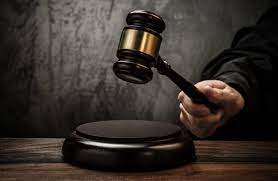 a) Cuando  la  totalidad de  las  proposiciones presentadas no reúnan  los requisitos solicitados en la convocatoria, o b) Los precios de insumos no fueren aceptables.

En el fallo no se deberá incluir información reservada o confidencial, en los términos de las disposiciones aplicables (arts. 37 3er. pfo. LAASSP, y 39 3er. pfo. LOPSRM).

Con la notificación del fallo, serán exigibles las obligaciones derivadas de éste, sin perjuicio de la obligación de las partes de firmarlo en la fecha y términos señalados en el fallo (arts. 37 6º pfo. LAASSP, y 39 4º pfo. LOPSRM).

	        Cuando se adviertan errores estos se podrán corregir de conformidad	        con lo dispuesto en los dos últimos párrafos del artículo 37 de la LAAS	        SP, y 39 6º y 7º párrafos de la LOPSRM.

Por cuanto hace a los procedimientos de excepción a la licitación, la convocante puede, como ya se indicó en un momento anterior, llevar a cabo cuatro procedimientos, dependiendo de dos factores:
 
El monto a contratar, o bien, que exista alguna causa prevista en la Ley que permita dejar de efectuar la licitación pública. Lo cual se resume en el siguiente cuadro:
71
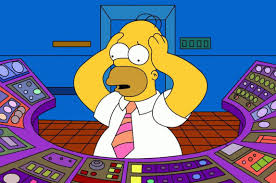 Licitación pública nacional,     Adjudicación directa o Invitación               	     internacional bajo tratados          a cuando menos 3 personas
                   o abierta.                    .              por causa				. 					                            
									Hasta
		     Invitación a cuando menos tres personas por monto. 
									Hasta                                                            

		      Adjudicación directa por monto.

Para poder iniciar cualquier excepción a la licitación, la convocante, antes       .       de iniciar el procedimiento de contratación, debe considerar los siguien-     .      tes-aspectos normativos:

 I. Las personas que se quieran invitar a participar, o a los que se les         .  pretenda adjudicar directamente algún contrato deben cumplir lo siguiente: 
 
a) En ambas materias, contar con capacidad de respuesta inmediata y tener los recursos técnicos, financieros y demás que sean necesarios para cumplir por sí las obligaciones contractuales (arts. 40 3er. pfo. y  42 3er. pfo. LAASSP, y 41 3er. pfo. LOPSRM).
72
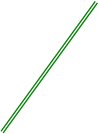 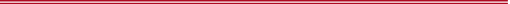 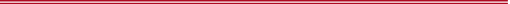 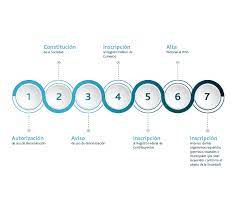 b) Para el caso de adquisiciones, además, sus actividades deben estar relacionadas con el objeto del contrato a celebrarse (arts. 40 3er. pfo. y 42 3er. pfo. LAASSP), y	

II. Las personas a considerar pueden ser seleccionados de aquellos que se encuentren inscritos en el Registro Único de Proveedores y Contratistas de CompraNet (arts. 77 2º pfo. y 79 RLAASSP, y 76 y 77 2º pfo. RLOPSRM).


Para las excepciones por monto, se deben considerar los siguienes aspectos:

I.  El CAAS o el COP, en su primera sesión del año, deben determinar cual es la cantidad hasta la cual la unidad compradora puede realizar una adjudicación directa o una invitación a cuando menos tres personas. 

Esto está determinado por el presupuesto autorizado a ejercer en ese ejercicio presupuestal (arts. 73 RLAASSP y 75 1er. pfo. RLOPSRM).
 
II. Estos montos máximos están establecidos en el anexo que tiene el Pre-             . supuesto de  Egresos de la Federación para  este  propósito.  (arts. 42 1er. pfo. 	 LAASSP, 43 1er. pfo. LOPSRM, y 2 fracc. X y anexo 9 PEF 2023)


Las cantidades para este año 2023 de acuerdo al Anexo 9 del PEF, son las	 siguientes:
73
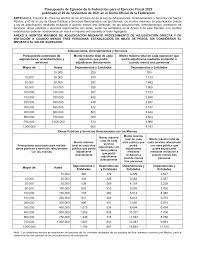 PRESUPUESTO DE EGRESOS DE LA FEDERACIÓN 2023
ANEXO 9. MONTOS MÁXIMOS DE ADJUDICACIONES MEDIANTE PROCEDIMIENTO DE ADJUDICACIÓN DIRECTA Y DE INVITACIÓN A CUANDO MENOS TRES PERSONAS, ESTABLECIDOS EN MILES DE PESOS, SIN CONSIDERAR EL IMPUESTO AL VALOR AGREGADO.
74
Adquisiciones, Arrendamientos y Servicios
Monto máximo total de cada operación que podrá adjudicarse mediante invitación a cuando menos tres personas
Presupuesto autorizado de adquisiciones, arrendamientos y servicios
Monto máximo total de cada operación que podrá adjudicarse directamente
PRESUPUESTO DE EGRESOS DE LA FEDERACIÓN 2023
ANEXO 9. MONTOS MÁXIMOS DE ADJUDICACIONES MEDIANTE PROCEDIMIENTO DE ADJUDICACIÓN DIRECTA Y DE INVITACIÓN A CUANDO MENOS TRES PERSONAS, ESTABLECIDOS EN MILES DE PESOS, SIN CONSIDERAR EL IMPUESTO AL VALOR AGREGADO.
75
Obras Públicas y Servicios Relacionados con las Mismas
Monto máximo total de cada obra pública que podrá adjudicarse mediante invitación a cuando menos tres personas
Monto máximo total de cada servicio que podrá adjudicarse directamente
Monto máximo total de cada servicio que podrá adjudicarse mediante invitación a cuando menos tres personas
Presupuesto autorizado para realizar obras y servicios relacionados con las mismas
Monto máximo total de cada obra pública que podrá adjudicarse directamente
III. Estas contrataciones por monto se podrán llevar a cabo siempre que los contratos no se fraccionen para que las contrataciones quede comprendidas en los supuestos de excepción a la licitación pública por monto. 

Existe fraccionamiento cuando se cumplen las cinco fracciones del artículo 74 del RLAASSP o del 75 2º pfo. del RLOPSRM. 

Por lo tanto deben cumplirse los seis requisitos siguientes:
76
IV. El total de las contrataciones que realice la dependencia o entidad por monto, no pueden exceder el 30% del presupuesto total para adquisiciones, arrendamientos y servicios en cada ejercicio presupuestal. (arts. 42 4º pfo. LAASSP, y 43 3er. pfo. LOPSRM)

Ahora bien, en materia de obras públicas, en casos excepcionales, el titular de la dependencia o el órgano de gobierno de la entidad, bajo su responsabilidad, podrá fijar un porcentaje mayor a ese 30 %, debiéndolo hacer del conocimiento del OIC. Esta facultad podrá delegarse en el oficial mayor o su equivalente en las dependencias o entidades (art. 43 últ. pfo. LOPSRM).

V. En materia de adquisiciones, del total de contrataciones por monto, se deberá adjudicar por lo menos el 50% de monto contrado a MIPYMES (art. 76 RLAASSP).

En este mismo tenor, la fracción IX del artículo 10 de la Ley para el Desarrollo de la Competitividad de la Micro, Pequeña y Mediana Empresa, establece que la SE debe promover que los entes públicos federales realicen la planeación de sus contrataciones (adquisiciones y obra pública) para destinarles a las MIPYMES, de manera gradual, un mínimo del 35%. Por ello el útimo párrafo del artículo 35 de la LAASSP permite realizar licitaciones nacionales sólo para
77
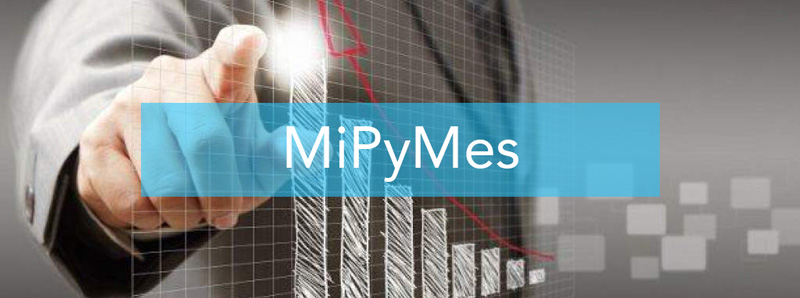 Por cuanto hace a las excepciones por causa (arts. 41 LAASSP y 72 RLAASSP, y 42 LOPSRM y 74 RLOPSRM): 
I. Siempre se debe hacer la justificación correspondiente (arts. 71 RLAASSP y 73 RLOPSRM), la cual debe contener lo siguiente:
78
II. Esta justificación puede ser dictaminada, o sea, autorizada la excepción, por el CAAS (art. 22 fracc. II LAASSP) o el COP (art. 25 fracc. III LOPSRM), o bien por el servidor público que formuló la justificación, de acuerdo al siguiente cuadro:











Cuando el titular del área requirente o el responsable de la contratación, ya sea en materia de adquisiciones o de obra pública, respectivamente, dictamine la excepción a la licitación, se deberá adicionar un punto al documento justificatorio en el  cual se precise que  quien  lo suscribe dictamina procedente  no celebrar la licita-
79
ción pública, y cual es el procedimiento de contratación (invitación o adjudicación directa) que autoriza (arts. 71 últ. pfo. RLAASSP, y 73 últ. pfo. RLOPSRM).

III. Evidentemente esta justificación debe constar por escrito. Ahora bien, es importante señalar que esta NO es procedente hacerla para las excepciones por monto (arts. 40 1er. pfo. LAASSP, y 41 1er. pfo. LOPSRM), con excepción del caso previsto en el segundo párrafo del artículo 42 de la LAASSP.

IV. La cantidad a contratar siempre debe ser de un monto iguales o superior al de una licitación, de lo contrato procede hacer una excepción por monto sea invitación a cuando menos tres personas o adjudicación directa.

V. Estas excepciones, al igual que las licitaciones públicas, tienen carácter en los términos del artículo 28 de la LAASSP (art. 40 últ. pfo. LAASSP, y 41 últ. pfo. LOPSRM).

VI. El titular del área responsable de la contratación, a más tardar el día último hábil de cada mes, enviará al OIC del ente público, un informe sobre los contratos formalizados durante el mes calendario inmediato anterior, acompañando copia del a justificación para exceptuar la licitación y del dictamen en el que conste la dictaminación emitida. 

No  ese necesario esto para las contrataciones por seguridad nacional y, en materia
80
de adquisiciones, la compra de bienes para su comercialización directa o para someterlos a procesos productivos (arts. 40 4º pfo. LAASSP, y 41 4º pfo. LOPSRM), y

VII. Los criterios constitucionales de eficiencia, eficacia, economía, transparencia, honradez e imparcialidad, que se deben explicar en la justificación por escrito que sustentan las excepciones a la licitación por causa tienen como fin explica la ratio essendi, o razón esencial, de porque se desea dejar de licitar y genera un compromiso para con el o los servidores públicos involucarados.

El procedimiento de invitación a cuando menos tres personas, se debe llevar a cabo de acuerdo a lo siguiente: (arts. 43 LAASSP, y 77 y 78 RLAASSP; y 44 LOPSRM, 77 a 78 RLOPSRM)

I. Como ya se mencionó, las personas a invitar deben contar con capacidad de respuesta inmediata y tener los recursos técnicos, financieros y demás que sean necesarios para cumplir por sí las obligaciones contractuales (arts. 40 3er. pfo. y  42 3er. pfo. LAASSP, y 77 2º pfo. RLAASSP; 41 3er. pfo. LOPSRM, y 77 2º pfo. RLOPRSM);  y para el caso
81
de adquisiciones, además, sus actividades deben estar relacionadas con el objeto del contrato a celebrarse (arts. 40 3er. pfo. y 42 3er. pfo. LAASSP).

La selección de participantes podrá hacerse de entre las personas que se encuentren inscritas en el registro único de proveedores y contratistas, y ahí se puede verificar la experiencia, especialidad, capacidad técnica e historial de cumplimiento de las mismas (arts. 77 2º pfo. RLAASSP, y 77 2º pfo. RLOPSRM).

II. Se debe difundir la invitación (con carácter meramente informativo) en CompraNet y en la página de la dependencia o entidad (arts. 43 fracc. I LAASSP y 77 4º pfo. RLAASSP, y 44 fracc I y art. 77 4º pfo. RLOPSRM);

III. La invitación se debe hacer considerando los aspectos o requisitos para la convocatoria a la licitación (arts. 29 LAASSP y 31 LOPSRM), y en materia de obras públicas, además considerando las características, complejidad y magnitud de los trabajos (art. 44 fracc IV LOPSRM);
 
IV. El plazo para presentar proposiciones se fijara para cada caso, atendiendo a las características, complejidad y magnitud de los trabajos en el caso de la obra pública (art. 44 fracc. V LOPSRM), y a la complejidad para elaborar la proposición en materia de adquisiciones, pero en esta última materia, no podrá ser inferior a cinco días naturales a partir de que se entregó la última invitación (art. 43 fracc. IV LAASSP).
82
V. La junta de aclaraciones es optativa para la convocante, que deberá indicar la forma y términos en que podrán solicitarse las aclaraciones correspondientes, de cuyas respuestas debe informarse al solicitante y demás invitados. (arts. 77 penúlt. pfo. RLAASSP y 77 6° pfo. RLOPSRM)

VI. El acto de presentación y apertura de proposiciones se puede hacer sin la presencia de los licitantes, pero siempre se debe invitar al OIC, en el entendido que su inasistencia no será impedimento para continuar el procedimiento. (43 fracc. II LAASSP y 77 3er. pfo. RLAASSP, y 44 fracc. II. LOPSRM y 77 3er. pfo. RLOPSRM) 

VII. Como regla general se debe contar con al menos tres proposiciones suscepti-bles de ser analizadas técnicamente. (43 fracc. III LAASSP y 78 1er. pfo. RLAASSP, y 44 fracc. II LOPSRM y 77 5º pfo. y 78 1er. pfo. RLOPSRM)

Si no se presenta el mínimo de proposiciones, se puede declarar desierto el procedimiento de contratación, o bien continuarlo, y evaluar la o las proposiciones presentadas. (arts. 43 fracc. III 2º pfo. LAASSP y 78 1er. pfo. RLAASSP, y 44 fracc. III 2º pfo. LOPSRM y 77 5º pfo. RLOPSRM)

IX. Si el procedimiento de invitación se declaro desierto, el titular del área responsable de la contratación podrá adjudicar directamente el contrato, siempre que no se modifiquen los requisitos establecidos en el procedimiento previo (arts. 43 2º pfo. LAASSP y 78 2º pfo. RLAASSP, y 44 2º pfo. LOPSRM y 78 2º pfo. RLOPSRM)
83
X. Cuando se vaya a realizar una segunda invitación fundamentada en alguna  excepción por causa, no será necesario llevar este segundo procedimiento al comité de adquisiciones o de obras públicas, pero se deberá informar al comité sobre dicha adjudicación directa, durante el mes siguiente a la formalización del contrato (arts 78 2º pfo. RLAASSP, y 78 2º  RLOPSRM).

XI. No es admisible la presentación de proposiciones conjuntas, salvo que la convocante quiera fomentar la participación de las MIPYMES, o bien, por necesidades técnicas para obtener proposiciones en forma integral (arts. 77 últ. pfo. RLAASSP, y 77 últ. pfo. RLOPSRM), y

XII. En todo lo no previsto para los procedimientos de invitación a cuando menos tres personas, le serán aplicables, en lo procedente, las disposiciones que prevén tanto la Ley como el Reglamento para la licitación pública.(arts. 43 fracc. VI LAASSP, y 77 1er. pfo. RLAASSP, y 43 fracc. VII. LOPSRM, y 77 1er. pfo. RLOPSRM)

Por cuanto se refiere a las adjudicaciones directas, el procedimiento de contratación empieza y concluye con el documento con el cual se le infoma al adjudicado que pase a formalizar el contrato. 

La IM, la elaboración de la justificación para las AD por causa y su dictaminación, son actos y actividades previas a la contratación.
84
Las excepciones a la licitación por causa en materia de adquisiciones (art. 41 LAASSP) se deben justificar considerando lo siguiente:

1. Exista un único oferente porque: No existan bienes o servicios alternativos o sustitutos técnicamente razonables; se trate de una persona que posee la titularidad o el licenciamiento exclusivo de patentes, derechos de autor, u otros derechos exclusivos, o  por tratarse de obras de arte (fracc. I  y 72 fraccs. I y II RLAASSP);

2. Exista razón justificada para adquirir o arrendar bienes de marca determinada; (fracc. VIII  y 72 fracc. VII RLAASSP)

3. Existan circunstancias que puedan provocar pérdidas o costos adicionales importantes, cuantificados y justificados (fracc. III y 72 fracc III RLAASSP);

4. Peligre o se altere el orden social, la economía, los servicios públicos, la salubridad, la seguridad o el ambiente de alguna zona o región del país como consecuencia de caso fortuito o de fuerza mayor (fracc. II);

5. Derivado de caso fortuito o fuerza mayor, no sea posible obtener bienes o servicios mediante licitación pública para atender la eventualidad; en este supuesto las cantidades o conceptos deberán limitarse a lo estrictamente necesario para afrontarla (fracc. V y 72 fracc V RLAASSP);
85
6. Se haya rescindido un contrato adjudicado a través de licitación, se podrá adjudicar al licitante que haya obtenido el segundo o ulteriores lugares, si la diferencia en precio con respecto a la proposición inicialmente adjudicada no es superior al 10% (fracc. VI y 72 fracc V RLAASSP);

7. Se haya declarado desierta una licitación pública, siempre que se mantengan los requisitos establecidos en la convocatoria cuyo incumplimiento fue causa de desechamiento por afectar la solvencia de las proposiciones (fracc. VII y 72 fracc VI RLAASSP);

8. Se realicen con fines exclusivamente militares o para la armada, o su contratación mediante licitación pública ponga en riesgo la seguridad nacional o la seguridad pública, en los términos de las leyes de la materia (fracc. IV y 72 fracc IV RLAASSP);

9. Suscripción de contratos específicos que deriven de un contrato marco; (fracc. XX y 17 2º pfo. LAASSP y 14 RLAASSP)

10. Adquisición de bienes para su comercialización directa o para someterlos a procesos  productivos que las mismas realicen en cumplimiento de su objeto o fines propios expresamente establecidos en el acto jurídico de su constitución (fracc. XII);
86
11. Adquisición de bienes perecederos, productos alimenticios básicos o procesados,  y semovientes (fracc. IX 1er. pfo.);

12. La contratación se realice con campesinos o grupos urbanos marginados, sean personas físicas o morales (fracc. XI);

13. Servicios prestados por una persona física a que se refiere la fracción VII del artículo 3 de esta Ley, siempre que éstos sean realizados por ella misma sin requerir de la utilización de más de un especialista o técnico (fracc. XIV y 83 RLAASSP);

14. Bienes usados o reconstruidos cuyo precio no podrá ser mayor al que se determine mediante avalúo, expedido dentro de los seis meses previos y vigente al momento de la adjudicación del contrato respectivo (fracc. IX 2º pfo. y 12 Bis LAASSP);

15. Adquisición de equipos especializados, sustancias y materiales químicos, físico químicos o bioquímicos para uso en actividades experimentales, siempre que los mismos se encuentren autorizados en la entidad (fracc. XVII);

16. Servicios de consultorías, asesorías, estudios o investigaciones, mediante I3P, se debe invitar a instituciones públicas y privadas de educación superior y centros públicos de investigación.  La AD, sólo procede cuando la información que se tenga
87
que proporcionar a los licitantes para elaborar su proposición, se encuentre reservada en los términos de la LFTAIP (fracc. X y 72 fracc VIII y 83 RLAASSP);

17. Servicios de mantenimiento de bienes en los que no sea posible precisar su alcance, establecer las cantidades de trabajo o determinar las especificaciones correspondientes (fracc. XV y 72 fracc IX RLAASSP);

18. Adquisiciones de bienes provenientes de personas que, sin ser proveedores habituales, ofrezcan bienes en condiciones favorables, se encuentran en estado de liquidación o disolución, o bien, bajo intervención judicial (fracc. XIII);

19. Diseño y fabricación de un bien que sirva como prototipo para efectuar  pruebas que demuestren su funcionamiento. Los derechos sobre el diseño, uso o cualquier otro derecho exclusivo, se constituyan a favor de la Federación o de las entidades. De ser satisfactorias las pruebas, se formalizará la producción del bien por al menos el veinte por ciento de las necesidades del ente público, con un plazo de tres años; (fracc. XVI y 72 fracc X RLAASSP)

20. Se acepte la dación en pago, en los términos de la Ley del Servicio de Tesorería de la Federación (fracc. XVIII), y
88
21. Adquisición de bienes y servicios relativos a la operación de instalaciones nucleares (fracc. XIX).









Las excepciones a la licitación por causa en obras públicas (art. 42 LOPSRM) se deben justificar considerando lo siguiente:

1. El contrato sólo pueda celebrarse con una determinada persona por tratarse de obras de arte, el licenciamiento exclusivo de patentes, derechos de autor u otros derechos exclusivos (fracc. I y 74 fracc. I RLOPSRM); 

2. Existan circunstancias que puedan provocar pérdidas o costos adicionales importantes, cuantificados y justificados (fracc. III);
89
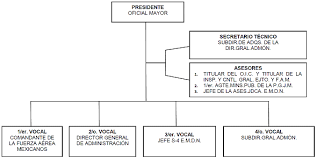 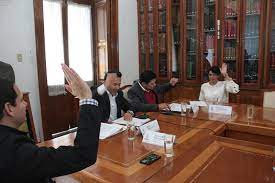 3. Peligre o se altere el orden social, la economía, los servicios públicos, la salubridad, la seguridad o el ambiente de alguna zona o región del país como consecuencia de caso fortuito o de fuerza mayor (fracc. II);

4. Derivado de caso fortuito o fuerza mayor, no sea posible ejecutar los trabajos mediante licitación pública en el tiempo requerido para atender la eventualidad de que se trate, en este supuesto deberán limitarse a lo estrictamente necesario para afrontarla  (fracc. V y 74 fracc IV RLOPSRM);

5. Se realicen con fines exclusivamente militares o para la armada, o su contratación mediante licitación pública ponga en riesgo la seguridad nacional o la seguridad pública, en los términos de las leyes de la materia; (fracc. IV y 74 fracc III RLOPSRM)

6. Se haya rescindido el contrato adjudicado a través de licitación, se podrá adjudicar al licitante que haya presentado la siguiente proposición más baja, si la diferencia en precio con respecto a la proposición inicialmente adjudicada no es superior al 10%, si se evaluó con puntos o porcentajes, se puede adjudicar a la que siga en calificación (fracc. VI y 72 fracc V RLOPRSM);

7. Se haya declarado desierta una licitación pública, siempre que se mantengan los
90
requisitos establecidos en la convocatoria cuyo incumplimiento fue causa de desechamiento por afectar la solvencia de las proposiciones; (fracc. VII y 74 fracc VI RLOPSRM)

8. La Adjudicación directa de servicios que tengan por objeto elaborar o concluir los estudios, planes o programas para realizar la licitación pública contratar obras públicas asociadas a proyectos de infraestructura, siempre y cuando el precio de los mismos no sea mayor al 4% del monto total del proyecto cuya ejecución se pretenda licitar, o bien, 40 millones de pesos, lo que resulte menor (fracc. XIV); 

9. Se trate de trabajos de mantenimiento, restauración, reparación y demolición de inmuebles, en los que no sea posible precisar su alcance, establecer el catálogo de conceptos, cantidades de trabajo, determinar las especificaciones correspondientes o elaborar el programa de ejecución (fracc. VIII);

10. La contratación  se realice con campesinos o grupos urbanos marginados,  que
se  trate de  los habitantes  beneficiarios  de  la  localidad o  del lugar  donde deban
realizarse los trabajos,sean personas físicas o morales (fracc. IX);

11. Se trate de servicios relacionados con las obras públicas prestados por una persona física, siempre que éstos sean realizados por ella misma, sin requerir de la utilización de más de un especialista o técnico (fracc. X);
91
12.  Servicios de consultorías, asesorías, estudios o investigaciones, mediante I3P, se debe invitar a instituciones públicas y privadas de educación superior y centros públicos de investigación. La AD, sólo cuando es procedente cuando la información que  se  tenga  que  proporcionar a los licitantes para elaborar su proposición, se encuentre reservada en los términos de la LFTAIP (fracc. XI y 74 fracc. VII RLOPSRM);

13. Se acepte la dación en pago, en los términos de la Ley del Servicio de Tesorería de la Federación (fracc. XII), y

14. Se acredite la celebración de una alianza estratégica con personas físicas o morales dedicadas a la ingeniería, la investigación y a la transferencia y desarrollo de tecnología, a fin de aplicar las innovaciones tecnológicas en la Infraestructura nacional (fracc. XIII y 74 fracc. VIII RLOPSRM).

3.3. Formalización de contratos.

Si  bien es cierto que con la notificación del fallo son exigibles  los 		  derechos  y  obligaciones, existe  la  obligación de  las  partes  de 		  suscribir  el  correspondiente  contrato  en  la  fecha,  hora  y  lugar 		  previstos en el fallo, en la convocatoria, o en su defecto dentro de
92
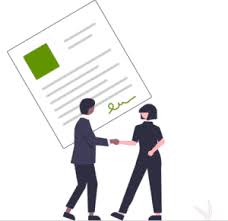 los 15 días naturales siguientes a la notificación. (arts. 46 1er. pfo. LAASSP y 84 4º pfo. RLAASSP, y 38 5º pfo. y 47 LOPSRM)

El contrato se debe plantear, como modelo de contrato, en la convocatoria a la licitación; es decir, los términos jurídicos sobre los cuales el proveedor o el contratista deben cumplir sus obligaciones, deben estar previstos desde el modelo de contrato que es parte de la convocatoria a la licitación (arts. 29 fracc. XVI LAASSP, y 31 fracc. XXVI LOPSRM).

Aquello que no este previsto en el modelo de contrato NO PODRÁ INCOPORARSE DESPUÉS (arts. 45 2º pfo. LAASSP, y 46 2º pfo. LOPSRM).

Desde mayo de 2009, tanto  la LAASSP, como  la  LOPSRM tienen  pre-	           vista la  formalización de contratos  utilizando medios de comunicación.              .   electrónica (arts. 45 últ. pfo. LAASSP y 84 2º. pfo. RLAASSP, y 46 penúlt. pfo. LOPSRM		     y 81 2º pfo. RLOPSRM), aspecto que por fin se ha puesto en operación con el	        Acuerdo que incorporó un módulo a CompraNet denominado “Formaliza- 	       ción de instrumentos jurídicos” (DOF 18 sept. 2020).

Existe la obligación general de suscribir contrato con todos los adjudicados en un procedimiento de contratación, con excepción de las adjudicaciones directas en ma-
93
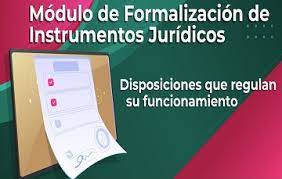 teria de  adquisiciones cuyo monto sea  inferior a 300 veces el valor diario  de  la UMA, ó sea, $ 31,122.00, hasta el 30 de enero de 2024 (art. 82 1er. pfo. RLAASSP).

Los servidores públicos facultados para suscribir contratos deben estar autorizados en las PBL´s del ente público (Lineamiento Quinto, fracción IX de los Lineamientos Grales. para la Expedición de PBL´s DOF 9 sept. 2010).

Los adjudicados deben tener capacidad jurídica para contratar, y no estar impedidos en los términos del articulo 50 de la LAASSP o 51 de la LOPSRM.

Para la formalización de los contratos se deberá recabar, en primer término, la firma del servidor público del ente público con facultades para celebrarlos y posteriormente, se recabará la firma del proveedor o contratista. La fecha del contrato, será aquélla en la que el adjudicado lo hubiere firmado. (arts. 84 1er. pfo. RLAASSP, y 81 1er. pfo. RLOPSRM)

De acuerdo con el artículo 32-D del Código Fiscal de la Federación, antes de firmar el proveedor o contratista, debe acreditar que se encuentran al corriente en el cumplimiento de sus obligaciones fiscales, cuando el monto del contrato es de al menos 300 mil pesos. Deben  presentarse las constancias expedidas por el SAT, el
94
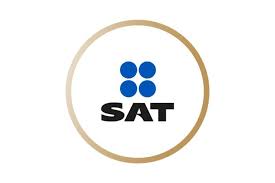 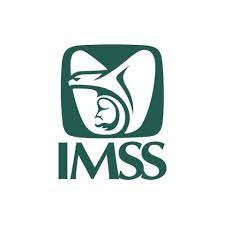 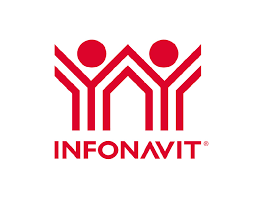 IMSS, y el  INFONAVIT (Resolución Miscelánea Fiscal correspondiente al año; Reglas del IMSS, DOF 27 feb. 2015, con ref. del 3 de abril de 2015, y las del INFONAVIT, DOF 28 jun. 2017). 

Los contratos o pedidos deben contener, como elementos básicos, en lo aplicable, lo señalado por los artículos 45 de la LAASSP y 39 fracción II, inciso i y 81 del RLAASSP, o 46 de la LOPSRM y 79 de su Reglamento.

En materia de obra pública, no podrá formalizarse contrato alguno que no se encuentre garantizado su cumplimiento (art. 47 1er. pfo. LOPSRM), sin embargo, el licitante ganador puede, bajo su responsabilidad y riesgo y con la autorización de la convocante, iniciar los actos previos al inicio de los trabajos (art. 68 RLOPSRM).

			En materia de adquisiciones, con la notificación del fallo se-			rán exigibles los derechos y obligaciones establecidos en 			el modelo de contrato del procedimiento de contratación, 			por lo tanto el provedor podrá empezar a cumplir sus obli-			gaciones al día natural siguiente del mismo, si la convocante así lo estableció en la convocatoria a la licitación pública. (arts. 46 1er. pfo. LAASSP y 84 5º pfo. RLAASSP)
95
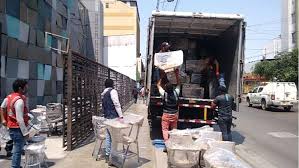 En materia de obra pública un elemento fundamental que deben tener los contratos es la forma de pago, que puede ser: (arts. 31 fracc. VII, 45 LOPSRM y 64, 221 a 233 RLOPSRM)

Sobre la base de precios unitarios: el pago se hace por unidad de concepto de trabajo terminado y ejecutado conforme al proyecto, especificaciones de construcción y normas de calidad; (arts. 45 frac. I, 45 bis, 45 ter LOPSRM, 185 a 220 RLOPSRM)
A precio alzado: el pago se hace por los trabajos totalmente terminados y ejecutados en el plazo establecido; (arts. 45 frac. II LOPSRM, 221 a 231 RLOPSRM)
Mixto: una parte se paga por precios unitarios y otra es alzado (arts. 45 frac. III LOPSRM, 232 a 233 RLOPSRM), o 
d)   Amortización programada: el  pago  se efectuará  en 			                  .     función  del presupuesto  aprobado  para  cada  proye-			                  .     cto  de  infraestructura.  (arts. 45 frac. IV LOPSRM, 234 a 248 			                       .      RLOPSRM). Ya se mencionó que esta forma está abroga-			              .     da tacitamente desde 2012.
96
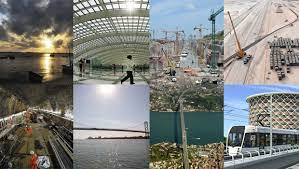 Si el adjudicado no firma el contrato por causas imputables al mismo, la convocante podrá, sin necesidad de un nuevo procedimiento, adjudicar el contrato al participante que haya obtenido el segundo o ulterior lugar (si el procedimiento es en materia de adquisiciones) o a quien haya presentado la siguiente proposición solvente que resulte más conveniente para el Estado (si el procedimiento es de obra pública), de conformidad con lo asentado en el fallo, o la que le siga, siempre que la diferencia en precio con respecto a la proposición inicialmente ganadora, en cualquier caso, no sea superior al diez por ciento. (arts. 46 2º pfo. LAASSP, y 47 2º pfo. LOPSRM)

El ente público podrá determinar que el licitante dejó de formalizar injustifica-damente  el  contrato  sólo  hasta  que el mencionado plazo se haya agotado. (arts. 84 3er. pfo. RLAASSP, y 81 3er. pfo. RLOPSRM)

3.4. Modificación de contratos.

Contra lo que normalmente se cree de que los contratos sólo se pueden modificar para contratar más de lo mismo, la verdad es muy otra.

Los contratos en materia  de adquisiciones se pueden modificar  de  las  siguientes
97
formas:

a) Al monto del contrato o de las cantidades de bienes, arrendamientos y servicios contratados originalmente. Maximo 20%  (art. 52 1er pfo. LAASSP);

		      b) Por cancelación de partidas o parte de ellas (art. 100 RLAASSP);

		      c) Al clausulado (art. 52 último pfo. LAASSP);

		      d) Al plazo o vigencia :

		      En este caso, el tiempo para poder ampliar un contrato no tiene límite, por ello debe ser, en principio, el necesario, tomando en cuenta la conclusión del ejercicio presupuestal.
1. Ampliación del plazo o vigencia relacionado con la ampliación del monto, cantidad o volumen de bienes o servicios (art. 91 1er. pfo. RLAASSP). 
2. Ampliación sólo del plazo o vigencia sin modificar monto, cantidad o volumen de bienes o servicios contratados originalmente (art. 91 2º pfo. RLAASSP). 
3. Ampliación del contrato para darle continuidad una vez concluido el ejercicio fiscal (art. 92 1er pfo. RLAASSP).
4. Ampliación de la vigencia para concluir la prestación del servicio pactado, en lugar de iniciar la rescisión del contrato (art. 92 2º pfo. RLAASSP).
98
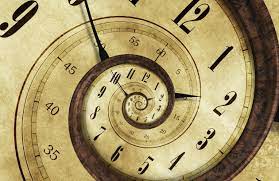 e) Aumentar el presupuesto máximo de alguna partida originalmente pactada en un contrato abierto pluripartidas (art. 85 fracc. I RLAASSP).

f) Como resultado de suspender una rescisión (art. 54 2º, 3er. y 4º pfos. LAASSP), y
 
g) Como resultado de una conciliación (art. 79 LAASSP).

Los contratos de obra pública y de servicio relacionados con las mismas, cuya forma de pago sea sobre la base de precios unitarios, se pueden modificar de la siguientes formas:

a) Al monto o plazo del contrato hasta un maximo del 25% ni impliquen variaciones sustanciales al proyecto original (art. 59 1er. pfo. LOPSRM), si las modificaciones exceden ese porcentaje, pero no se varía el objeto del proyecto, el servidor público que se determine en las PBL´s, puede autorizar celebrar convenios adicionales respecto de las nuevas condiciones, debiéndose justificar de manera  fun-	       dada  y  explícita  las  razones para ello. Estas  modificaciones no  podrán,	        afectar la naturaleza y características  esenciales del  objeto  del  contrato.	              (art. 59 2º y 3er. pfos. LOPSRM)

Esto  excepto obras  de mantenimiento o restauración de  monumentos ar-
99
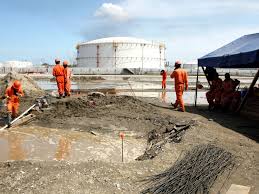 arqueológicos, artísticos o históricos, cuando no sea posible determinar el catálogo de conceptos, las cantidades de trabajo, las especificaciones correspondientes o el programa de ejecución.

Si con motivo de estas modificaciones, superiores al 25%, se requiere revisar los indirectos y el financiamiento originalmente pactados, para determinar la procedencia de ajustarlos, será necesario pedir autorización a la SHCP (SFP); (art. 59 4º pfo. LOPSRM)

b) Si son modificaciones a los términos y condiciones originales del contrato, y no representan incremento o disminución en el monto o plazo contractual, el titular del área responsable de la contratación de los trabajos podrá autorizar llevarlas, debiendo informar al OIC del ente público, a más tardar el último día hábil de cada mes, sobre las autorizaciones otorgadas en el mes calendario inmediato anterior. (art. 59 5º y 9º pfos. LOPSRM)

			c) Se pueden realizar convenios cuando se requiera ejecu-			tar cantidades o conceptos de trabajo adicionales a los pre- 			vistos originalmente, vigilando que dichos incrementos no			rebasen el presupuesto autorizado en el contrato. En este
100
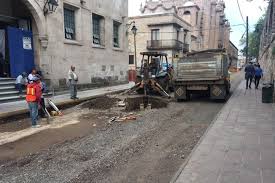 caso se podrá autorizar el pago de las estimaciones de los trabajos ejecutados, previamente a la celebración de los convenios respectivos.

En este caso, se pagarán estas cantidades adicionales a los precios unitarios pactados originalmente, y 

d) Tratándose de conceptos de trabajo no previstos originalmente en el catálogo de conceptos del contrato, es decir, los trabajos extraordinarios, se podrán incorporar. Los precios unitarios deberán ser conciliados y autorizados, previamente a su pago. (art. 59 10º pfo. LOPSRM)

Los contratos a precio alzado o la parte de  los mixtos de esta 		 naturaleza, como regla  general,  no podrán ser  modificados en 		         monto o en plazo, ni estarán sujetos a ajustes de costos (art. 59 6º		                 pfo. LOPSRM). Sin embargo, cuando con posterioridad a la adjudi- 		       cación, se presenten circunstancias económicas de tipo general 		              que  sean  ajenas a  las partes, las cuales  no pudieron haberse 	             considerado en la proposición, se deberán reconocer incrementos o requerir reducciones, de conformidad con las disposiciones que, en su caso, emita la SHCP (SFP) (art. 59 6º pfo. LOPSRM).
101
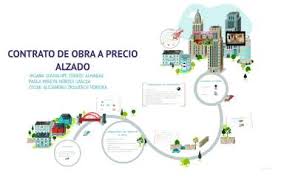 Estos contratos a precio alzado también se podrán modificar por una sola ocasión para actualizar los costos de los insumos para los trabajos, por causas no imputables al contratista, cuando los trabajos inicien con posterioridad a ciento veinte días naturales contados a partir de la fecha de presentación de la proposición. Para tales efectos, se utilizará el promedio de los índices de precios al productor de obras públicas, publicados por el INEGI, tomando como base para su cálculo el mes de presentación y apertura de la proposición y el mes que inicia la obra (art. 59 7º pfo. LOPSRM).

Los requisitos para realizar los convenios modificatorios son, en todos los casos, que:

1.- Existan razones fundadas y explícitas para realizar la modificación;
2.- El contrato a modificar se encuentre vigente;
3.- Exista presupuesto que pueda ejercerse para pagar, en caso de incementos que lo requiera;
4.- Exista consentimiento del proveedor o contratista;
5.- El convenio se formalice por escrito;
6.- Debe ser firmado por el servidor público que suscribió el contrato, o por quien lo sustituyó, o a falta de ellos, el que esté facultado para suscribirlo;
102
7.- El precio a pagar sea el originalmente pactado, o el modificado si este se ajusto
en los términos previstos en el contrato, y
8.- Se  deberá  modificar  la  garantía  de  cumplimiento  cuando  los  cambios no se 
encuentren  cubiertos  por  esa  garantía  otorgada  originalmente,  la  cual  se  debe
entregar en un plazo máximo de 10 dias naturales, una vez suscrito el mismo.

A diferencia de las adquisiciones, en obra pública se deben formalizar los convenios modificatorios en un plazo máximo de 45 días naturales, contados a partir de que se tengan determinadas las modificaciones (art. 59 8º pfo. LOPSRM).

3.5. Garantías y seguros.

El objeto de las garantías es respaldar el cumplimiento de las obligaciones a cargo del proveedor o del contratista.

			El objeto o propósito de un seguro es, resarcir un daño o 			cubrir una determinada cantidad de dinero al asegurado, 			cuando se presenta o cumple la eventualidad asegurada.  

			En materia de contrataciones públicas los principales tipos 			de garantias son los siguientes :
103
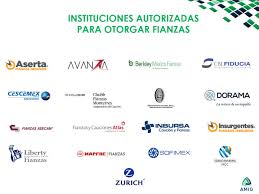 a) De cumplimiento (arts. 48 fracc. II LAASSP, y 48 fracc. II LOPSRM).

b) De anticipo (arts. 48 fracc. I LAASSP, y 48 fracc. I LOPSRM), y

c) De calidad o funcionamiento, o de vicios ocultos. (arts. 53 2º pfo. LAASSP, y 66 LOPSRM)

Las garantías pueden constituirse, de acuerdo con el artículo 48 de la LTF mediante:

I. Depósito de dinero constituido a través de certificado o billete de depósito, expedido por institución de crédito autorizada para operar como tal;

II. Fianza otorgada por institución de fianzas o de seguros autorizada	            para expedirla;

III. Seguro de caución otorgado por institución de seguros autorizada 	            para expedirlo;

IV. Depósito  de  dinero constituido  ante la Tesorería, en moneda na-		     nacional o extranjera;

V. Carta  de  crédito irrevocable, expedida  por  institución  de crédito 	  autorizada para operar como tal, y
104
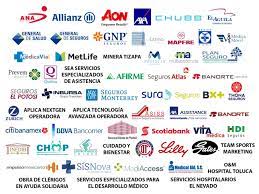 VI. Cualquier otra que, en su caso, determine la Tesorería mediante disposiciones de carácter general.

Y para la garantía de vicios ocultos en materia de obras públicas mediante recursos aportados en fideicomiso, los cuales deberán invertirse en instrumentos de renta fija. 

Los aspectos que los entes públicos deben considerar en relación a las garantías en un procedimiento de contratación son:


I. Señalar si la obligación garantizada será divisible o indivisible. (arts. 39  fracc. II inciso i) pto. 5 RLAASSP y 81 últ. pfo. y 91 1er. pfo. RLOPSRM) 

II. Establecer la previsión de que deberá ajustarse la garantía otorgada cuando se modifique el monto, plazo o vigencia del contrato. (arts. 39 fracc. II inciso i) pto. 5 RLAASSP y 91 4º Pfo. RLOPSRM) 

III. Indicar que la Garantía de cumplimiento se hará efectiva por el monto total de la obligación garantizada, salvo que en los contratos se haya estipulado su divisibilidad. (arts. 81 fracc. II RLAASSP, 91 5to. pfo. RLOPSRM y Criterios AD-02/2011 y OP-01/2011 de la UNCP de la SFP)

IV. Que podrán reducirse el porcentaje de la Garantía de cumplimiento, cuando el adjudicado cuente con antecedentes de cumplimiento favorables. (arts. 48 LAASSP, 81 fracc. VII, 86 RLAASSP, 48 2do. pfo. LOPSRM y 90 1er. y 2do. pfo. RLOPSRM)
105
V. Establecer la previsión de que una vez cumplidas las obligaciones del proveedor o contratista, se debe proceder inmediatamente a extender la constancia de cumplimiento, para que se dé inicio a los trámites de cancelación de las Garantías correspondientes. (art. 81 fracc. VIII RLAASSP) y se debe extinguir cuando el contratista entrega la garantía de vicios ocultos (art. 92 6º pfo. RLOPSRM), y

VI. Las dependencias y entidades considerarán la posibilidad de que las garantías de cumplimiento, de anticipo o por vicios ocultos se entreguen por medios electrónicos, siempre que las disposiciones jurídicas aplicables permitan la constitución de garantías por dichos medios (arts. 81 fracc. VI RLAASSP, y 90 6º pfo. RLOPSRM)

Caracteristicas de la garantía de cumplimiento.

		       Este es el medio jurídico utilizado para asegurar el cumplimien-		       to de las obligaciones contractuales a cargo del proveedor o del 		       contratista, y así proteger a la contratante del posible incumpli-		       miento de la entrega de los bienes, la prestación del servicio o 		       de la ejecución de la obra, asi como la falta de pago de las penas convencionales o las deductivas.
106
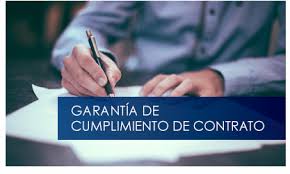 Particularidades:

I. Como regla general, los contratos deben contemplar esta Garantía. (arts.45 fracc. XI LAASSP, 81 fracc. II RLAASSP y 46 fracc. IX LOPSRM)

II. El porcentaje a aplicar en cada caso, debe estar determinado en la PBL´s de la dependencia o entidad. (arts. 48 2º pfo. LAASSP, 48 fracc. II y últ. pfo. LOPSRM , 89, 91, 92 RLOPSRM, Capitulo III, Lineamiento Cuarto, DOF 9 sept. 2010)

III. El adjudicado la debe presentar en el plazo o  fecha previstos en la convocatoria, invitación o solicitud de cotización ó en su defecto, a más tardar dentro de los diez días naturales siguientes a la firma del contrato de adquisiciones, o quince días para el caso de obra pública, salvo que la entrega de los bienes o la prestación de los servicios se realice dentro del citado plazo. (arts. 48 últ. pfo. LAASSP, y 48 fracc. II LOPSRM)

IV. El monto de esta garantía sirve de parámetro o límite máximo para determinar hasta cuanto dinero se le puede aplicar al proveedor o contratista por concepto de penas convencionales, y o deductivas. (art. 90 2º. pfo RLOPSRM y 96 1er. pfo. RLAASSP)

V. Será divisible cuando por las características de los bienes a entregar, los servicios  a prestar o  la  obra a ejecutar, lo  entregado, prestado o ejecutado  puede
107
ser util o funcionar por estar completo o puede ser prestado o entregado de forma independiente. (arts. 39 fracc. II inc. I, numeral 5 RLAASSP, y 89 1er. pfo. y 91 1er. pfo. RLOPSRM) 

VI. En los contratos plurianuales, se podrá solicitar para cada ejercicio fiscal en proporción al monto autorizado para ese ejercicio presupuestal, y se renovará en cada ejercicio fiscal. (arts. 87 RLAASSP y 92 LOPSRM)

VII. Para el contrato abierto el otorgamiento de la garantía deberá constituirse por el monto máximo o total del mismo cuando es anual, y si es plurianual debe estarse a lo mencionado en la fracción  anterior, y deberá estar vigente hasta que la dependencia o entidad dé por concluido el contrato. (art. 85 fracc. III RLAASSP)

VIII. El servidor público facultado para firmar el contrato, puede exceptuar el  otorgamiento de esta garantía, cuando es una excepción por monto y cuando el procedimiento se fundamenta en los artículos 41 fraccs. II, IV, V, XI y XIV de la LAASSP (art. 48 2º pfo. LAASSP), o 42 fraccs. IX o X de la LOPSRM. (art. 48 2º pfo. LOPSRM)

IX. Si esta previsto que los bienes sean entregados o los servicios prestados en un plazo menor al que se tiene para la entrega de esta garantía, jurídicamente resulta improcedente o innecesaria solicitar su entrega. (arts. 86 últ. pfo.RLAASSP y 90 3er. pfo. RLOPSRM)
108
X. La modificación al monto, plazo o vigencia de los contratos, conlleva el  respectivo ajuste a esta garantía, cuando dicho incremento no se encuentre cubierto por la originalmente otorgada. El plazo para entregar esta modificación no debe exceder de los diez días naturales siguientes a la firma de dicho convenio. (arts. 91 últ. pfo. RLAASSP y 109 fracc. VII inc. c)  RLOPSRM) 

XI. Es procedente su reducción, según el grado de cumplimiento que se tenga en el registro único de proveedores y contratistas; puede ser del 10 al 50% respecto del porcentaje establecido en el procedimiento de contratación. (arts. 48 2º pfo. LAASSP, 86 1er. pfo. RLAASSP y Capítulo III, Lineamiento Cuarto, DOF 9 sept. 2010, 48 2º pfo. LOPSRM, 79 2º pfo. y 90 1er pfo. RLOPSRM)

XII. En materia de obra pública, en trabajos de restauración, reparación o demolición de inmuebles, que se ejecutanen a raiz de un caso fortuito o fuerza mayor, de resultar estrictamente necesario, la convocante podrá ordenar el inicio en los trabajos de manera previa a la celebración del contrato, y si estos concluyen antes de la formalización del mismo, no se solicitará la presentación de esta garantía. (art. 45 Bis LOPSRM) 

XIII. También en esa materia, una vez cumplidas las obligaciones del contratista y entregada  la garantía de vicios ocultos, procederán  inmediatamente, a  través  del
109
servidor público facultado, a levantar el acta administrativa de extinción de derechos y obligaciones derivados del contrato. (arts. 90 penúlt. pfo. y 93 RLOPSRM)

XIV. En materia de adquisiciones, no es necesario modificarla cuando el monto total del contrato se ajusta, porque se aplicó al proveedor el descuento por pronto pago, y en materia de obra pública tampoco lo es cuando se ha aplicado un ajuste de costos, si está dentro del monto garantizado (art. 94 úll. pfo. RLAASSP), y

XV. Las personas representantes de la sociedad civil que intervengan como testigo social en los procedimientos de contratación, estarán exceptuados de otorgar esta garantía. (arts. 48 fracc. III LAASSP)

Caracteristicas de la garantía de anticipo.

Medio jurídico utilizado para asegurar la correcta inversión, aplicación y	 amortización del monto total del anticipo que recibe  un proveedor  o un 	            contratista, y así proteger a la convocante del posible desvío, incorrecta 	    aplicación o falta de amortización de esos recursos públicos.

Particularidades:

I. El  proveedor o contratista  debe  emitirla por el importe total  recibido, es  decir, el
110
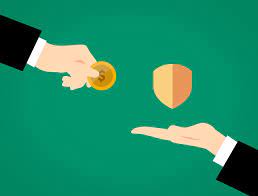 monto que corresponde al anticipo propiamente dicho, más el IVA que también recibe por estar incluido en la factura o CFDI que entrega al ente público; (arts. 45 fracc. XI, 48 fracc. I LAASSP, 81 fracc. V RLAASSP, 41 fracc. I y 45 fracc. VIII y IX LOPSRM) 	

II. Debe presentarse previamente a la entrega del  anticipo, a más tardar en la fecha  establecida en la convocatoria, invitación o solicitud de cotización, atendiendo a lo dispuesto en la Ley Monetaria de los Estados Unidos Mexicanos; (arts. 48 últ. pfo. LAASSP y 141 LOPSRM)

III. Para el caso de obra pública, deberá entregarse a mas tardar quince días después del fallo y en los siguientes ejercicios en el mismo plazo, contado desde el día en que se notifique la entrega del anticipo (art. 94 1er. pfo. RLOPSRM).
 
Si el contratista no la entrega en el plazo señalado, no procederá el diferimiento del inicio de los trabajos en la fecha establecida originalmente.

Cuando se trate de un contrato plurianual, el contratista deberá entregar la garantía de anticipo para el primer ejercicio y para los siguientes ejercicios dentro de los quince días naturales siguientes a la fecha en que se le notifique por escrito el monto que se le otorgara (art. 94 1er. pfo. RLOPSRM);

IV. Debe ser divisible  pues  se  va  amortizando  proporcionalmente en cada uno de
111
los pagos. (arts. 46 fracc. VIII, 50 2do. pfo. LOPSRM, 65 apartado A fracc. V inciso a)  RLOPSRM y 81 fracc. V RLAASSP) 
V. Se cancelará hasta que se haya realizado la amortización total. (arts. 81 fracc. V RLAASSP, 94 2do. pfo.  90 penúlt. pfo. in fine RLOPSRM)

VI. La dependencia que lleven a cabo la cancelación de esta garantía, deberán comunicarlo a la Tesorería de la Federación dentro de los quince días hábiles siguientes a ese hecho ( art. 90 últ. pfo. RLOPSRM), y 
VII. La normatividad prevé, y por lo tanto permite, que esta garantía se puedan presentar o entregar utilizando medios electrónicos (art. 90 6º pfo. RLOPSRM)

Caracteristicas de la garantía de calidad.

		Medio jurídico utilizado para asegurar el cumplimiento de la calidad 		de los servicios proporcionados o de los defectos o vicios ocultos 		de los bienes entregados, y proteger a la contratante de cualquier 		situación post venta que se presente y que el proveedor se niega 		responder reparándolo o sustituyéndolo.

Particularidades.

I. Empieza a surtir efectos después de la garantía de cumplimiento.
112
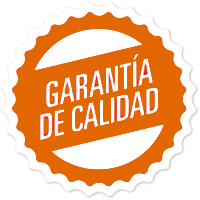 II. Debe solicitar de forma independiente a otras garantías en especial la de cumplimiento.
 
III. Es procedente fijarla mediante una cantidad determinada en base al riesgo que se tenga de desperfectos o descomposturas y no con un porcentaje del monto del contrato. 

IV. También se puede aplicar en materia de obra pública, cuando esta conlleva la entrega de algún bienes.

V. Es factible solicitarla por un plazo mayor a un año.

VI. Debe considerarse que existe una Garantía legal de protección al consumidor.

Caracteristicas de la garantía de vicios ocultos.

Medio jurídico utilizado para asegurar que los defectos que pueda tener una obra, y que no era factible reconocer al momento de la entrega física, sean atendidos mediante  su reparación, y  así proteger a la dependencia  o entidad de	    cualquier inconveniente que pudiera tener la misma durante los siguien- 	  	 tes doce meses después de ser entregada por el contratista.

Particularidades.

I. Los contratistas, a su elección, deberán constituirla mediante:
113
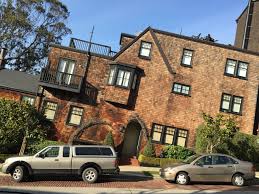 a) Fianza por el equivalente al 10% del monto total ejercido de los trabajos;
 
b) Carta de crédito irrevocable por el equivalente al 5% del monto total  ejercido de los trabajos, o

c) Aportar recursos líquidos por una cantidad equivalente al 5% del mismo monto, en un fideicomiso especialmente constituido para ello, recursos que deberán invertirse en instrumentos de renta fija; (art. 66 2º y 3er. pfos. LOPSRM)

II.  Se debe entregar previamente a la recepción de los trabajos, una vez finalizada la obra; 

III. Se debe otorgar por un plazo de doce meses (art. 66 2º pfo. LOPSRM); 

IV. Transcurridos doce meses a partir de la fecha de recepción de los trabajos, se cancelará automaticamente (art. 66 4º pfo. LOPSRM), siempre que durante ese periodo no haya surgido una responsabilidad a cargo del contratista. 

Si se otorgo fianza, se puede cancelar con el acta administrativa de extinción de derechos y obligaciones, si se constituyó un fideicomiso, el ente público debe expedir el escrito a la institución fiduciaria para extinguirlo, y si se expedido carta de crédito se debe expedir la orden de cancelación dirigida a la institución de que se trate; (arts. 95 2do. pfo. y 97 RLOPSRM)
114
V. Es una garantía independiente a la de cumplimiento, pues su propósito no es sancionar la falta de conclusión de los trabajos, o cobrar las penas convencionales que no haya liquidado el contratista después de ejecutada la obra; (art. 95 1er. pfo. RLOPSRM) 

VI. El servidor público que deba firmar el contrato, bajo su responsabilidad, podrá exceptuar la presentación de esta garantía, lo cual deberá, en su caso, establecerse desde la convocatoria a la licitación y en el contrato respectivo, si se trata de un procedimiento de excepción por causa con los que se contrate:
 
i) Directamente mano de obra campesina o urbana marginada, y se trata de los habitantes beneficiarios de la localidad o del lugar donde deban realizarse los trabajos, ya sean personas físicas o morales, o 
ii) Algún servicio relacionado con las obras públicas prestados por una persona física, siempre que éstos sean realizados por ella misma (art. 66 últ. pfo. LOPSRM). 

En estos casos si la persona no cumplen, se les deberá exigir por la vía judicial; 

VII. En los trabajos contratados para atender un caso fortuito o de fuerza mayor, si bien no se solicita la garantía de cumplimiento, siempre se debe solicitar la de vicios ocultos (art. 90 5º pfo. RLOPSRM); 

VIII. Cuando  aparezcan  defectos,  vicios  ocultos  o cualquier otra  responsabilidad
115
dentro de los 12 meses, y que sea atribuible al contratista, el ente público deberá hacerlo del conocimiento de quien expidió la garantía, a efecto de que ésta no sea cancelada y notificarlo por escrito al contratista, para que éste haga las correcciones o reposiciones correspondientes, dentro de un plazo máximo de treinta días naturales; transcurrido este término sin que se hayan realizado, la dependencia o entidad procederá a hacer efectiva la garantía (art. 96 RLOPSRM). 

Si la reparación requiere de un plazo mayor, las partes podrán convenirlo, debiendo continuar vigente esta garantía (art. 96 RLOPSRM);
  
IX. La normatividad prevé, y por lo tanto es factible que esta garantía se puedan presentar o entregar a la convocante utilizando medios electrónicos (art. 90 6º pfo. RLOPSRM), y

X. Quedarán a salvo los derechos del ente público para exigir el pago de las cantidades no cubiertas de la indemnización que a su juicio corresponda, una vez que se hagan efectivas las garantías constituidas conforme a este artículo (art. 66 penúlt. pfo. LOPSRM).

En relación con los seguros, en materia de adquisiciones se puede requerir, cuando se considere oportuno, que el proveedor obtenga una póliza de  seguro que
116
garantice la integridad de los bienes hasta el momento de su entrega (art. 55 2º pfo. LAASSP), así como los que deben otorgarse, indicando los bienes que ampararían y la cobertura de la póliza correspondiente (art. 39 fracc. II inc. i núm. 3 RLAASSP).

			También está prevista la posibilidad de dar un seguro de 			caución para garantizar las obligaciones a cargo de un pro-			veedor o un contratista (art. 48 LTF).

			En materia de obras públicas, el contratista puede incluir 			en su propuesta económica, como parte de los costos fijos, los seguros que cubren los riesgos a que está sujeta la maquinaria o equipo de construcción por los siniestros que sufra (art. 195 RLOPSRM).

También puede considerar dentro de los gastos generales que podrán tomarse en consideración para integrar el costo indirecto, y que pueden aplicarse indistintamente a la administración de oficinas centrales, a la administración de oficinas de campo o a ambas, tanto las cuotas del seguro social, como el pago de las pólizas de seguros que deba tener la obra (art. 213 RLOPSRM).
117
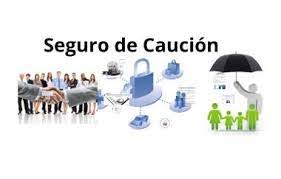 118
Unidad 4. Ejecución de la obra pública.
El alumno será capaz de:
.A) Identificar  cuales son los aspectos normativos a considerar  para  la ejecución  de  los  trabajos  relacionados  con  una  obra  pública  o  un servicio relacionado con la misma.

B) Analizar  cada  una  de  las  obligaciones  que  se tiene para ejecutar adecuada y oportunamete una obra pública, y

C) Comprender el papel del  auditor  en  la revisión de  las obligaciones legales  que  tiene  las  personas  involucradas  en  la ejecución de una obra pública, con  la finalidad de verificar los elementos  básicos que se deben atender en esta etapa.
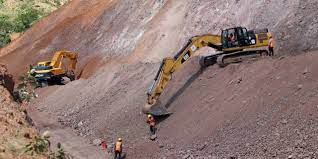 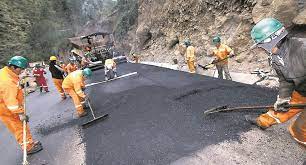 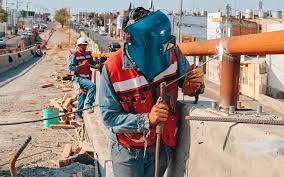 4.1. Avance de obra.

La ejecución de los trabajos consiste en llevar a cabo o realizar, ya sea, una obra pública o un servicio relacionado con la misma, en el plazo o tiempo determinado, y de acuerdo con las condiciones, especificaciones o características establecidas en el contrato producto de un procedimiento de contratación adjudicado a un contratista. 

Para realizar obras públicas, los servidores públicos que autoricen el proyecto ejecutivo, son los responsables de que antes de salir a contratar, se cuenten total				  mente concluidos los aspectos relativos con:

				  Los estudios y proyectos,
				  Especificaciones de construcción,
				  Normas de calidad, y 
				  El programa de ejecución.

				  Ahora bien, en el caso de obras públicas de gran complejidad, se debe tener un avance en su desarrollo, que permita a los licitantes preparar una proposición solvente y ejecutar los trabajos hasta su conclusión en forma ininterrumpida, en concordancia con el programa de ejecución convenido. 

Se exceptúa de esta obligación, las excepciones a la licitación fundadas en las frac-
119
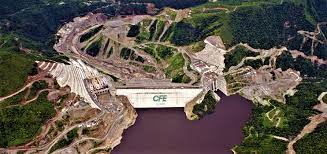 ciones II, V (casos fortuito o fuerza mayor) y VIII (para los trabajos de restauración, reparación y demolición de inmuebles, cuando no sea posible precisar su alcance, establecer el catálogo de conceptos, cantidades de trabajo, determinar las especificaciones correspondientes o elaborar el programa de ejecución) del artículo 42 de esta LOPSRM (art. 24 últ. y penúlt. pfos).

Aunado a lo anterior, en todos los casos, se deben considerar los efectos sobre el medio ambiente que pueda  causar  la ejecución de  las obras públi-       .                       cas  con  sustento  en  la  evaluación de impacto  ambiental  prevista por la 	             Ley General del Equilibrio Ecológico y la Protección al Ambiente. 

Los proyectos deberán incluir  las obras necesarias para  que se preserven	    o restituyan en  forma  equivalente las condiciones ambientales cuando es-	 tas  pudieren  deteriorarse  y  se dará  la intervención que corresponda a la	                 SEMARNAT, y a  las dependencias y entidades que tengan atribuciones en	            la materia (art. 20 LOPSRM).

Cuando por las condiciones especiales de las obras públicas o de los servicios se requiera la intervención de dos o más entes públicos en una obra, cada una será responsable de la ejecución de la parte de los trabajos que le corresponda, sin perjuicio de la responsabilidad que, en razón de sus respectivas atribuciones, tenga la encargada de la planeación y programación del conjunto (art. 14 LOPSRM).
120
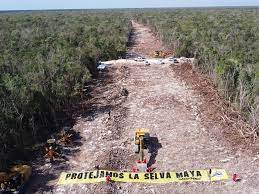 Cuando por las condiciones especiales de las obras públicas o de los servicios se requiera la intervención de dos o más entes públicos en una obra, cada una será responsable de la ejecución de la parte de los trabajos que le corresponda, sin perjuicio de la responsabilidad que, en razón de sus respectivas atribuciones, tenga la encargada de la planeación y programación del conjunto (art. 14 LOPSRM).

Cuando la ejecución de la obra pública o el servicio, rebase un ejercicio presupuestal, se deberá determinar tanto el presupuesto total, como el relativo a los ejercicios de que se trate; se debe considerar los costos vigentes, y tomar en cuenta los ajustes de costos y convenios que aseguren la continuidad de los trabajos (arts. 23 1er. pfo. LOPSRM y 34 fracc. II RLOPSRM).

El presupuesto actualizado será la base para solicitar la asignación de cada ejercicio presupuestal subsecuente (art. 23 2º pfo. LOPSRM).

		          En el programa anual de obras públicas y de servicios, entre 		          otros datos debe contener, en relación a la ejecución de la 		          obra (art. 21 LOPSRM): 
		          
		          La calendarización física y financiera de los recursos necesa-		          rios para realizar los estudios y proyectos, la ejecución de los
121
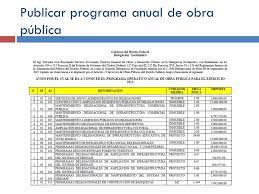 trabajos, así como los gastos de operación (fracc. VIII y art. 16 1er. pfo. RLOPSRM); 

Las unidades responsables de su ejecución, así como las fechas previstas de iniciar y terminar los trabajos (fracc. IX);

La ejecución, que deberá incluir el costo estimado de las obras públicas y servicios que se realicen por contrato y, en caso de realizarse por administración directa, los costos de los recursos necesarios; las condiciones de suministro de materiales, de maquinaria, de equipos o de cualquier otro accesorio relacionado con los trabajos; los cargos para pruebas y funcionamiento, así como los indirectos de los trabajos; (fracc. XII)

Ya en la convocatoria y por ende en el modelo de contrato, se debe especificar, en relación a la ejecución de los trabajos (art. 31 LOPSRM):

I. Plazo de ejecución de los trabajos determinado en días naturales, indicando la fecha estimada de inicio de los mismos; (fracc.V y arts. 46 fracc. VII LOPSRM y 23 últ. pfo. RLOPSRM)

II. La descripción general de la obra o del servicio y el lugar en donde se llevarán a cabo los trabajos (fracc. III);
122
III. Las sanciones económicas a aplicar como son las penas convencionales, retenciones y deducciones (art. 46 Bis. LOPSRM);

IV. Señalar el porcentaje de contenido nacional del valor de la obra que deberán cumplir los licitantes en materiales, maquinaria y equipo de instalación permanente, que serían utilizados en la ejecución de los trabajos; (fracc. XX y art. 19 1er. pfo. RLOPSRM)

V. Indicar que sólo el adjudicado puede ejecutar los trabajos; pero podrá subcontratar la o las partes del contrato que esten señaladas específicamente en la convocatoria (fracc. XXII y arts. 44 fracc. V y 83 RLOPSRM), y 

VI. Términos en que el contratista, en su caso, reintegrará el recurso que hubiere recibido en exceso por la contratación o durante la ejecución de los trabajos; (art. 46 fracc. XII LOPSRM)

Una vez adjudicado el correspondiente contrato, la ejecución de la obra o servicio:

I. Sólo puede iniciarse, ya sea por administración directa o por contrato, cuando para la obra  (art. 24 RLOPSRM):

a) Se cuente con los estudios y proyectos de arquitectura e ingeniería;
123
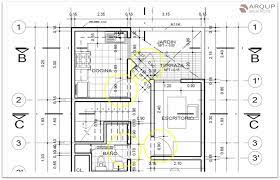 b) Las especificaciones técnicas generales y particulares;
c) Las normas de calidad a exigir; 
d) El presupuesto total o para cada ejercicio presupuestario; 
e) El programa de ejecución convenido, y
f) En su caso, el suministro de materiales, mano de obra y ma-		             quinaria y equipo o de equipo de instalación permanente, proporcionados por la convocante o los contratistas. 

		Tratándose de servicios(art. 31 fraccs. XVII o XVIII y XIX LOPSRM):

		a) Se deberá contar con los términos de referencia; 
		b) Los programas de prestación de servicios; 
		c) La plantilla y organigrama del personal, y 
		d) El presupuesto de los trabajos


II. En su caso, porcentaje de contenido nacional del valor de la obra que deberán cumplir los licitantes en materiales, maquinaria y equipo de instalación permanente, que serían utilizados en la ejecución de los trabajos (art. 31 fracc. XX LOPSRM);

III. El porcentaje mínimo de mano de obra local que el contratista deberá incorporar en las obras o servicios a realizarse (art. 31 fracc. XXII LOPSRM);
124
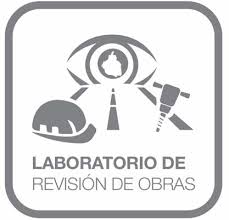 IV. Se haya garantizado y formalizado el contrato o el acuerdo de ejecución por administración directa (art. 31 fracc. XXV LOPSRM) , y

V. Se haya designado por escrito al residente y al superintendente. (art. 111 2º pfo. RLOPSRM)

Aunado a lo anterior, los trabajos deberán iniciarse en la fecha señalada en el contrato, y se ponga a disposición del contratista el o los inmuebles en que deban llevarse a cabo. La entrega deberá constar por escrito. El incumplimiento prorrogará en igual plazo la fecha originalmente pactada para la conclusión de los trabajos. (art. 52 1er. pfo. LOPSRM)

El programa de ejecución convenido en el contrato y sus modificaciones, será la base conforme al cual se medirá el avance en la ejecución de los trabajos. (art. 52 1er. pfo. LOPSRM)

En su caso, realizar las gestiones conducentes para adquirir los bienes inmuebles o constituir los derechos reales que sean necesarios para ejecutar la obra pública, pudiendo ser el contratista quien se encargue de esto (art. 52 Bis LOPSRM).

El  anticipo debe entregarse al  contratista antes  de iniciar  los trabajos; el atraso en
125
su entrega será motivo para diferir en igual plazo, el programa de ejecución pactado. Cuando el contratista no entregue la garantía, no procederá el diferimiento y, por lo tanto, deberá iniciar los trabajos en la fecha establecida originalmente. (art. 50 fracc. I LOPSRM)

La residencia y la superintendencia, que deben de nombrarse antes de iniciar la ejecución de los trabajos, y deben estar ubicadas en el sitio en el cual se ejecutara la obra o el servicio (art. 53 1er. y últ. pfos. LOPSRM).

		     La ejecución de los trabajos deberá realizarse con la secuencia 		     y en el tiempo previsto en el programa de ejecución convenido 		     en el contrato (art. 110 RLOPSRM).

		     El contratista es el único responsable de la ejecución de los trabajos, y deberá sujetarse a todos los reglamentos y ordenamientos de las autoridades competentes en materia de construcción, seguridad, uso de la vía pública, protección ecológica y de medio ambiente que rijan en el ámbito federal, estatal o municipal, así como a las instrucciones que al efecto le señale la dependencia o entidad. Las responsabilidades y los daños y perjuicios que resultaren por su inobservancia serán a cargo del contratista (art. 67 LOPSRM).
126
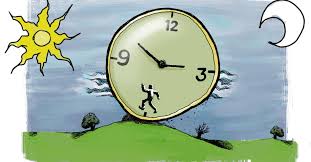 Una función muy importante a desempeñarse en la ejecución de la obra públicas es la residencia. El servidor público responsable de la misma debe ser nombrado por escrito por el titular del área responsable de la ejecución de los trabajos, y esta persona debe contar con los conocimientos, habilidades y capacidad para llevar a cabo la supervisión, vigilancia, control y revisión de los trabajos; así como con el grado académico, la experiencia en administración y construcción de obras y/o realización de servicios; y debe tener un desarrollo profesional y conocimiento en obras y servicios similares a aquéllos de que se hará cargo (art. 112 1er. pfo. RLOPSRM).

Luego entonces, la residencia recaer en un servidor público, quien fungirá como representante del ente público ante el contratista, y será el responsable directo de la supervisión, vigilancia, control y revisión de los trabajos, incluyendo la aprobación de las estimaciones presentadas  por los contratistas  (art. 53 1er. pfo. LOPSRM).

La residencia se debe ubicar en el sitio de ejecución de los trabajos (art. 53 1er. pfo. LOPSRM); ahora bien, cuando se localice en la zona de influencia de la ejecución de los trabajos, en los casos en que las características, complejidad y magnitud de los trabajos lo requieran, el titular del área responsable de la ejecución de los trabajos dejará constancia en el expediente respectivo de las justificaciones con las que se acredite dicha necesidad (art. 112 2º pfo. RLOPSRM).
127
Los entes públicos que contraten obra de forma esporádica, y por lo tanto no cuen-			  ten con personal para  fungir como residente, durante la  			  etapa de planeación deberán buscar  el apoyo de alguna	           		  dependencia o entidad que se relacione con la  naturaleza 			  de  la obra o servicio a ejecutar, y que cuenten con servi-			  dores públicos que puedan fungir como residentes, para lo 			  cual deberán celebrar las bases de colaboración o acuer-			  dos de coordinación que proceda (art. 112 3er. pfo. RLOPSRM).

Entre las funciones más importantes del residente se pueden mencionar: (art. 113 RLOPSRM)

I. Supervisar, vigilar, controlar y revisar la ejecución de los trabajos;

II. Tomar las decisiones técnicas correspondientes y necesarias para la correcta ejecución de los trabajos, debiendo resolver oportunamente las consultas, aclaraciones, dudas o solicitudes de autorización que presente el supervisor o el superintendente, con relación al cumplimiento de los derechos y obligaciones derivadas del contrato;
128
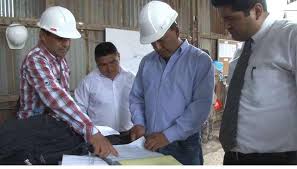 III. Vigilar, previo al inicio de los trabajos, que:

a) Se cumplan las disposiciones que en materia de asentamientos humanos, desarrollo urbano y construcción rijan en el ámbito federal, estatal y municipal;
b) Se cuente con los dictámenes, permisos, licencias, derechos de bancos de materiales, así como la propiedad o los derechos de propiedad incluyendo derechos de vía y expropiación de inmuebles sobre los cuales se ejecutarán las obras públicas, o en su caso los derechos otorgados por quien pueda disponer legalmente de los mismos;
c) Contar  con  la  evaluación de  impacto  ambiental prevista			      en la Ley General del Equilibrio Ecológico y  la Protección  al	                Ambiente, sobre  los  efectos del medio ambiente que pueda	                      causar la ejecución de la obra, y
d) Se tenga terminado los  proyectos arquitectónicos y  de in-			     geniería, especificaciones  generales y  particulares de cons-		        trucción y de la calidad de los materiales, catálogo de conceptos con sus análisis de precios unitarios o alcance de las actividades de obra o servicio,
129
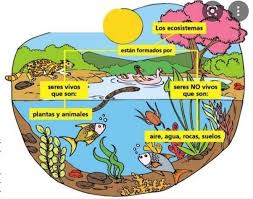 programas de ejecución y suministros o utilización de materiales, o términos de referencia y alcance de los servicios;

IV. Verificar la disponibilidad de los recursos presupuestales necesarios para la suscripción de cualquier convenio modificatorio que implique erogar recursos;

V. Abrir la bitácora en los términos que veremos más adelante (art. 123 fracc. III RLOPSRM), y por me dio de ella, emitir las instrucciones pertinentes y recibir las solicitudes que le formule el superintendente. Cuando la bitácora se lleve por medios convencionales, ésta quedará bajo su resguardo; 

VI. Vigilar y controlar el desarrollo de los trabajos, en sus aspectos de calidad, costo, tiempo y apego a los programas de ejecución de los trabajos, de acuerdo con los avances, recursos asignados y rendimientos pactados en el contrato.

Cuando el proyecto requiera de cambios estructurales, arquitectónicos, funcionales, de proceso, entre otros, deberá recabar por escrito las instrucciones o autorizaciones de los responsables de las áreas correspondientes, para analizar las alternativas de solución y determinar la factibilidad, costo, tiempo de ejecución y necesidad de prorrogar o modificar el contrato;
130
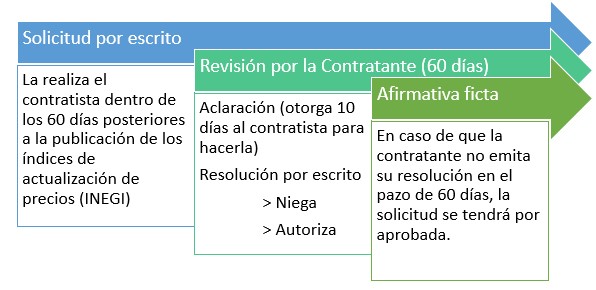 VIII. Autorizar  las estimaciones, verificando que				      cuenten con los  números  generadores que  las 		    	                respalden, registrando en la bitácora la fecha en				              que se presentaron (art. 133 2º pfo. RLOPSRM);
 
IX. Solicitar y, en su caso, tramitar los convenios		                        modificatorios necesarios; 

X. Verificar la correcta conclusión de los trabajos, debiendo vigilar que el área requirente reciba oportunamente el inmueble en condiciones de operación, así como los planos correspondientes a la construcción final, los manuales e instructivos de operación y mantenimiento y los certificados de garantía de calidad y funcionamiento de los bienes instalados; 

		          XI. Autorizar y firmar el finiquito de los trabajos, y

		          XII. En su caso, coordinar con los servidores públicos respon-		          sables, la  terminación anticipada o rescisión del contrato y,		          cuando se justifique, la o las suspensiones de los trabajos, 		          debiéndose auxiliar del área correspondiente del ente público 		          para su formalización.
131
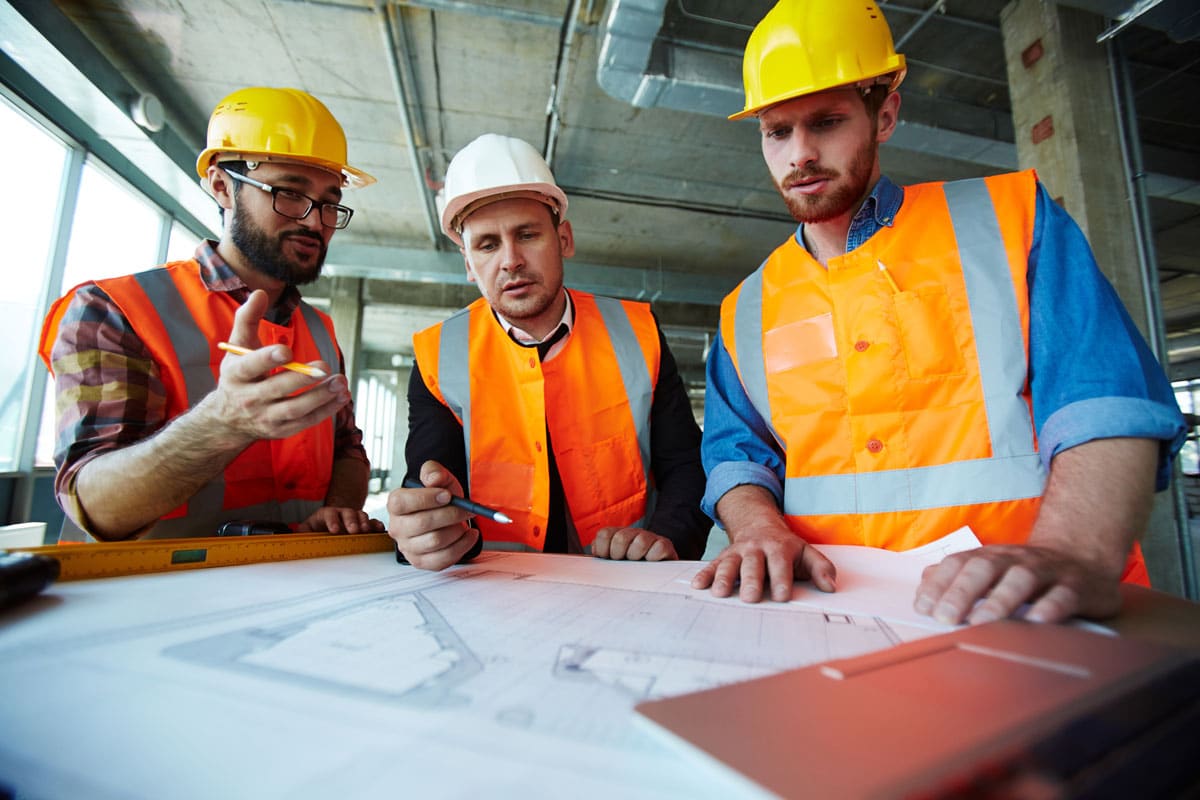 En atención a las características, complejidad y magnitud de los trabajos, el residente podrá auxiliarse con la supervisión, que podrá ser desempeñada por otro servidor público, o bien se le puede contratar (art. 53 2º pfo. LOPSRM y 114 RLOPSRM).

Las principales funciones de la supervisión son, según recaigan en servidor público o en una persona contratada, las siguientes (arts. 115 y 116 del  RLOPSRM):

I. Cuando la desempeña un servidor público:

a) Revisar de manera detallada y previamente al inicio de los trabajos, la información que le proporcione la residencia con relación al contrato, con el objeto de enterarse de las condiciones en las que se desarrollará la obra o servicio y del sitio de los trabajos, así como de las diversas partes y características del proyecto, debiendo recabar la información necesaria que le permita iniciar los trabajos de supervisión según lo programado y ejecutarlos ininterrumpidamente hasta su conclusión;
b) Participar en la entrega física del sitio de la obra al superintendente y proporcionar trazos, referencias, bancos de nivel y demás elementos que permitan iniciar adecuadamente los trabajos; 
c) Integrar y mantener al corriente  el archivo derivado de la realización de los traba-
132
jos, el cual  debe  estar integrado, entre  otros  documentos, con: copia del proyecto ejecutivo, incluyendo el proceso constructivo, especificaciones y planos autorizados; matrices de precios unitarios o cédula de avances y pagos programa- dos, según corresponda; modificaciones autorizadas a los planos; permisos, licencias y autorizaciones; contrato y convenios; programas de obra y suministros, números generadores que soportan las estimaciones; cantidades de obra realizadas y faltantes de ejecutar y presupuesto, o sea, el avance físico y finaciero de la obra; reportes de laboratorio y resultado de las pruebas, y manuales y garantía de la maquinaria y equipo que se instale en la obra;
d) Vigilar la adecuada ejecución de los trabajos y transmitir al contratista en forma apropiada y oportuna las órdenes provenientes de la residencia; además de llevar el control de las cantidades de obra o servicio realizados y de las faltantes de ejecutar, cuantificándolas y conciliándolas con la superintendencia, así como de los recursos pagado o descontados por concepto de amortización del anticipo, retenciones económicas, aplicación de penas convencionales o descuentos; 
e) Verificar que los planos se mantengan actualizados, por conducto de las personas que tengan asignada dicha tarea; 
f) Dar seguimiento al programa de ejecución para informar al residente sobre las fe-
133
chas y las actividades críticas, así como sobre las diferencias entre las actividades programadas y las realmente ejecutadas, y para la aplicación de retenciones económicas, penas convencionales, descuentos o la celebración de convenios; 
g) Registrar en la bitácora los avances y aspectos relevantes durante la ejecución de los trabajos con la periodicidad que se establezca en el contrato; 
h) Celebrar juntas de trabajo con  el  superintendente o  con  la residencia	            para analizar el estado, avance, problemas y alternativas de solución,         .    consignando en  las minutas y en  la bitácora los acuerdos tomados y dar	 seguimiento a los mismos; 
i) Vigilar que el superintendente cumpla con las condiciones de seguridad,               .   higiene y limpieza de los trabajos; 
j) Revisar las estimaciones para que la residencia las autorice y, conjuntamente con la superintendencia, firmarlas oportunamente para su trámite de pago, así como comprobar que dichas estimaciones incluyan los documentos de soporte respectivo; 
k) Verificar la debida terminación de los trabajos dentro del plazo convenido, y
l) Coadyuvar en la elaboración del finiquito de los trabajos, y

II. Cuando la supervisión es contratada, además de las anteriores actividades debe elaborar  los informes que serán presentados con  la periodicidad establecida por  la
134
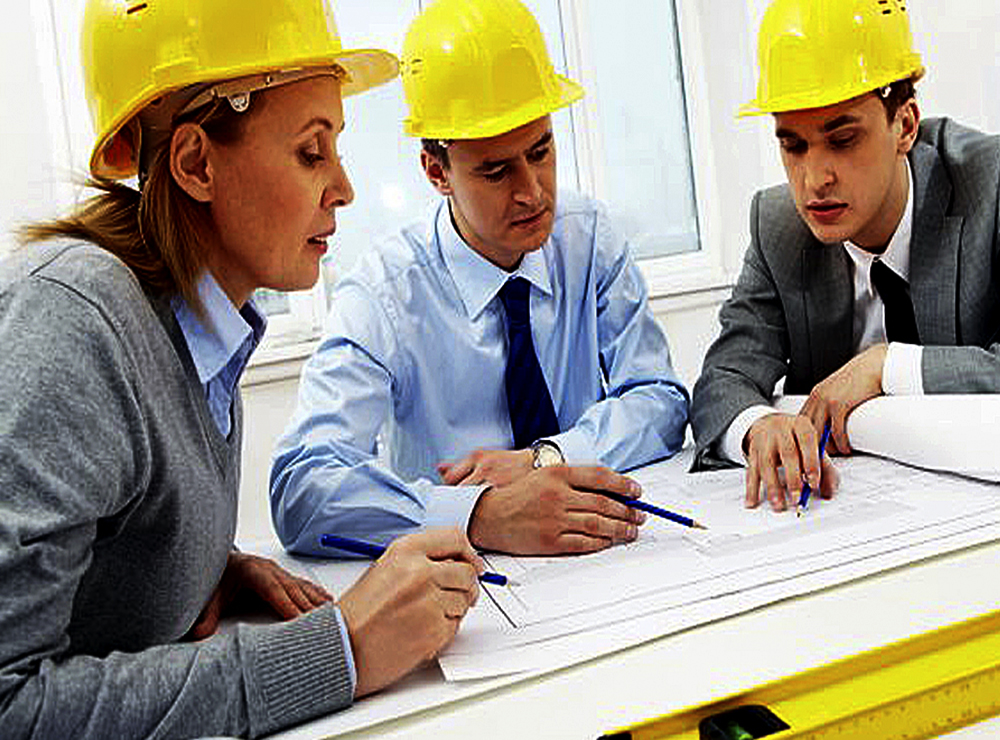 convocante, los cuales serán el respaldo de las estimaciones, y deben contemplar como  mínimo, las  variaciones del  avance físico y financiero de la obra; reportes de cumplimiento de los programas de suministro de materiales, mano de obra, maquinaria y equipo; minutas de trabajo; cambios efectuados o por efectuar al proyecto; las pruebas de laboratorio realizadas o por realizar en la ejecución de los trabajos; los comentarios sobre las variaciones registradas en el periodo, en relación a los programas convenidos, así como la consecuencia o efecto de dichas variaciones para la conclusión oportuna de la obra y las acciones tomadas al respecto, y la memoria fotográfica.

Cuando no se cuente con el auxilio de la supervisión, las funciones o actividades de la misma estarán a cargo de la residencia (art. 114 2º pfo. RLOPSRM).

Por parte de la contratista, como ya se indicó, su representante en la obra es el superintendente, quien esta facultado para oír y recibir toda clase de notificaciones relacionadas con los trabajos, aún las de carácter personal, así como tomar las decisiones que se requieran en todo lo relativo al cumplimiento del contrato. (arts. 53 ult. pfo. LOPSRM)
135
El superintendente deberá conocer con amplitud los proyectos, normas de calidad y especificaciones de construcción, catálogo de conceptos o actividades de obra o servicio, programas de ejecución y de suministros, incluyendo los planos con sus modificaciones, especificaciones generales y particulares de construcción y normas de calidad, bitácora, convenios y demás documentos inherentes, que se generen con motivo de la ejecución de los trabajos (art. 117 1er. pfo. RLOPSRM).

El ente público podrá reservarse en el contrato el derecho de solicitar en cualquier momento, por causas justificadas, la sustitución del superintendente y el contratista tendrá la obligación de nombrar a otro que reúna los requisitos exigidos en el contrato (art. 117 2º pfo. RLOPSRM).

Los trabajos quedarán bajo la responsabilidad del contratista hasta el momento de su entrega a la dependencia o entidad, por lo que quedará a su cargo, entre otros aspectos, la conservación y la limpieza de los mismos (art. 119 RLOPSRM).

Si el contratista realiza trabajos por mayor valor del contratado, sin mediar orden por escrito de parte del ente público, independientemente de la responsabilidad en que incurra por ello, no tendrá derecho a reclamar pago alguno, ni modificación alguna del plazo de ejecución (art. 118 1er. pfo. RLOPSRM).
136
Si los trabajos no fueron realizaron de acuerdo con lo estipulado en el contrato o conforme a las órdenes escritas del ente público, éste podrá ordenar su demolición, reparación o reposición inmediata con los trabajos adicionales que resulten necesarios, los cuales se harán a costa del contratista sin que tenga derecho a retribución adicional alguna por ello. En este caso, podrá ordenarse la suspensión total o parcial de los trabajos en tanto no se lleve a cabo las acciones indicadas, sin que esto sea motivo para ampliar el plazo establecido para su terminación. (art. 118 2º pfo. RLOPSRM)

Otro aspecto que puede presentarse durante la ejecución de la obra es que se ten-		         ga que dar la suspensión de los trabajos. 

		         En este caso, la obra podrá suspenderse temporalmente, en 		         todo o en parte, señalándose la causa justificada que la moti-		         van. El  servidor  público que  podrán  ordenar  la suspensión 		         (normalmente el residente),  determinar  la  temporalidad  de 		         ésta, la que no podrá ser indefinida, señalando la fecha de su inicio y de la probable reanudación de los trabajos, así como las acciones que debe considerar en lo relativo a su personal, maquinaria y equipo de construcción. (arts. 60 1er. pfo. LOPSRM y 144 1er. pfo. RLOPSRM)
137
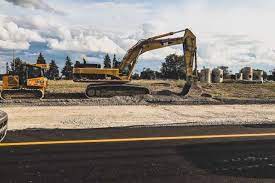 En todos los casos de suspensión de los trabajos la dependencia o entidad deberá levantar un acta circunstanciada en la que hará constar como mínimo lo indicado en el artículo 147 del RLOPSRM.

La fecha de terminación de los trabajos se prorrogará en igual proporción al periodo que comprenda la suspensión de los mismos, sin modificar el plazo de ejecución convenido. Lo anterior se formalizará mediante el acta circunstanciada de suspensión (art. 144 2º pfo. RLOPSRM).

El suministro deficiente del proveedor de materiales y equipos de instalación permanente no será motivo de suspensión de los trabajos cuando dicho suministro sea responsabilidad del contratista (art. 144 3er. pfo. RLOPSRM).

El contratista podrá solicitar, una vez determinada la suspensión, el pago de los gastos no recuperables que se generen durante la misma, siempre que éstos sean razonables, estén debidamente comprobados y se relacionen directamente con el contrato, los cuales consisten en (art. 146 1er. pfo. RLOPSRM):

a) Las rentas de equipo o, si resulta más barato, a los fletes del retiro y regreso del mismo al sitio de los trabajos;
b) la  mano de obra programada que permanezca en el sitio de los trabajos  durante
138
el periodo de la suspensión que no haya sido trasladada a otro frente de trabajo o a otra obra y que se encuentre registrada en la bitácora o en el documento de control de asistencia que definan las partes; 
c) El monto correspondiente a los costos indirectos que se hayan generado durante el periodo de suspensión, los cuales ya se menciono cuales son (art. 213 RLOPSRM), y
d) El costo por mantenimiento, conservación y almacenamiento cuando no impliquen un costo indirecto.

La solicitud del contratista deberá presentarse en las fechas de corte para el pago de estimaciones estipuladas en el contrato (arts. 62 fracc. I LOPSRM y 145 RLOPSRM), y para su determinación se deberán considerar, como elementos razonables para su cálculo, los programas y costos originalmente propuestos por el contratista, debiéndose ajustar con el último porcentaje de ajuste de costos autorizado antes de la suspensión. En el caso de los contratos celebrados bajo la condición de pago a precio alzado, el contratista podrá tomar como se integran los precios unitarios. (art. 146 2º pfo. y 185 a 189 RLOPSRM)

Cuando la suspensión derive de un caso fortuito o fuerza mayor no existirá responsabilidad alguna para las partes, debiendo únicamente suscribir un convenio en el cual se  indique el plazo de  suspensión y  las fechas de reinicio  y terminación
139
de los trabajos, sin modificar el plazo de ejecución establecido en el contrato. En caso de que los trabajos se dañen o se destruyan y requieran ser rehabilitados o repuestos, éstos deberán pagarse mediante la celebración de un convenio en los términos de la LOPSRM, siempre que no se trate de deficiencias o incumplimientos anteriores imputables al contratista (art. 149 1er. pfo. RLOPSRM).

En este caso los gastos no recuperables será solo por los conceptos siguientes:

a) La plantilla de veladores y personal de conservación y vigilancia de las instalaciones y obras, asignados durante la suspensión;

b) Los costos de administración de obra en cuanto a honorarios, sueldos y prestaciones del personal técnico y administrativo estrictamente necesario y que tenga una función específica durante la suspensión, y
c) La mano de obra programada que permanezca en el sitio de los trabajos durante el periodo de la suspensión, que no haya sido trasladada a otro frente de trabajo o a otra obra y que se encuentre registrada en la bitácora o en el documento de control de asistencia que definan las partes (art. 149 2º pfo. RLOPSRM). 

También antes de inicar la ejecución de la obra se debe abrir la bitácora electrónica.
140
4.2. Estimaciones.

Las estimaciones deben formularse con una periodicidad no mayor de un mes. El contratista debe presentarlas a la residencia de obra dentro de los seis días naturales siguientes a la fecha de corte para el pago que se hubiera fijado en el contrato, acompañadas de la documentación que acredite el pago.

La residencia, con o sin ayuda de la supervisión, tiene un plazo no mayor de 15 días naturales siguientes a su presentación para revisarlas y autorizarlas. Si surjen diferencias técnicas o numéricas que no se autoricen dentro de dicho plazo, éstas se resolverán e incorporarán en la siguiente estimación (art. 54 1er. pfo. LOPSRM). 

Existen cuatro tipos distintos de estimaciones: 
i) de trabajos ejecutados conforme al contrato original; 
ii) de pago de cantidades adicionales o conceptos no previstos 
en  el  catálogo original del  contrato, mismos   que se deberán
administrar por separado; 
iii) de gastos no recuperables y  
iv) de ajuste de costos.
141
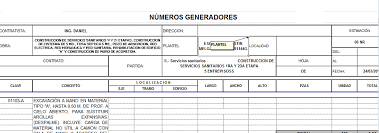 Las estimaciones deben pagarse en un plazo no mayor a veinte días naturales, contados a partir de la fecha en que hayan sido autorizadas por la residencia y que el contratista haya presentado la factura correspondiente (art. 54 2º pfo. LOPSRM).

4.3. Ajustes de costos.

Si después del acto de la presentación y apertura de proposiciones ocurran circunstancias de orden económico no previstas en el contrato a base de precios unitarios o la parte de los mixtos de esta naturaleza, se podrán aumentar o reduccir los costos directos de los trabajos aún no ejecutados conforme al programa convenido; dichos ajustes de costos deberán hacerse de acuerdo al procedimiento  previsto  en el contrato, de acuerdo a alguno de los contemplados en el artículo 57 de la LOPSRM. El aumento o reducción deberá constar por escrito (art. 56 1er. y 2º pfos. LOPSRM).

Cuando el ajuste de los costos sea al alza, debe ser el contratista quien lo promueva o solicite por escrito, dentro de los sesenta días naturales siguientes a la publicación de los índices aplicables al mes correspondiente, acompañado de los estudios y documentación que la soporten (arts. 31 fracc. XXVIII, y 56 3er. pfo. LOPSRM). 

Si es a la baja, el residente lo debe solicitar dentro del mismo plazo mencionado,
142
con la correspondiente justificación (arts. 31 fracc. XXVIII, 56 3er. pfo. y 57 últ. pfo. LOPSRM).

Cuando en el contrato se tenga establecida la proporción en que intervienen los insumos en el total del costo directo de la misma, el ajuste de dichos insumos, la actualización de dichos costo la deberá hacer siempre el ente público, con independencia de que sea a la alza o a la baja (art. 56 3er. pfo. in fine LOPSRM).

Una vez transcurrido el plazo de los sesenta días naturales antes mencionados, se perderá la posibilidad de solicitar el ajuste de costos por parte de los contratistas y de realizarlo a la baja por parte de la dependencia o entidad (art. 56 4º pfo. LOPSRM).

Cuando la documentación con la cual se solicite el ajuste de costos sea deficiente o incompleta, el ente público apercibirá por escrito al contratista para que, en el plazo de diez días hábiles a partir de que le sea requerido, subsane el error o complemente la información solicitada. Transcurrido dicho plazo, sin que el promovente diera respuesta al apercibimiento, o no lo atendiere en forma correcta, se tendrá como no presentada la solicitud de ajuste de costos (art. 56 6º pfo. LOPSRM).

Los procedimientos para los ajustes de costos son (art. 57 LOPSRM):

I. Revisión de cada uno de los precios unitarios del contrato;
143
II. Revisión  de un grupo de precios  unitarios, que multiplicados  por sus correspon-dientes cantidades de trabajo por ejecutar, representen aproximadamente el ochenta por ciento del importe total del contrato, y

III. Si se tiene establecida la proporción en que intervienen los insumos en el costo directo de la obra, mediante la actualización de los mismos. 
Si el contratista no está de acuerdo con la proporción en que intervenen los insumos ni su forma de medición durante el proceso de construcción, podrán solicitar su revisión para ser corregidos; en el supuesto de no llegar a un acuerdo, se deberá aplicar el procedimiento de la fracción I anterior. (art.57 fracc. III LOPSRM)

		                La aplicación de los procedimientos de ajuste de costos 			   directos se sujetará a las siguientes reglas (art. 58 LOPSRM):


			   I. Se calcularán a partir del mes en que se haya produci-			   do el incremento o decremento del costo, para los traba-			   pendientes de ejecutar conforme al programa de obra o, aquellos con atraso no imputable al contratista.

El mes de origen para hacer el ajuste será el correspondiente al acto de presentación y apertura de proposiciones;
144
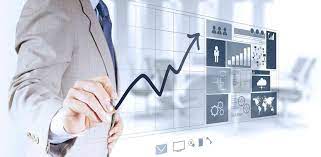 II. El ajuste del costo de los insumos será calculado con base en los indices de precios o de referencia que da a conocer el INEGI. 

Cuando los índices que se requieran no se encuentren dentro de los publicados por el INEGI, el ente público procederá a calcularlos con el contratista, conforme a los precios que investiguen por mercadeo directo, o en publicaciones especializadas nacionales o internacionales considerando al menos tres fuentes distintas;

III. El ajuste se aplicará a los costos directos, conservando constantes los porcentajes de los costos indirectos, el costo por financiamiento y la utilidad originales durante el ejercicio del contrato; el costo por financiamiento estará sujeto a ajuste de acuerdo a las variaciones de la tasa de interés que el contratista haya considerado en su proposición.

Al respecto, el costo directo es monto o cantidad que considera o calcula el contratista que deberá erogar para poder ejecutar la obra pública, y se integra a partir de la suma de  lo que se habrá de gastar por concepto de insumos puestos en el lugar de la obra, salarios por la mano de obra considerando su rendimiento, herramienta, materiales de construcción, y del costo de las horas que se utilice el equipo o maquinaria necesarios para llevarla a cabo.
145
El costo indirecto es la parte del monto que el contratista debe considerar para realizar su propuesta económica y que corresponde a los gastos generales necesarios para la ejecución de los trabajos no incluidos en el costo directo.

Los conceptos a considerar para calcular este costo, a groso modo son los gastos de las oficinas centrales en la parte que corresponde al apoyo técnico y administrativo que de forma necesaria dan a la superintendencia encargada directamente de los trabajos de ejecución de la obra, así como los relativos a todos  los conceptos  que corresponden  a  las oficinas de campo o del sitio 	               de los trabajos, los  cuales  comprenden  entre  otros  conceptos  los		        gastos de administración, organización, dirección  técnica, vigilancia,	 supervisión, viáticos, construcción de  instalaciones  generales nece-	          sarias para realizar los conceptos de trabajo, el transporte  de maqui-	               naria  o equipo de  construcción, imprevistos; además los honorarios,	      sueldos y prestaciones laborales  y sociales correspondientes al per-	           sonal directivo, administrativo y técnico; depreciación, mantenimiento	                 y rentas de locales, bodegas, vehiculos o campamentos; servicios de	  consultores, asesores, servicios diversos y laboratorios, y estudios e investiga-ciones; gastos  de  oficina  desde  papeleria, pasando  o  equipos  de comunicación,
146
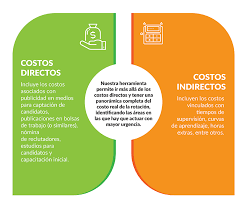 fotocopiado, servicios como agua, luz y teléfonos hasta el costo del procedimiento de contratación; capacitación y adiestramiento; seguridad e higiene; seguros y fianzas, y trabajos previos o auxiliares asociados a la obra, todo lo cual se relaciona directamente con el tamaño de la empresa, a partir de que esta tenga un mayor o menor número de empleados, instalaciones y demás gastos asociados. 

El costo indirecto se expresará como un porcentaje del costo directo de cada concepto de trabajo, o sobre el costo total estimado de la obra cuando es a precio alzado. Dicho porcentaje se calculará sumando los importes de los gastos generales que resulten aplicables y dividiendo esta suma entre el costo directo total de los trabajos de que se trate.

El costo por financiamiento es el porcentaje del costo del recurso gastado en una obra que se determina a partir del procedimiento fijado por cada ente público para  análizar, cálcular  e  integrar  lo  que  le  costará  al  contratista  el  financiamiento  de la obra, a partir de considerar la suma de todos los costos, tanto directos como indirectos involucrados en la misma, o  sea, para el caso de un contrato sobre la ba-
147
se de precios unitarios  se calcula en  cada uno de los precios unitarios, o sea de todos los conceptos de trabajo terminados, medidos como unidad de trabajo, que intervendrán o se ejecutarán; y cuando se trata de una obra a precio alzado, se cal-			      cula sobre el precio total, o sea sobre la inversión que			      realiza el contratista durante el tiempo que transcurre			      desde los primeros gastos inherente a la obra, hasta su 			      conclusión y también se considera el tiempo que tarda 			      la convocante en pagar las estimaciones. 

Este cálculo depende en gran medida del plazo de ejecución de la obra, del avance estimado mensual de ejecución, del tiempo que se tarde el ente público en pagar las estimaciones, del indicador económico o tasa de interés que se aplique, el monto del anticipo que sea otorgado, y la inversión de recursos propios o contratados por el contratista para cumplir el programa de ejecución de los trabajos.
 
El costo por financiamiento se expresa con un porcentaje que en principio debe permanecer constante  durante  la  vigencia  del contrato, pero que se puede ajustar cuando se presentan ciertas situaciones previstas en la normatividad de la materia.
148
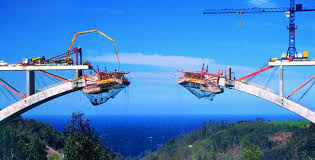 La utilidad consiste en la ganancia que pretende recibir el contratista por la ejecución de la obra y la debe fijar mediante un porcentaje sobre la suma del costo directo, costo indirecto y del costo por financiamiento. El porcentaje de utilidad estará sujeto a ajuste de acuerdo con las variaciones de la tasa de interés que el contratista haya considerado en su proposición, y

IV. A los demás lineamientos que para tal efecto emita la SFP (SHCP). Actualmente sólo existe el Acuerdo que establece los lineamientos para efectuar la revisión y ajuste del precio del cobre, aluminio y acero en los contratos formalizados al amparo de la ley de obras públicas y servicios relacionados con las mismas. (DOF 8 de enero del 2007)

Una vez aplicado el procedimiento respectivo y determinados los factores de ajuste, éstos se aplicarán al importe de las estimaciones generadas, sin que resulte necesario modificar la garantía de cumplimiento del contrato inicialmente otorgada. (art. 58 2º pfo. LOPSRM)

Durante  la ejecución de los trabajos, se  pueden modificar los contratos sobre la base de precios unitario y los mixtos en la parte correspondiente, por razones fundadas y explícitas, siempre y cuando se cuente con presupuesto, y los convenios
149
que se formalicen no rebasen el  25% del monto o del plazo pactados originalmente en el contrato, ni impliquen variaciones sustanciales al proyecto original, ni se celebren para eludir en cualquier forma el cumplimiento de la LOPSRM o los tratados (art. 59 1er. pfo. LOPSRM).

No aplica el porcentaje antes señalado, para los trabajos que se refieran al mantenimiento o restauración de monumentos arqueológicos, artísticos o históricos, en los cuales no sea posible determinar el catálogo de conceptos, las cantidades de trabajo, las especificaciones correspondientes o el programa de ejecución. (art. 59 útl. pfo. LOPSRM)

Si las modificaciones exceden ese 25 %, pero no varían el objeto del proyecto, se debe justificar de manera fundada y explícita las razones para ello y no podrán, en modo alguno, afectar las condiciones que se refieran a la naturaleza y características esenciales del objeto del contrato original, ni convenirse para eludir en cualquier  forma el cumplimiento de la LOPSRM o de los tratados; esta  autoriza ción la debe dar el servidor público que se determine en las PBL´s de la  contratante (art. 59 2º y 3er. pfos. LOPSRM); el titular del área responsable de la contratación debe in-
150
formar al OIC del ente públicos, a más tardar el último día hábil de cada mes, las autorizaciones otorgadas en el mes calendario inmediato anterior. (art. 59 10º pfo. LOPSRM). La solicitud de ajuste de indiretos y financiamiento debe hacerse de conformidad con lo establecido en el artículo 102 del RLOPSRM.

Cuando la modificación implique aumento o reducción por una diferencia superior al 25% del importe original del contrato o del plazo de ejecución, en casos excepcionales y debidamente justificados, la contratante solicitará la.                   . autorización de la SFP (SHCP) para  revisar  los indirectos y el  finan-	    ciamiento  originalmente  pactados  y  determinar  la  procedencia de 	   ajustarlos (arts. 59 4º pfo. LOPSRM y 102 RLOPSRM). 

Las modificaciones que no representen incremento o disminución en el monto o plazo contractual, se pueden llevar a cabo sin restricción algúna. (art. 59 5º pfo. LOPSRM)

Una vez determinadas las modificaciones al contrato, el convenio se deberá formalizar por escrito en un plazo máximo de 45 días naturales, contados a partir de que se determine la modificación y deberán ser suscritos por el servidor público que
151
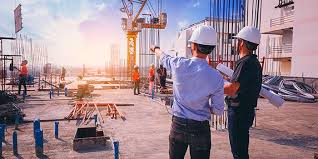 haya firmado el contrato, quien lo sustituya o quien esté facultado para ello (arts. 59 9º pfo. LOPSRM y 99 últ. pfo. RLOPSRM).

En todos los casos, el residente debe sustentar, en un dictamen técnico, debidamente fundado y motivado, las causas que originan el convenio modificatorio. (art. 99 1er. pfo. RLOPSRM)

El convenio modificatorio debe contener como mínimo lo señalado en el artículo 109 del RLOPSRM.

En cualquier momento se podrán modificar las especificaciones del proyecto cuando, derivado de un avance tecnológico, de ingeniería, científico, etc., se justifique que esto representa obtener mejores condiciones para el Estado. (art. 99 2º pfo. RLOPSRM)

El conjunto de los programas de ejecución que se deriven de las modificaciones a los  contratos, integrará  el programa de  ejecución convenido en el contrato, con  el cual se medirá el avance físico de los trabajos (art. 99 3er. pfo. RLOPSRM).

Las modificaciones al plazo son independientes a las de monto, y se deben considerar por separado, pero se pueden formalizar en un solo documento. (art. 100 2º pfo. RLOPSRM)
152
Cuando se realicen convenios en monto o plazo, estos conceptos se deberán considerar y administrar independientemente a los originalmente pactados en el contrato, debiéndose formular estimaciones específicas, a efecto de tener un control y seguimiento adecuado (art. 101 1er. pfo. RLOPSRM).

Los conceptos de trabajo contenidos en el contrato y los emitidos en cada uno de los convenios pueden incluirse en la misma estimación, distinguiéndolos unos de otros, anexando la documentación que los soporte para efectos de pago. (art. 101 2º pfo. RLOPSRM)

								            Si el contratista concluye los trabajos en un tiempo menor								            al establecido en el contrato, no será necesario hacer un								            convenio  modificatorio;  ahora  bien, si  el  contratista  se										    percata de la imposibilidad de cumplir con el programa de										    ejecución, por causas no imputables a él, deberá notificar-										    lo  al ente público, mediante anotación en la bitácora, pre-										    sentando  la  solicitud  de  ampliación de plazo  y  la docu-											mentación justificatoria dentro del plazo de ejecución de los trabajos. (art. 103 1er. pfo. RLOPSRM)
153
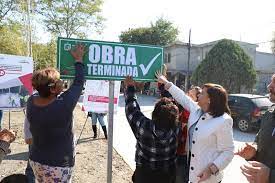 El planteamiento antes mencionado debe ser resuelto por el ente público, mediante un dictamen, en los 30 días naturales siguientes a la presentación de la solicitud del contratista, o de lo contrario aplicará la afirmativa ficta, debiéndose formalizar el convenio en los mencionados 45 días naturales posteriores a la emisión del dictamen, o transcurrido el plazo antes mencionado si no hubo respuesta. (art. 103 2º pfo. RLOPSRM)

Como regla general, los contratos a precio alzado o la parte de los mixtos de esta naturaleza, no podrán ser modificados en  monto o en plazo, ni  estarán sujetos a ajustes de costos (art. 59 6º pfo. LOPSRM), sin embargo existen dos excepciones:

I. Cuando con posterioridad a la adjudicación del contrato, se presenten circunstan-cias económicas de tipo general que sean ajenas a la responsabilidad de las partes, y que por tal razón no pudieron haber sido objeto de consideración en la proposición que sirvió de base para la adjudicación del mismo; como son, entre otras: variaciones en la paridad cambiaria de la moneda o cambios en los precios nacionales o internacionales que provoquen directamente un aumento o reducción en los costos de los insumos de los trabajos no ejecutados conforme al programa de ejecución; el ente público deberá reconocer incrementos o requerir reducciones,
154
de conformidad con las disposiciones que, en su caso, emita la SFP (SHCP), previa opinión de la SHCP y de la SE.

Ahora bien, el ente público debe solicitar a la SFP (SHCP) la emisión de las disposiciones para determinar si existen tales circunstancias económicas de tipo general, presentando la información correspondientes, en el caso de dase el ajuste, su pago deberá realizarse en el finiquito correspondiente (art. 59 7º pfo. LOPSRM y 104 RLOPSRM).

II. Cuando por causas no imputables al contratista, los trabajos inicien con posterioridad a 120 días naturales contados a partir de la fecha		               de presentación de las proposiciones;  en este caso, se  utiliza-		               rán  los  índices  de  precios  o  de  referencia que determine el 		         INEGI, tomando como base para su cálculo el mes de presenta-		             ción y apertura  de las proposiciones y el mes que inicia la obra.			 		          (art. 59 8º pfo. LOPSRM)
155
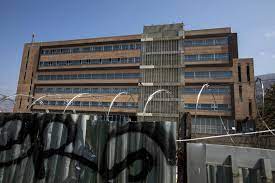 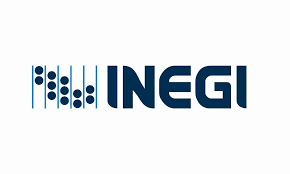 4.4. Precios adicionales y extraordinarios.

Cuando se  requiera  ejecutar cantidades  adicionales o conceptos no  previstos en el  catálogo original del contrato, se  podrá  autorizar su  pago, previamente  a  la celebración del respectivo convenio, vigilando que dichos incrementos no rebasen el presupuesto autorizado en el contrato (art. 59 penúlt. pfo. LOPSRM). 

Tratándose de cantidades adicionales, éstas se pagarán a los precios unitarios pactados originalmente; tratándose de los conceptos no previstos en el catálogo de conceptos del contrato, sus precios unitarios deberán ser conciliados y autorizados, previamente a su pago (art. 59 penúlt. pfo. in fine LOPSRM). 

Si la contratante es la que considera la necesidad de realizar trabajos o conceptos adicionales o no previstos, éstos deben ser autorizados y registrados en la bitácora por el residente. A los precios unitarios de estos conceptos se les deberán aplicar los porcentajes de indirectos, costo por financiamiento, cargo por utilidad y cargos adicionales convenidos en el contrato, salvo que se trate de modificaciones en montos o plazo superiores al 25% (art. 105 2º pfo. RLOPSRM).
156
El ente público debe contar con los recursos disponibles y suficientes dentro de su presupuesto autorizado para poder pagar estos trabajos, y el contratista tiene que ampliar la garantía de cumplimiento en la misma proporción sobre el monto del convenio. (art. 105 últ. pfo. RLOPSRM) 

Para el pago de los trabajos adicionales, el contratista elaborará sus estimaciones y las presentará a la residencia en la fecha de corte más cercana, y se podrá autorizar su pago, previamente  a  la celebración  del respectivo convenio, vigilando que dichos incrementos no rebasen el presupuesto autorizado en el contrato. Las cantidades adicionales se pagarán a los precios unitarios pactados originalmente. (arts. 59 11º pfo. LOPSRM y 106 RLOPSRM)

Cuando se trate de trabajos extraordinarios, o sea, adicionales no previstos en el catálogo original del contrato, el contratista deberá presentar los análisis de precios correspondientes con la documentación que los soporte y apoyos necesarios para su revisión, a partir de que se ordene su ejecución y hasta los 30 días naturales siguientes a que se concluyan dichos trabajos; la conciliación y autorización de los referidos precios unitarios deberá realizarse durante los siguientes 30 días naturales a su presentación (art. 107 1er. pfo. RLOPSRM).
157
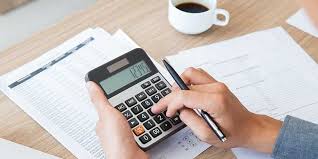 Para  la  determinar los  nuevos  precios  unitarios, el  ente 			público, junto con el contratista, procederán a determinarlos 			de conformidad con lo dispuesto en el segundo párrafo del 			artículo 107 del RLOPSRM.

Siempre, el ente público deberá emitir por escrito al contratista, independientemente de la anotación en la bitácora, la orden de trabajo correspondiente. Los conceptos, especificaciones y precios unitarios que deriven de dichos trabajos, los cuales deben quedar incorporados al contrato, con el correspondiente convenio modificatorio que para tal efecto se suscriba. (art. 107 3er. pfo. RLOPSRM)

Sino es posible conciliar y autorizar en el plazo antes señalado (o sea, 30 días después de su presentación; art. 107 1er. pfo. RLOPSRM), previa justificación, podrán autorizarse hasta por 60 días naturales, el pago provisional de los costos directos de los insumos que efectivamente se hayan suministrado o utilizado en la obra, siempre y cuando: (art. 108 RLOPSRM)

I. Se cuente con la autorización del residente y del área encargada de los precios unitarios y, en su caso, del supervisor;

II. Los pagos cuenten con el soporte documental necesario que justifique que el
158
contratista efectivamente ya realizó su pago, tales como facturas, nóminas, costos horarios, etc;

III. El residente y, en su caso, el supervisor, lleven un control diario, con sus respectivas anotaciones en la bitácora, de los materiales, mano de obra, equipo y maquinaria utilizada, y cantidad o volumen de obra realizada durante la jornada;

IV. Una  vez vencido el plazo de los 60 días naturales, sin llegar a la conciliación, el ente público determinará el precio extraordinario definitivo con base en lo observado en la fracción III anterior; debiendo considerar los porcentajes de indirectos, financiamiento, utilidad y cargos adicionales, pactados en el contrato, y

V. Si se da un pago en exceso, se deberá hacer el ajuste correspondiente en la siguiente estimación, o bien, en el finiquito (art. 55 últ. pfo. LOSRM).

Mensualmente se debe anotar en la bitácora, los pagos autoriza-		              dos  y su monto total, las  obras o contratos de  que se trate y  el 		       importe  definitivo de  cada precio no  previsto en  el catálogo de 		   conceptos original (art. 108 últ. pfo. RLOPSRM).
159
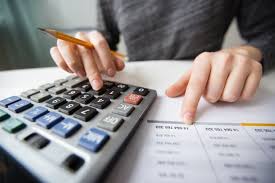 4.5. Bitácora de obra.

La bitácora es el instrumento técnico que constituye el medio de comunicación entre las partes que formalizan los contratos, en el cual se registran los asuntos y eventos importantes que se presenten durante la ejecución de los trabajos, ya sea a través de medios remotos de comunicación electrónica, caso en el cual se denominará bitácora electrónica, u otros medios autorizados en los términos del RLOPSRM, en cuyo caso se denominará bitácora convencional. (art. 2 fracc. VIII RLOPSRM)

De conformidad con la LOPSRM, la bitácora, como medio para el control y seguimiento de la obra, debe llevarse, por regla general, por medios electrónicos (art. 46 últ. pfo. LOPSRM), o sea, la bitacora tradicional o convencional, que es aquella cuyas anotaciones se hacen en algún medio físico como una libreta o cuaderno, sólo se puede utilizar previa solicitud del ente público a la SFP (SHCP) cuando se presente alguno de los siguientes cuatro casos (art. 122 1er. y 2º pfos. RLOPSRM):

En el sitio de la ejecución de los trabajos existan dificultades tecnológicas que
impidan llevar la bitácora electrónica; 
b) Se ejecuten trabajos derivados de un caso fortuito o de fuerza mayor;
160
c) El uso de la bitácora electrónica ponga en riesgo la seguridad nacional o la segu-
 ridad pública, en términos de las leyes de la materia, y  
d) Si la convocante realiza de manera ocasional obras y servicios (art. 122 2º pfo. RLOSRM).

Para el uso de la bitácora, sea electrónica o convencional, se considerará lo siguiente (art. 123 2º pfo. RLOPSRM):

I. Las hojas originales y sus copias deben estar siempre foliadas y referidas al contrato de que se trate;

II. El contenido de cada nota deberá precisar, según cada caso: número, clasificación, fecha, descripción del asunto, ubicación, causa, solución, prevención, consecuencia económica, responsabilidad si la hubiere y fecha de atención, así como la referencia, en su caso, a la nota que se contesta;

III. Se debe iniciar con una nota indicando al menos la fecha de apertura, datos generales de las partes identificando al residente la supervisión y al superintendente, nombre y firma del personal autorizado, sus domicilios, teléfono y datos de contrato; descripción de los trabajos y características del sitio donde se desarrollarán.
161
Se deberá establecer un plazo máximo para la firma de las notas, debiendo acordar las partes que se tendrán por aceptadas una vez vencido el plazo;

IV. El horario en el que se podrá consultar y asentar notas, el que deberá coincidir con las jornadas de trabajo de campo;

V. Todas las notas deberán numerarse en forma seriada y fecharse consecutivamente respetando, sin excepción, el orden establecido;

VI. Se prohibirá la modificación de las notas ya firmadas, inclusive para el responsable de la anotación original;

VII. Cuando se cometa algún error de escritura, redacción o cualquier otro que afecte la debida comunicación entre las partes, la nota deberá anularse por quien la emita, señalando enseguida de dicha nota la mención de que ésta ha quedado anulada y debiendo abrir, de ser necesario, otra nota con el número consecutivo que le corresponda y con la descripción correcta;

VIII. No puede sobreponer ni añadir texto alguno a las notas ni entre renglones, márgenes  o  cualquier  otro  sitio; de  ser  necesario  adicionar  un  texto, se deberá abrir otra nota haciendo referencia a la de origen;
162
IX. Se deben cancelar los espacios sobrantes de la hoja despues de hecha la nota;

X. Cuando se requiera, se podrán ratificar en la bitácora las instrucciones emitidas vía oficios, minutas, memoranda y circulares, refiriéndose al contenido de los mismos, o bien, anexando copias;

XI. Deberá utilizarse para asuntos trascendentes que deriven de la ejecución de los trabajos en cuestión;

XII. El residente, el superintendente y, en su caso, el supervisor deberán resolver y cerrar invariablemente todas las notas que les correspondan, o especificar que su solución será posterior, debiendo en este último caso relacionar la nota de resolución con la que le dé origen, y

XIII. El cierre de la bitácora se consignará en una nota que dé por terminados los trabajos.

De requerirse, por las características, complejidad y magnitud de los trabajos a ejecutar, la residencia podrá realizar la apertura de una bitácora por cada uno de los 				frentes de obra, o bien, por cada una de las espe-				cialidades que se requieran. (art. 123 últ. pfo. RLOPS 				RM)
163
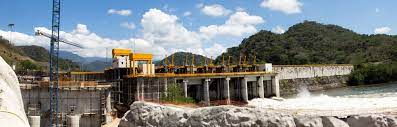 Aunado a lo anterior, para el uso de la bitácora convencional, se considerará lo siguiente (art. 124 RLOPSRM):

I. Se deberá contar con un original para la dependencia o entidad y al menos dos copias, una para el contratista y otra para la residencia o la supervisión;

II. Las copias deberán ser desprendibles, no así las originales;

III. Las notas o asientos deberán efectuarse claramente, con tinta indeleble y letra legible;

IV. La nota cuyo original y copias aparezcan con tachaduras y enmendaduras será nula;

V. Una vez firmadas las notas, los interesados podrán retirar sus respectivas copias, y

VI. La bitácora debe permanecer en la residencia a fin de que sea con-	         sultada en el sitio, y por ende su resguardo es responsabilidad del resi-	          dente (art. 113 fracc. V RLOPSRM).

Los eventos que se deben registrar en la bitácora son:

I. Por parte del residente debe (art. 125 frac. I RLOPSRM):
164
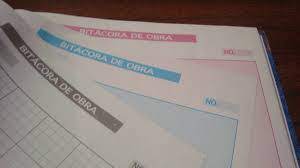 1. Aperturar la bitácora (art. 113 frac. V RLOPSRM) 
2. Autorizar  las modificaciones al proyecto ejecutivo, al  procedimiento constructivo,
a los aspectos de calidad y a los programas de ejecución convenidos; 
3. Registrar la fecha en que se presentan las estimaciones (art. 133 2º pfo. RLOPSRM), y
cuando se autorizaron;
4. Aprobar el ajuste de costos;
5. Autorizar los trabajos adicionales y extraordinarios, además de emitirse por escri-
to al contratista (art. 107 3er. pfo. RLOPSRM);
6. Llevar el control diario para efectos de pagar los costos directos de los insumos y
suministros efectivamente utilizados en la obra, mientras se lleve la conciliar de pre-
cios unitarios no considerados en el catálogo original (art. 108 1er. pfo. RLOPSRM); 
7. Aprobar al contratista los conceptos no previstos en el catálogo original y cantida-
des adicionales, para que pueda ejecutarlos (art. 105 1er. pfo. RLOPSRM);
8. Solicitar al contratista la ejecución de trabajos o conceptos adicionales o extraor-
dinarios (art. 105 2º pfo. RLOPSRM);
9. Autorizar los convenios modificatorios;
10. Anotar las retenciones económicas o las penas convencionales, una vez cuanti-
165
ficadas (art. 88 2º pfo. RLOPSRM)
11. Registrar la sustitución del superintendente, del anterior residente o de la super-
visión;
12. Registrar las suspensiones de trabajos;
13. Asentar las conciliaciones y, en su caso, los convenios respectivos;
14. Anotar los casos fortuitos o de fuerza mayor que afecten el programa de ejecu-
ción convenido;
15. Establecer los datos relativos a la terminación anticipada o la rescisión adminis-
trativa del contrato;
16. Anotar mensual los pagos autorizados, su monto, y el importe definitivo de cada
precio no previsto en el catálogo de conceptos original (art. 108 últ. pfo. RLOPSRM);
17. Documentar el retraso en el pago de las estimaciones (art. 127 3er. pfo. RLOPSRM);
18. Llevar  el  control de  la mano de obra que permanezca  en  la obra  durante una
suspensión (arts. 146 frac. II y 149 frac. III RLOPSRM);
19. Anotar los aspectos relativos a la terminación de los trabajos (art. 151 1er. pfo. RLO-
PSRM), y
20. Cerrar la bitácora una vez concluida la obra o prestado el servicio.

II. El superintendente, a través de la bitácora, debe (art. 125 frac. II RLOPSRM):
166
1. Solicitar modificaciones al proyecto ejecutivo, al procedimiento constructivo, a los aspectos de calidad y a los programas de ejecución convenidos;
2. Solicitar la de aprobación de estimaciones;
3. Registrar la falta o atraso en el pago de estimaciones (art. 127 3er. pfo. RLOPSRM);
4. Solicitar, cuando proceda, el ajuste de costos;
5. Solicitar la ejecución de conceptos no previstos en el catálogo original o cantidades adicionales;
6. Formular solicitudes a la residencia (art. 113 fracc. V RLOPSRM);
7. Documentar el retraso en el pago de las estimaciones (art. 127 3er. pfo. RLOPSRM);
8. Notificar la terminación de los trabajos (art. 164 1er. pfo. RLOPSRM);
9. Solicitar la formalización de convenios modificatorios;
10. Presentar la solicitud de ampliación de plazo, cuando se percate de la imposibilidad de cumplir con el programa de ejecución convenido, por causas no imputables a la contratista (art. 103 1er. pfo. RLOPSRM);
11. Presentar solicitudes a la residencia (art. 113 fracc. V RLOPSRM);
12. Consignar la mano de obra que permanezca en la obra durante el periodo de la suspensión que no haya sido trasladada a otro frente de trabajo o a otra obra (art. 146 fracc. II RLOPSRM), y
13. Dar aviso de la terminación de los trabajos (art. 164 1er. pfo. RLOPSRM).
167
III. La supervisión debe (art. 125 frac. III RLOPSRM):

1. Registrar el avance físico y financiero de la obra en las fechas de corte señaladas en el contrato;
2. Anotar el resultado de las pruebas de calidad de los insumos con la periodicidad que se establezca en el contrato o mensualmente; 
3. Llevar el control de todo lo relacionado con las normas de seguridad, higiene y protección al ambiente que deban implementarse;
4. Registrar y controlar los acuerdos tomados en las juntas de trabajo celebradas con el contratista o con la residencia, así como el seguimiento a los mismos; (art. 115 fraccs. IV d) y VIII RLOPSRM), y
5. Registrar los avances y aspectos relevantes de la ejecución de los trabajos con la periodicidad establecida en el contrato (art. 115 frac. VII RLOPSRM).

			La bitácora, junto con la convocatoria a la licitación, inclu-			yendo sus modificaciones; el contrato y sus anexos, y el o			los convenios modificatorios que se hayan formalizado, con			sus respectivos anexos, son los instrumentos que vinculan			a  las  partes en  sus derechos  y obligaciones (art. 46 2º pfo. 			LOPSRM).
168
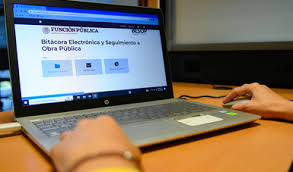 El único caso en el cual no es necesario llevar bitácora es en las obras por administración directa, sin embargo; no obstante, deberán utilizar una especie de bitácora, en la cual se asienten las incidencias que se susciten durante la ejecución de los trabajos (art. 261 RLOPSRM).

La información contenida en la bitácora podrá ser consultada por la SFP o por el OIC en el ejercicio de sus facultades de inspección, vigilancia y control. (arts. 14 últ. pfo. y 122 3er. pfo. RLOPSRM)

La SFP directamente o a través de los OIC, pueden solicitar los datos e informes relacionados con las obras o los servicios, así como el acceso a la bitácora, y los servidores públicos y contratistas estarán obligados a proporcionarlos. Los contratistas que no aporten la información requerida serán sancio-	         nados por la propia SFP (art. 14 últ. pfo. RLOPSRM).

4.6. Bitácora Electrónica y Seguimiento a Obra Pública (BESOP).

El 11 de junio de 2018 se publicó en el DOF el Acuerdo por el que 	               se establecen las disposiciones administrativas de carácter, gene- 		  ral para el uso del Sistema de Bitácora Electrónica y Seguimiento
169
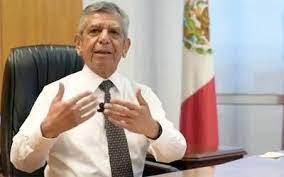 a obra pública (BESOP), que abrogó el Acuerdo por el que se establecen las disposiciones que se deberán observar para el uso del Programa Informático de la Bitácora de Obra Pública por medios remotos de comunicación electrónica, publicado en el DOF el 2 de noviembre de 2016, esto con el objeto de hacer más eficiente el control, elaboración y seguimiento de la bitácora electrónica, y el registro del avance físico y financiero de las obras públicas y servicios relacionados con las mismas, por parte de la SFP.

La BESOP cuenta con dos módulos, el primero para la elaboración, control y seguimiento de la Bitácora Electrónica, que de conformidad con la LOPSRM y su Reglamento se eben llevar (arts. 46 últ. pfo. LOPSRM y 122 RLOPSRM).

El segundo módulo es para el registro del avance físico y financiero de las obras públicas y servicios relacionados con las mismas, con la finalidad de que el titular del área responsable de la ejecución de los trabajos mantenga actualizado estos datos de conformidad con lo dispuesto en el artículo 14 del RLOPSRM.

Al respecto, de acuerdo a la definición del Acuerdo en comento, el Avance financiero es el porcentaje de los trabajos pagados respecto del importe contractual (disposición 2 fracc. V), y el  Avance  físico es  el porcentaje de los trabajos ejecutados y
170
verificados por el residente, en relación a los trabajos contemplados en el programa de ejecución convenidos (disposición 2 fracc. V).

El uso de la BESOP es obligatorio para los entes públicos federales y locales que realicen obras públicas y sus servicios relacionados, al amparo de la LOPSRM, así como para las personas con quienes contraten (art. 122 RLOPSRM y disposición 3).

Para poder hacer anotaciones en la BESOP se debe contar con una clave de usuario y contraseña asignadas, que son personales e intransferibles. Las del residente las tramita al interior del ente público con el Administrador del ente público (disposición 13), y las de la residencia y el superintendente las genera el residente en su calidad de Administrador local (disposición 14 fracc. V).

Los usuarios de la BESOP tendrán la obligación de contar con la firma electrónica avanzada, para la firma de las notas en la bitácora electrónica (disposición 21).

4.7. Seguimiento del Avance Físico Financiero (SAFF como parte de la BESOP).

El segundo módulo de la BESOP, tiene como fin mantener actualizado a través del sistema  BESOP, el avance físico y financiero de las obras públicas y servicios rela-
171
cionados con las mismas que ejecute el ente público; el registro mensual de dicha información lo debe realizar el residente (disposición 23).

La información a registrar, misma que debe actualice dentro de los primeros 5 días hábiles siguientes a la conclusión de cada mes, es la siguiente (disposición 24 1er. pfo.):

a)  El anticipo y su amortización; b)  Avance físico acumulado; c)  Avance financiero del mes; d)  La suspensión de los trabajos; e) Terminación anticipada; f)  Rescisión Administrativa, y g) Finiquito.

			           El registro de esta información es independiente de    			           la que se realiza en el módulo de la Bitácora Elec-			           trónica (disposición 24 2º pfo.).
172
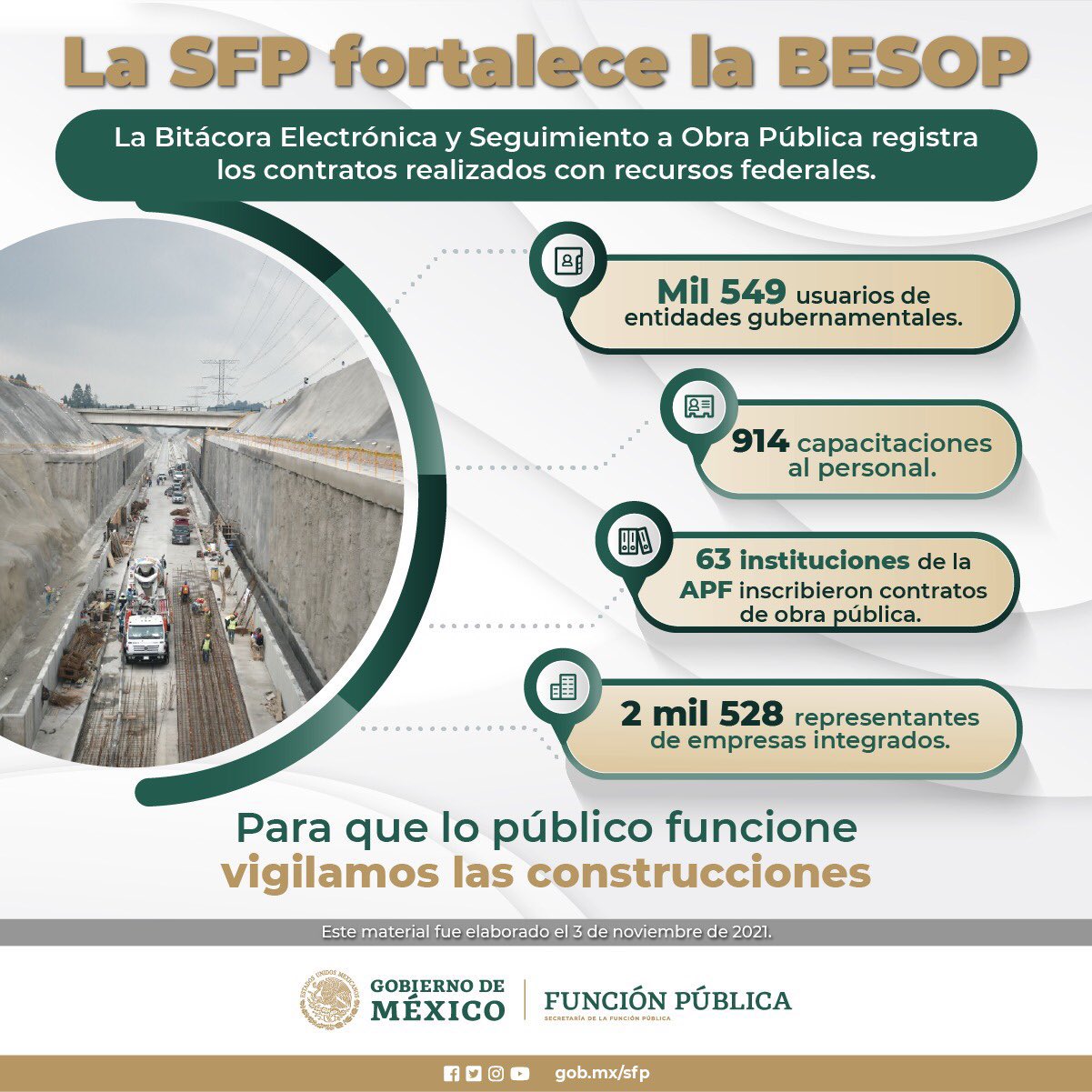 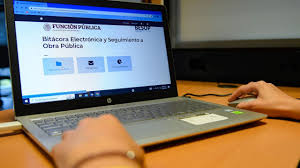 173
Unidad 5. Otros sistemas electrónicos aplicables a las contrataciones públicas.
El alumno será capaz de:

A) Identificar cuales son las implicaciones que tienen los medios remotos de comunicación electrónica en las contrataciones públicas.
.B) Analizar los aspectos fundamentales de cuales son las implicaciones jurídican de la bitácora de obra, y de la Bitácora Electrónica de Seguimiento de Adquisiciones.
.
C) Comprender  y analizar  el  papel del auditor en  la	              revisión de  las anotaciones  hechas en  las bitácoras,		               y así estar en posibilidades de conocer elementos im-	                 portes relacionados con dichas anotaciones.
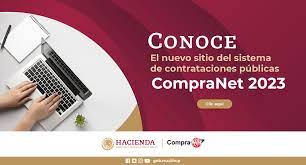 5.1. CompraNet.
Normativamente el sistema CompraNet, se define (arts. 2 fracc. II LOPSRM, y de la LAASSP) como: 

El sistema electrónico de información pública gubernamental sobre adquisiciones, arrendamientos y servicios, obras públicas y servicios relacionados con las mismas,
integrado entre otra información, por
los programas anuales en la materia, de las dependencias y entidades; 
el registro único de contratistas;           el padrón de testigos sociales; 
el registro de contratistas sancionados;  
las convocatorias a la licitación y sus modificaciones; 
las invitaciones a cuando menos tres personas; 
las actas de las juntas de aclaraciones, del acto de presentación y apertura de proposiciones y de fallo; 
los testimonios de los testigos sociales; 
los datos de los contratos y los convenios modificatorios; 
las adjudicaciones directas; 
las resoluciones de la instancia de inconformidad que hayan causado estado, 
y las notificaciones y avisos correspondientes.
174
Dicho sistema es de consulta gratuita y constituye un medio por el cual se desarrollarán procedimientos de contratación.

El sistema Compranet, surge desde sus inicios como un herramienta que, en principio, minimice el contacto entre servidores públicos y participantes en procedimientos de contratación, buscando con ello reducir la corrupción e incrementar la transparencia, compromiso a atender con motivo de la firma del TLC.

Ante la importancia de modernizar el proceso de contrataciones gubernamentales y atender los compromisos asumidos por el Gobierno Federal en la Alianza para la Recuperación Económica de facilitar a las empresas su participación en las compras de gobierno, la SFP inició en 1996 el desarrollo de compranet.

En  febrero de 1996  se contaba con una página de  internet  en la cual  los 	          entes públicos reproducían las convocatorias que se publicaban en el DOF.

El 11 de abril de 1997, se publicó en el DOF el Acuerdo mediante el cual entra en operación Compranet, en el cual los entes públicos están obligadas a incorporar a las convocatorias, bases de licitación, notas aclaratorias, actas de las juntas de aclaraciones, fallos y datos relevantes de los contratos.
175
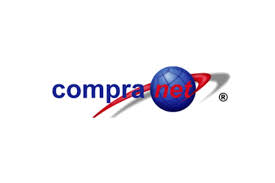 En 1999 gana el premio “Desafío Bangemann mundial” otorgado por el gobierno sueco, cuyo propósito es impulsar el uso de las tecnologías en distintas categorías.

El 9 de agosto de 2000 entró en vigor el Acuerdo por el que se establecen las disposiciones para el uso de medios remotos de comunicación electrónica, en el envío de propuestas dentro de las licitaciones públicas que celebren las dependencias y entidades de la Administración Pública Federal, así como en la presentación de las inconformidades por la misma vía. 


		     Con motivo de las reformas integrales, en mayo de 2009, a las 		     Leyes de adquisiciones y de obras  públicas, en  junio  de 2011, empieza  a  operar  la  versión 5.0 del sistema y se le identifica como CompraNet (es decir, con una N), esto para diferenciarla jurídicamente de las anteriores versiones.

En enero de 2023 la SHCP, se inician operaciones con un “nuevo” Procura- CompraNet; sin embargo este aún no esta tecnológicamente a la altura del anterior sistema.

Por cuanto hace a la operación de CompraNet, de acuerdo a la normatividad vigen-
176
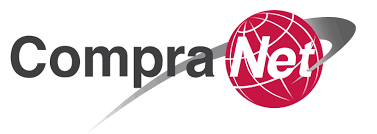 te a esta fecha, establece que para dar inicio a un procedimiento de contratación, se requiere la creación previa de un expediente (carpeta virtual), el cual contendrá toda la información que derive de dicho procedimiento. Para ello el operador debe contar con su clave personal de acceso y la de la unidad compradora.

Para la creación del expediente, CompraNet cuenta con plantillas preconfiguradas que consideran los diferentes requerimientos de información, según el tipo de procedimiento que se pretenda llevar a cabo.

Los procedimientos y toda la información sólo se pueden publicar en días y horas hábiles.

Por otra parte, los contratos que deriven de un procedimiento de contratación deberán reportarse, a más tardar  dentro de los 5 días hábiles posteriores al fallo, con independencia de la fecha en que se firmen, utilizando el formulario del propio CompraNet. Cualquier modificación a la información proporcionada, deberá reportarse dentro de los 5 días hábiles siguientes a la fecha en que ésta ocurra. 

Las actas de los distintos momentos del procedimiento de contratación, se deben incorporar al concluir dichos actos, en la sección de difusión al público. 

La  Unidad  compradora que  reciba proposiciones en  forma documental, o sea, en
177
procedimientos mixtos, deberá incorporarla al sistema. 

La información generada por los entes públicos en CompraNet, será considerada documento  público en términos del CFPC, por lo cual  su reproducción  a través  de dicho sistema, tendrá pleno valor probatorio. 

El sistema utiliza el CUCOP para los potenciales licitantes, al momento en que se registren, clasifiquen los bienes o servicios que desean contratar con el gobierno, y las unidades compradoras, configuren sus expedientes de contratación, y reporten los datos relevantes del contrato. 

En los procedimientos de contratación, se debe recabar de los licitantes su aceptación de que se tendrán como no presentadas sus proposiciones y, en su caso, la documentación presentada, cuando el archivo electrónico en el que se contengan las proposiciones y/o demás información, no pueda abrirse por tener algún virus informático o por cualquier otra causa ajena a la convocante. 

Tanto los licitantes como los servidores públicos deben tener sus claves de acceso para poder participar en lo procedimientos, y los licitantes deben firmar sus proposiciones con su FIEL, de conformidad con lo dispuesto en la Ley de firma electrónica avanzada.
178
El sistema es utilizado para realizar las investigaciones de mercado generales.

Al respecto, la SHCP, publicó una Guía para que los servidores públicos conozcan como pueden consultar el Sistema para hacer dicha IM. Esta es consultable en: 
https://compranetinfo.hacienda.gob.mx/descargas/Guia_Consulta_CompraNet.pdf

				 El  módulo de Registro de Proveedores y Contra-				 tistas, está  la  forma  y  requisitos  para  que  las 				 personas se inscriban en  el sistema (arts. 43 RLOPS				 RM y 105 RLAASSP); en este caso, una vez validada 		 		 la información proporcionada, se le inscribirá en el 		        		 RUPC dentro de los 2 días hábiles posteriores a 				 que se 	haya completado el formulario. CompraNet 				 hará llegar al proveedor o contratista su número de inscripción, dentro de los dos días hábiles posteriores a ésta. 

5.2. Bitácora Electrónica de Seguimiento de Adquisiciones (BESA).

El 1º de octubre de 2021 se publicó en el DOF el Acuerdo por el que se establece la obligatoriedad  del registro  de contratos  y  operaciónes  de adquisiciones, arrenda-
179
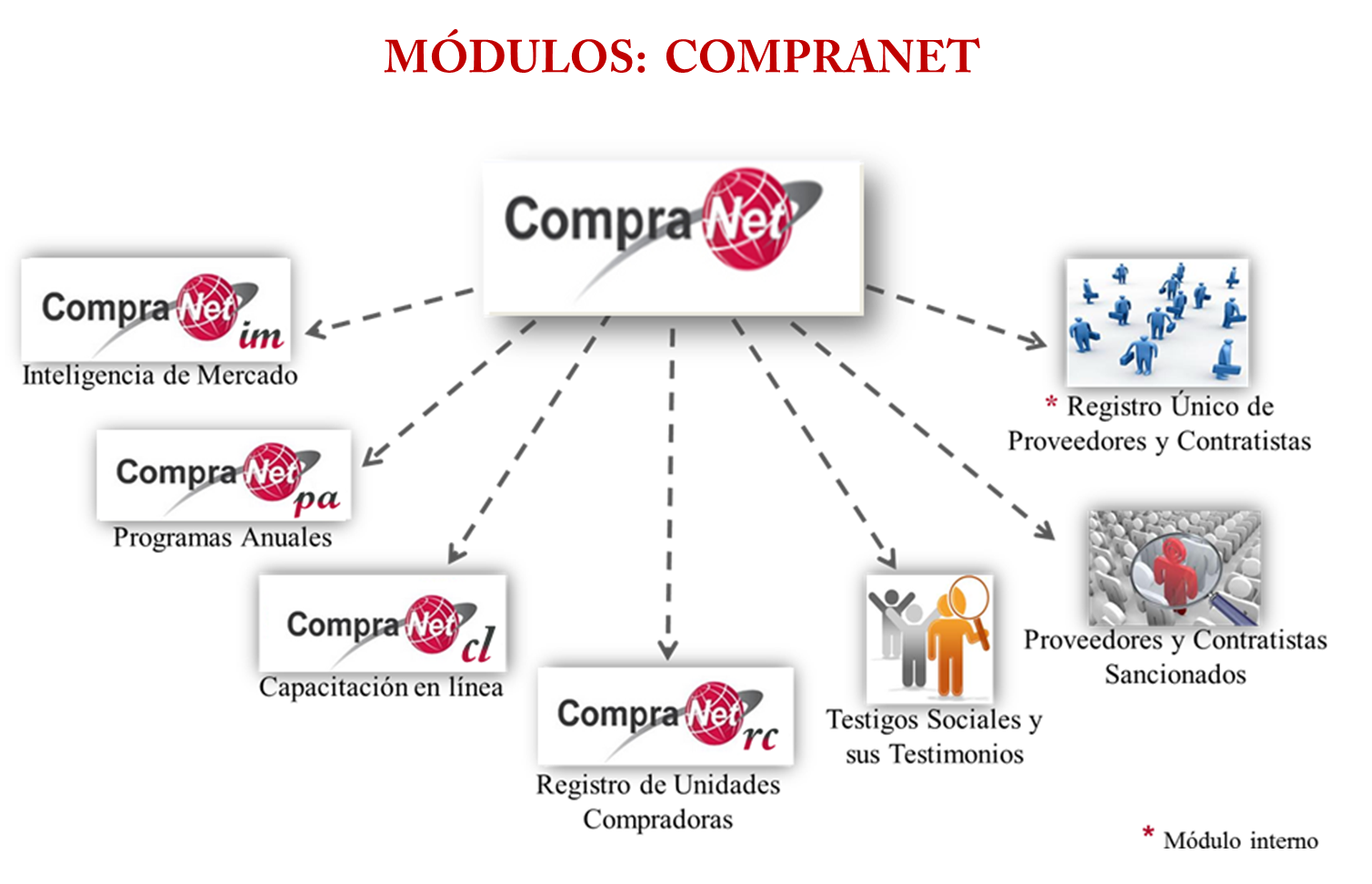 mientos y servicios del sector público en la Bitácora Electrónica de Seguimiento de Adquisiciones y sus Lineamientos, modificados en 26 de agosto de 2022.

Expedido por la SFP como parte de sus facultades para fiscalizar, inspeccionar y verificar que la aplicación de los recursos federales en las adquisiciones sea congruente con los procesos aprobados de planeación, programación y presupuestación.

Se plantea en los Considerandos del Acuerdo que esta bitácora es un instrumento necesario para el control interno, prevención, vigilancia, inspección y revisión de las contrataciones públicas, el cual permite hacer más eficiente el control, elaboración y seguimiento de los contratos y operaciones de adquisiciones, arrendamientos y servicios del sector público,  y servirá como fuente de información para identificar el método, el sujeto y el objeto por fiscalizar, así como para definir el  alcance 	  de las revisiones, de conformidad con lo que establecen  las Disposiciones	 Generales para la Realización del Proceso de Fiscalización, publicadas en	   el  DOF  el 5  de  noviembre  de  2020  y reformadas del 8 de diciembre de 	          2022.
180
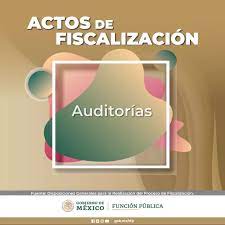 Los Lineamientos del Acuerdo establecen que el uso de la BESA es obligatorio para el registro y seguimiento de los contratos y operaciones de adquisiciones, arrendamientos y servicios del sector público, con cargo total o parcial a recursos federales, que realice cualquier ente público (federal, local o municipal). (1er. pfo. numeral 1 de los Lineamientos)

La BESA está integrada por tres etapas: 
la primera es para el registro de información relativa a los contratos y operaciones, que incluye el programa de entregables; 
la segunda etapa es para dará seguimiento al avance físico y financiero del programa de entregables, y 
la tercera etapa permite generar informes y reportes para el control y seguimiento de los contratos de adquisiciones, arrendamientos y servicios del sector público. (2º pfo. numeral 1 de los Lineamientos)

Los servidores públicos tendrán acceso al sistema BESA que se encuentra disponible en https://besa.funcionpublica.gob.mx, mediante el empleo de una clave de usuario y contraseña, previa solicitud del registro y acceso al sistema, al Administrador de la BESA (o sea, del Titular de la Unidad de Auditoría a Contrataciones Públicas de la SFP) (numeral 3 de los Lineamientos).
181
La clave de acceso y contraseña son intrasferibles (numeral 4 1er. pfo.).

En el sistema BESA se debe subir la información de los contratos suscritos a partir del 18 de octubre de 2021, cuyo monto sea igual o superior a $15'000,000.00, sin IVA, o su equivalente en moneda extranjera. Esto hasta en tanto se asegura la interoperabilidad de la información con el CompraNet (numeral 15 fracc. I de los Lineamientos).

Los servidores públicos que sean responsables de operar y por ende registrar los datos en la BESA, están determinados en los Lineamientos del sistema  (numerales 14 y 15 para el operador; 15 BIS y 15 TER para el administrador del contrato, y 15 QUATER para el capturista), y tiene acceso a los datos los fiscalizadores. 

El administrador del contrato es el principal responsable de registrar la información en el sistema BESA, a él le corresponde (numeral 15 TER):

 I. Realizar y registrar el seguimiento del contrato y, en su caso, de los convenios modificatorios que se suscriban, hasta su conclusión y finiquito;
II. Registrar las entregas de los bienes y/o servicios, motivo de la contratación, en un plazo no mayor a 10 días naturales posteriores a su recepción;
182
III. Registrar a los capturistas (numeral 15 quinquies) que requiera como apoyo para el seguimiento del contrato y, en su caso, los convenios modificatorios que se suscriban, los cuales preferentemente deben ser servidores públicos adscritos a las áreas involucradas en el seguimiento del contrato, y
IV. Realizar consultas y descargar reportes de los contratos y convenios modificatorios que tiene asignados.
183
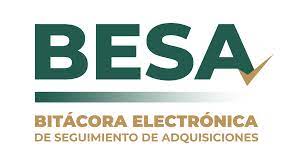 184
Unidad 6. Terminación de los trabajos y de las obligaciones contractuales.
El alumno será capaz de:
.A) Identificar  cuales  son las  formas por  las cuales  se  puede 		     terminar un contrato en materia de adquisiciones, arrendamien-		 tos y servicios y de obras públicas y servicios relacionados con	     	              las mismas.
.B) Analizar los aspectos fundamentales que deben cumplirse para dar por terminado un contrato, y
.
C) Comprender y analizar cuales son los aspectos a verificar por parte del auditor en relación a la terminación de los contratos, y así poder verificar si las obligaciones de las partes están correctamente cumplidas.
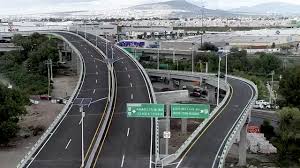 Es de esperarse que un contrato termine porque el proveedor o contratista cumplio en tiempo y forma, o sea a satisfacción, con la o las obligaciones a su cargo.

En materia de adquisiciones, el administrador del contrato, es el responsable de dar seguimiento y verificar el cumplimiento de las obligaciones del proveedor, establecidas en el contrato (arts. 2 fracc. III BIS y 84 8º pfo. RLAASSP), por lo tanto, si este cumple en tiempo y forma con lo convenido, aquel debe dejar constancia que se cumplió a satisfacción con lo contratado, y procederá que se efectue el pago correspondiente, ya sea el monto total, o la diferencia, si es que se entregó algún anticipo.

Aunado a lo anterior, el servidor público facultado (que bien puede ser el propio administrador del contrato si así está previsto en las respectivas PBL), procederá inmediatamente a extender la constancia de cumplimiento de las obligaciones contractuales para que se dé inicio a los trámites para la cancelación de las garantías de anticipo y cumplimiento del contrato (art. 81 fracc. VIII RLAASSP).

Así es como concluye un contrato de adquisición o arrendamiento de bienes muebles o de prestación de servicio al amparo de la LAASSP. Es de señalar que en estos casos NO ES NECESARIO hacer finiquito alguno.
185
En materia de obras públicas, el contrato se concluye de tres formas  o en tres etapas distintas:

una primera cuando se recibe materialmente la obra o el servicio relacionado con la misma; una segunda de carácter económico, cuando se concluye o se cierran las cuentas de los pagos y adeudos entre las partes, es decir, cuando se concluye con el finiquito, y una tercera desde el punto de vista jurídico, cuando se levanta el acta de extinción de derechos y obligaciones entre las partes. 

Para que esto se cumpla, primero el contratista comunica al ente público la conclusión de los trabajos, a través de la bitácora o excepcionalmente por escrito, para que ésta, dentro del plazo no mayor a 15 días naturales, contados a partir del día siguiente de recibida la notificación, proceder a su recepción física, levantando la correspondiente acta administrativa (art. 166 RLOPSRM), quedando los trabajos bajo su responsabilidad (arts. 64 1er. pfo. LOPSRM y 164 RLOPSRM). 

		                Si durante la verificación se detecten deficiencias en la 			   terminación de los trabajos, deberá solicitarse al contra-		                tista la reparación que corresponda conforme a lo estable-		                cido en el contrato. El plazo de verificación de los trabajos 			   pactado en el contrato se podrá prorrogar por el periodo 			   que acuerden las partes para hacer las reparaciones o 			   arreglos (art. 165 1er. y 2º pfos. RLOPSRM).
186
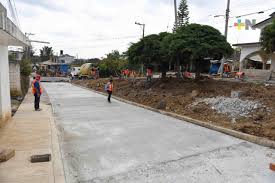 Durante este tiempo, no procede aplicarán penas convencionales. Pero si no se hacen estas reparaciones, el ente público puede optar por rescindir el contrato. (art. 165 2º pfo. RLOPSRM)

Las reparaciones de las deficiencias no podrán consistir en la ejecución total de conceptos de trabajo pendiente de realizar. En este caso, no se procederá a la recepción y se considerará que los trabajos no fueron concluidos en el plazo convenido (art. 165 3er. pfo. RLOPSRM).

Se pueden hacer recepciones parciales sin estar éstos totalmente concluidos, si son susceptibles de utilizarse y conservarse (art. 166 RLOPSRM). 

Recibidos físicamente los trabajos, las partes, dentro del término estipulado en el contrato, el cual no podrá exceder de 60 días naturales a partir de la recepción de los trabajos, deberán elaborar el finiquito de los mismos, en el que se hará constar los créditos a favor y en contra que resulten para cada uno de ellos, describiendo el concepto general que les dio origen y el saldo resultante (art. 64 2º pfo. LOPSRM).

El ente público deberá notificar al contratista, a través de su representante legal o del superintendente, la fecha, lugar y hora en que se llevará a cabo el finiquito. (art. 169 RLOPSRM)
187
Las partes, en principio deben elaborar el finiquito de los trabajos (arts. 168 1er. pfo. y 170 RLOPSRM), y una vez elaborado, únicamente quedarán subsistentes las acciones que deriven del mismo, así como la garantía de vicios ocultos, por lo que no procederá reclamación alguna de pago formulada por el contratista con posterioridad a la formalización del mismo o, en su caso, vencido el plazo legal si no comparecio a realizar este cierre económico de los trabajos (168 2º pfo. RLOPSRM).

Si se liquida la obra o servicio dentro de los 15 días naturales siguientes a la firma 			del finiquito, este documento podrá utilizarse como el acta 			administrativa que extingue los derechos y obligaciones de 			las partes, debiendo agregar únicamente una manifestación 			de ambas de que no existen otros adeudos, por lo que se 			dan por terminados los derechos y obligaciones que genera 			el contrato, y ya no existe derecho alguno para una ulterior 			reclamación.  De lo contrario, se deberá hacer en su mo-			mento  el  acta  administrativa  de  extinción  de  derechos   	  		y obligaciones (art. 170 últ. pfo. RLOPSRM).

		             Si del finiquito resulta saldo a favor del contratista, el ente
188
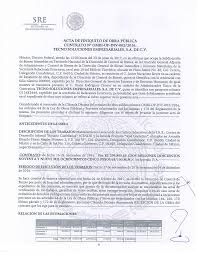 público deberá liquidarlos en plazo no mayor a 20 días naturales; si el saldo es a favor del ente público, el monto se deducirá de las cantidades pendientes por pagar y si ello no fuera suficiente, se deberá exigir su reintegro además de los gastos financieros de acuerdo a lo dispuesto en LIF, los cuales se empezarán a generarse por días naturales desde que se determine la cantidad a reintegrar y hasta que se efectue el pago al ente público. Si no se obtiene el reintegro, se harán efectivas las garantías que se encuentren vigentes (art. 171 RLOPSRM).

Concluidos los trabajos, el contratista quedará obligado, durante un plazo de 12 meses, a garantizar y por ende a responder de los defectos que resultaren en los mismos, de los vicios ocultos y de cualquier otra responsabilidad en que hubiere incurrido, en los términos señalados en el contrato y en la legislación aplicable. (art. 66 1er. y 2º pfos. LOPSRM)

Para garantizar los trabajos ejecutados, el contratista, a su elección, deberán constituir fianza por el equivalente al 10% del monto total ejercido de los trabajos; presentar una carta de crédito irrevocable por el equivalente al 5% del monto total ejercido de los trabajos, o bien, aportar recursos líquidos por una cantidad equivalente al 5% del mismo monto en un fideicomiso constituido especialmente para ello.
189
Los recursos aportados en fideicomiso deberán invertirse en instrumentos de renta fija (art. 66 4º pfo. LOPSRM).

Transcurridos los doce meses, quedará automáticamente cancelada la fianza o carta de crédito irrevocable, o bien el contratista podrán retirar los recursos del fideicomiso con sus respectivos rendimientos (art. 66 5º pfo. LOPSRM).

Si se hiciera efectiva la garantía de vicios ocultos y quedarán cantidades por exigir, el ente público tiene a salvo sus derechos para reclamar el pago no cubierto. (art. 66 últ. pfo. LOPSRM)

De existir desacuerdo entre las partes respecto al finiquito, o bien, el contratista no acude para su elaboración, dentro del plazo señalado en el contrato, el ente público procederá a elaborarlo, debiendo comunicar su resultado al contratista dentro de un plazo de 10 días naturales, contado a partir de su emisión; una vez notificado el resultado de dicho finiquito al contratista, éste tendrá un plazo de 15 días naturales para alegar lo que a su derecho corresponda, si transcurrido este plazo no realiza alguna gestión, se dará por aceptado (art. 64 3er. pfo.).

Determinado el saldo total, el ente público pondrá a disposición del contratista el pago correspondiente,  mediante  su  ofrecimiento  o  la  consignación  respectiva, o
190
bien, solicitará el reintegro de los importes resultantes; debiendo, en forma simultánea, levantar el acta administrativa que dé por extinguidos los derechos y obligaciones asumidos por ambas partes en el contrato (art. 64 4º pfo. LOPSRM).

El acta administrativa para la extinción de los derechos y obligaciones formará parte del contrato y deberá contener como mínimo lo establecido en el artículo 172 del RLOPSRM.

Ahora bien, hay ocasiones en que el proveedor o el contratista, no cumplen con dichas obligaciones en la forma o tiempo requeridos, o bien incurren en algún acto u omisión que, estando previsto en el contrato, ocasiona que se tenga que concluir el contrato antes de lo previsto, mediante el procedimiento de rescisión.

En otras ocasiones se pueden presentar situaciones no previstas originalmente por las partes que hacen imposible que se puedan seguir cumpliendo las obligaciones contractuales. En ese caso, no existe responsabilidad para ninguno de los involucrados, y se tiene que dar por terminado anticipadamente el contrato.

El procedimiento de rescisión, se debe iniciar cuando el proveedor o contratista, incumplen alguna de  las obligaciones  contractuales a su cargo que están previstas
191
como causales para terminar de esa forma el contrato  (arts. 54 1er. pfo. LAASSP y, 61 1er. pfo. LOPSRM)

La rescisión administrativa, en materia de obras públicas, debe ser el último medio que se utilicen, ya que de manera previa, deberán promoverse la ejecución total de los trabajos y el menor retraso posible (art. 154 1er. pfo. RLOPSRM).

Por lo tanto, el ente público debe optar por aplicar retenciones o penas convencionales antes de iniciar el procedimiento de rescisión, cuando el incumplimiento del contrato sea por el atraso en la ejecución de los trabajos (art. 154 2º pfo. RLOPSRM), o podrá efectuar modificaciones al contrato a fin de reprogramar la ejecución de los trabajos, siempre y cuando no impliquen variaciones	 sustanciales al proyecto original, ni se celebren para eludir el cumpli-		          miento de  algún  norma jurídica, o resultar más conveniente para  el 	       Estado  que se  concluya la obra o servicio contratado, lo cual se de-	              berá  acreditar  mediante  las constancias correspondientes, mismas	             que  se  integrarán  al expediente de contratación. Esto, sin  perjuicio 		    de  la  aplicación de  las penas convencionales por atraso que, en su 	          caso, resulten procedentes (art. 154 3er. pfo. RLOPSRM).
192
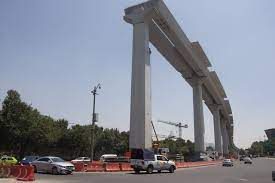 Es el procedimiento de rescisión es aquel mediante el cuál la contratante da por terminado unilateralmente el contrato, cuando el proveedor o el contratista incurre en alguna de las causales previstas en el contrato; procedimiento de que debe cumplir lo dispuesto en los artículos 54 de la LAASSP, o 61 de la LOPSRM.

El procedimiento de rescisión se debe llevar de la siguiente manera:

I. Se iniciará a partir de que al proveedor o contratista le sea comunicado por escrito, el incumplimiento en que haya incurrido, para que en un término de 5 o de 15 días hábiles, sea para la materia de adquisiciones o de obras públicas, respectivamente, lo que a su derecho convenga y aporte, en su caso, las pruebas que estime pertinentes (art. 158 RLOPSRM);

II. Transcurrido el término antes mencionado, el ente público contará con un plazo de quince días para resolver, considerando los argumentos y pruebas que hubiere hecho valer el proveedor o el contratista, según sea el caso. La determinación de dar o no por rescindido el contrato deberá ser debidamente fundada, motivada y comunicada al proveedor o contratista dentro de dicho plazo, y

III. Cuando se rescinda el contrato se formulará el finiquito correspondiente, a la fecha de la rescisión (arts. 99 RLAASSP y, 62 2º pfo. LOPSRM.
193
En el caso de la obra pública, en el finiquito se debe considerar en el mismo el sobre costo de los trabajos aún no ejecutados que se encuentren atrasados conforme al programa vigente, así como lo relativo a la recuperación de los materiales y equipos que, en su caso, le fueron entregados al contratista, o bien, la aplicación de las penas convencionales, fundando y motivando la aplicación de una u otra de esta dos opciones (arts. 62 fracc. II LOPSRM y 161 RLOPSRM). 

El sobre costo es la diferencia entre el importe que le representaría a la dependencia o entidad concluir con otro contratista los trabajos pendientes y el costo de los trabajos no ejecutados al momento de rescindir el contrato (art. 162 RLOPSRM), y se debe calcular de conformidad con el artículo 163 del RLOPSRM.

Además, precautoriamente, y desde el inicio del procedimiento de rescisión, el ente público, se abstendrá de cubrir los importes resultantes de trabajos ejecutados aún no liquidados, hasta que se otorgue el finiquito que proceda, lo que deberá efectuarse dentro de los 30 días naturales siguientes a la fecha de comunicar dicha rescisión, a fin de proceder a hacer efectivas las garantías (art. 62 fracc. II LOPSRM).

También se debe proceder a tomar inmediata posesión de los trabajos ejecutados para  hacerse cargo del  inmueble y  de las instalaciones respectivas, y en  su caso,
194
proceder a suspender los trabajos, levantando, con o sin la comparecencia del contratista, acta circunstanciada del estado en que se encuentre la obra. En el caso de entidades, el acta circunstanciada se levantará ante la presencia de fedatario público (art. 62 2º pfo. LOPSRM y 159 RLOPSRM). 

El contratista estará obligado a devolver al ente público, en un plazo de 10 días naturales, contados a partir del inicio del procedimiento de rescisión, toda la documentación que se le hubiere entregado para ejecutar los trabajos. (art. 62 últ. pfo. LOPSRM)

También en materia de obras públicas existe la obligación para el ente público de hacer del conocimiento de su OIC, a más tardar el último día hábil de cada	 mes, mediante un informe, las rescisiones efectuadas en el mes inmediato	    anterior (art. 63 LOPSRM).

La  rescisión  se  puede  iniciarse en cualquier momento, a partir de que el  	 proveedor  haya  incurrido  en  alguna de  las  causas  consideradas  en el	      contrato (arts. 54 1er. pfo. LAASSP, y 98 1er. y 2º pfos. RLAASSP, y 155 RLOPSRM).

También está contemplada la posibilidad (art. 54 2º, 3º y 4º pfos. LAASSP, y 61 últ. pfo. LOPSRM y 159 últ. pfo. RLOPSRM) de suspenderla, o sea, no rescindir el contrato aunque
195
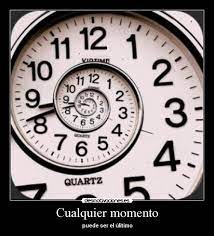 se haya iniciado el correspondiente procedimiento.

En materia de adquisiciones el área requirente (art. 98 últ. pfo. RLAASSP) puede decidir, de continuar vigente la necesidad, si desea recibir los bienes o se preste el servicio; o bien no rescindir el contrato pues pudiera ocasionarse algún daño o afectación al ente público, o a sus actividades; en este supuesto, deber elaborarse un dictamen en el cual se justifique el impacto económico o a la operación, que se daría. Ahora bien, de todos modos se deben aplicar las correspondientes penas convencionales.

Si no se rescinde, es procedente realizar el correspondiente convenio modificatorio que permita al proveedor subsanar el incumplimiento que hubiere motivado el inicio del procedimiento (art. 54 5º pfo. LAASSP).

En materia de obras públicas, si se decide no rescindir, se reprogramarán los trabajos una vez notificada la resolución correspondiente (art. 159 últ. pfo. RLOPSRM).

Aunque en obras públicas, en efecto la rescisión es el último medio o recurso ante el atraso de la obra, los entes públicos pueden rescindir el contrato cuando: (art. 157 RLOPSRM)
196
I. El contratista, por causa imputable a él, no inicie los trabajos objeto del contrato dentro de los 15 días siguientes a la fecha convenida;

II. Interrumpa injustificadamente la ejecución de los trabajos o se niegue a reparar o reponer alguna parte de ellos que se haya detectado como defectuosa;

III. No ejecute los trabajos de conformidad con lo estipulado en el contrato o sin motivo justificado no acate las órdenes dadas por el residente;

IV. No dé cumplimiento a los programas de ejecución convenidos por falta de materiales, trabajadores o equipo de construcción y, a juicio del ente público el atraso  pueda  dificultar  la  terminación  satisfactoria  de  los  trabajos  en  el  plazo 			    estipulado.

			    No  se  considera  como  retraso  y  por  tanto,  no  será 			    un incumplimiento al contrato y causa de rescisión, cuan- 		 	    do el mismo sea por la falta de pago de estimaciones o 			    de la información referente a planos, especificaciones o 			    normas de calidad, la entrega física de las áreas de tra-			     bajo, o no se entrege oportunamente el material o equipo de instalación permanente, de licencias o permisos que deba proporcionar o
197
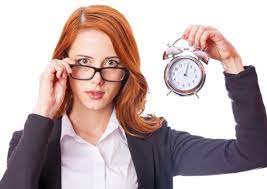 suministrar el ente público, o cuando este ordeno la suspensión de los trabajos;
 
V. Sea declarado en concurso mercantil o alguna figura análoga;
 
VI. Subcontrate partes de los trabajos sin contar por escrito del ente público;

Si la subcontratación de un trabajo no está autorizado previamente, y este resulta necesario, el contratista debe solicitar la autorización al residente. Esta en ningún  caso  significará una ampliación al monto o al plazo del contrato de que se trate (art. 83 1er. pfo. RLOPSRM)
 
VII. Transfiera los derechos de cobro derivados del contrato sin contar con la autorización por escrito del ente público;
 
VIII. Cuando no se dén a las autoridades que tengan facultad de intervenir, las facilidades y datos necesarios para  la inspección, vigilancia y supervisión	            de los materiales y trabajos;

IX. Si cambia su nacionalidad, si esto fue un requisito para ser contratado;

X.  Si siendo extranjero, invoca la protección de su gobierno  con  relación           	   al contrato;

XI. Incumpla con la obligación contractual, relativa a la reserva y confidencialidad de la información o documentación proporcionada para ejecutar los trabajos, y
198
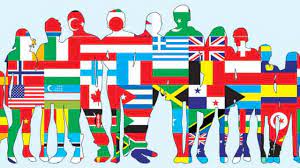 XII. En general, incumpla cualquiera de las obligaciones derivadas del contrato.

Los entes públicos, atendiendo a las características, magnitud y complejidad de los trabajos, podrán establecer en los contratos otras causas de rescisión además de las antes enumeradas (art. 157 últ. pfo. RLOPSRM).

En materia de adquisiciones, el administrador del contrato es el responsable de aplicar y cálcular las penas convencionales y deductivas y, en su caso, solicitar al área competente, la rescisión del contrato, aportando los elementos conducentes. (art. 2 fracc. III BIS RLAASSP)

En el supuesto de que el proveedor o el contratista quisieran rescindir el contrato, está complicado, por no decir casi imposible, pues será necesario que acudiera ante la autoridad judicial federal para obtener la declaración correspondiente. (art. 98 2º pfo. RLAASSP, y 155 RLOPSRM)

			      No será materia de arbitraje la rescisión administrativa 			      de los contratos (arts.80 2º. pfo. LAASSP, y 98 2º pfo. LOPSRM)
199
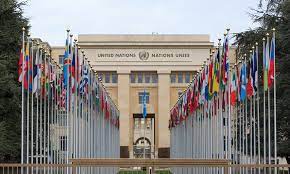 En materia de contrataciones públicas los contratos también pueden terminar de manera o causa previa al cumplimiento de su objeto, sin que exista incumplimiento por parte del proveedor o contratista o del ente público, o sea, porque procede la terminación anticipada, cuando se presente alguna de las causas siguientes: 

A.



        B.



	    C.



	              D.
200
Razones de interés general; (Ejem: arts. 54 o 55 Bis LAASSP, y 60 2º pfo. o 62 fracc. IV  LOPSRM.)
Causas justificadas que extinga la necesidad o no se pueda continuar cumpliendo el contrato, y de continuar se ocasionaría un daño o perjuicio al Estado; (Ejem: arts. 54 Bis LAASSP, y 60 2º pfo. LOPSRM)
Se determine la nulidad total o parcial con motivo de una resolución o intervención de oficio de alguna autoridad competente (Ejem: 74 fracc. IV LAASSP, y 92 fracc. IV LOPSRM), o
No sea posible determinar la temporalidad de la suspensión de los trabajos o del cumplimiento del contrato (arts. 60 2º pfo. LOPSRM, y 55 Bis LAASSP).
La primera causa consiste en que, durante la vigencia del contrato, se presenta de manera imprevista, un hecho o acontecimiento que sea de interés general, es decir, no se trata de lo que sólo interesa al ente público, sino de un acontecimiento que afecta, en términos generales, a una población, región o todo el país, desde el punto de vista de la salubridad, la economía, la seguridad, el medio ambiente, o alguna otra circunstancia.

Para el caso de la segunda causa, se debe presentar, también, sin posibilidad de haberse previsto previamente por las partes, un hecho, ya sea del hombre o la naturaleza que le impidan la continuación de los trabajos, o que de continuar con las obligaciones pactadas se pudiera causar un daño o perjuicio grave al ente público y por ende al Estado, máxime si lo contratado ya no se requiere o necesita.

En la tercera causa, se trata de que exista una determinación o sentencia de autoridad competente, que anule los actos que dieron origen al contrato, esto puede ser con motivo de la resolución de una inconformidad, una intervención de oficio emitida por la SFP, o por resolución de autoridad judicial.

La cuarta causa, consiste en que no se puedan reanudar las obligaciones contractuales producto de que se hizo permanente la cuasa de la suspensión.
201
La terminación anticipada solamente se puede dar porque se presente alguna de las anteriores causas. 

En materia de adquisicones la terminación anticipada se debe sustentar mediante un dictamen, que precise las razones o las causas justificadas que den origen a las mismas (art. 102 1er. pfo. in fine RLAASSP).

En el caso de las obras públicas, el residente deberá realizar las anotaciones correspondientes en la bitácora, y además se debe levantar un acta circunstanciada en la cual se haga constar como mínimo lo que dispone el artículo 151 del RLOPSRM, y para elaborar el finiquito, se debe considerar lo dispuesto en los artículos 168 a 172 del mismo Reglamento.

En todos estos supuestos de terminación anticipada, el proveddor o contratista puede solicitar que se les reembolsen los gastos no recuperables en que	 haya  incurrido, siempre  que éstos  sean  razonables,  estén  debidamente	 comprobados y se relacionen directamente con la operación o el objeto del	 contrato. (arts. 54 Bis 2º pfo. y 55 Bis 2º pfo. LAASSP y 102 RLAASSP, y 60 2º pfo. y 62 fra-          	  cc. I LOPSRM y 152 RLOPSRM)
202
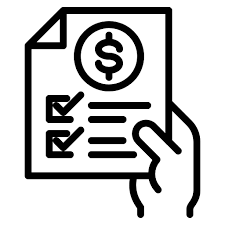 En materia de adquisiciones, en este caso lo que puede reclamar el proveedor es lo siguiente (art. 102 2º pfo. RLAASSP) :

1. Los gastos no amortizados por concepto de las oficinas, almacenes o bodegas rentadas por el proveedor, y la instalación y retiro de equipo destinados, todo ello para cumplir directamente las obligaciones contractuales;

2. El importe de los materiales y equipos de instalación permanente adquiridos por el proveedor para cumplir el contrato, que no puedan ser utilizados por el mismo para otros fines, y

3. Los gastos de liquidación del personal técnico y administrativo directamente contratados para el cumplimiento del contrato y la cual se debe llevar a cabo ante la autoridad competente. 

			En materia de obras públicas, los gastos no recuperables 			que el contratista puede reclamar son los siguientes:

			1. Los gastos no amortizados por concepto de:

			a) La construcción de oficinas, almacenes, bodegas, campamentos o instalaciones en el sitio de los trabajos.  Al ser liquidados estos, las construcciones serán propie dad de la Federación o de la entidad, según se trate;
203
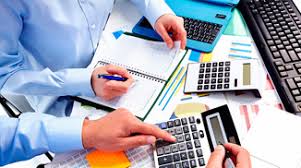 b) La renta de oficinas, almacenes, bodegas, campamentos e instalaciones por el contratista, con el objeto de atender directamente las necesidades de la obra;
 
c) La instalación, el montaje o retiro de plantas de construcción o talleres, y
 
d) La parte proporcional del costo de transporte de ida y vuelta de la maquinaria o equipo de construcción y de plantas y elementos para instalaciones de acuerdo con el programa de utilización, y la expedición de la garantía de cumplimiento del contrato;

2. El importe de los materiales y equipos de instalación permanente adquiridos por el contratista y que se encuentren en el sitio de los trabajos, camino a éste o terminados o habilitados en los talleres o fábricas correspondientes, siempre que cumplan con las especificaciones de calidad y que la cuantía sea acorde con los trabajos pendientes de ejecutar según los programas convenidos, y

3. La liquidación del personal obrero y administrativo directamente adscrito a la obra, siempre y cuando no sean empleados permanentes del contratista.

Los gastos no recuperables se deben solicitar en un plazo máximo de 3 meses. (arts. 102 3er. pfo. RLAASSP, y 70 2º pfo. RLOPSRM)
204
En materia de adquisiciones, estos gastos deben ser pagados en un término máximo de 45 días naturales posteriores a la solicitud fundada y documentada del proveedor.

En materia de obras públicas, se debe hacer la estimación correspondiente, y la residencia deberá dar la autorización del pago por escrito, acompañando la documentación que acredite su procedencia, sin necesidad de celebrar convenio alguno (art.137 1er. pfo. RLOPSRM).

El pago de dicha estimación como cualquier otra estimación, se debe pagar en un plazo no mayor a 20 días naturales, contados a partir de la fecha en que hayan sido autorizadas por la residencia y que el contratista haya presentado la factura correspondiente (arts. 54 2º pfo. LOPSRM y 137 2º pfo. RLOPSRM).

A los gastos no recuperables no se les podrán aplicar los porcentajes por concepto de indirectos, financiamiento y utilidad (art.137 3er. pfo. RLOPSRM).

No es materia de arbitraje la terminación anticipada de los contratos 	          (arts.80 2º. pfo. LAASSP, y 98 2º pfo. LOPSRM)
205
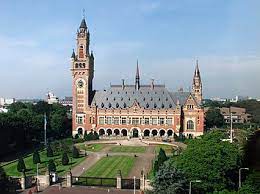 Recibida la obra, el ente público, deberá registrarla en el Catastro y en el Registro Público de la Propiedad de la entidad federativa en la que se ubique; además se deberá remitir a la SFP (SHCP- INDAABIN) los títulos de propiedad para su inscripción en el Registro Público de la Propiedad Federal y su inclusión en el Catálogo e Inventario de los Bienes y Recursos de la Nación (art. 65 LOPSRM), y se le deberá asegurar para mantenerla adecuada y satisfactoriamente protegida, a partir del momento de su recepción (art. 6 LOPSRM).

También, una vez concluida la obra o parte utilizable de la misma, el ente público debe vigilar que la unidad que debe operarla, reciba oportunamente el inmueble en condiciones de operación, los planos correspondientes a la construcción final, las normas y especificaciones que fueron aplicadas durante su ejecución, así como los manuales e instructivos de operación y mantenimiento de los equipos instalados y los certificados de garantía de calidad y funcionamiento de los mismos. (art. 68 LOPSRM) 

El área que reciba la obra es resposable de  mantenerla  en  condiciones  adecuadas de funcionamiento. El OIC vigilará que su uso, operación y mantenimiento se realice conforme a los objetivos y acciones para las que fueron originalmente diseñadas (art. 69 LOPSRM).
206
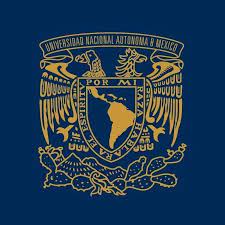 UNIVERSIDAD NACIONAL AUTÓNOMA DE MÉXICO
           Facultad de Contaduría y Administración
MUCHAS GRACIAS
Mtro. y Lic. Fernando Gómez de Lara